Resurrection Lutheran Church

The Reverend 
Karen Perkins, Pastor

People of Resurrection, Ministers of God
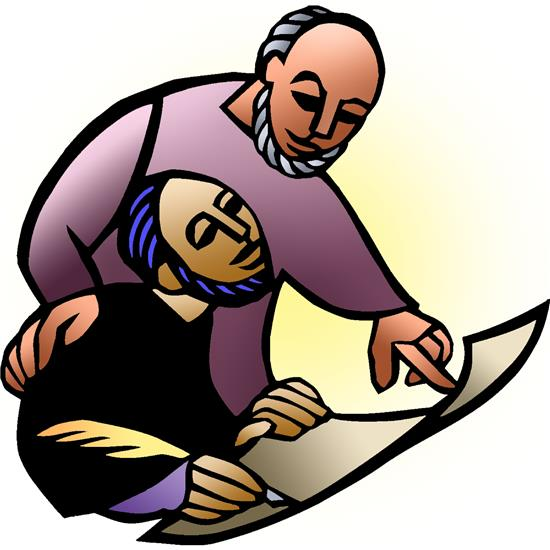 Introduction to the day

As we are invited today to consider what it means to be managers (rather than owners) of all that we have, it is crucial to recognize that we are bought with a price. “Christ Jesus, himself human, . . . gave himself a ransom for all.” Apart from the generosity of God we have nothing—we are nothing. By God’s gracious favor we have everything we need.
WELCOME and Announcements
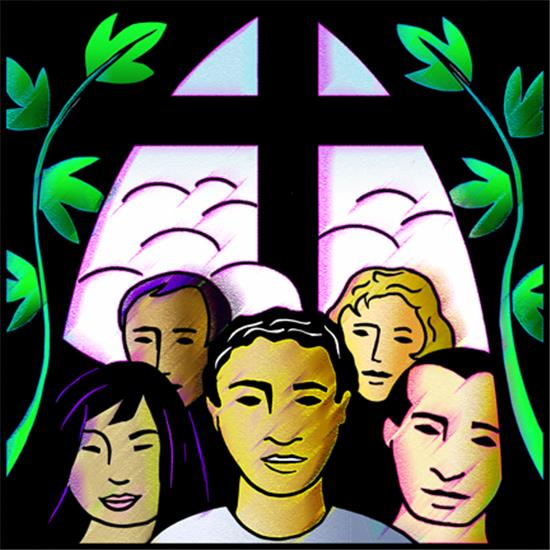 Prelude
GATHERING 
The Holy Spirit calls us together as the people of God.
Confession and Forgiveness 

Blessed be the holy Trinity, ☩ one God,
who is eager to forgive
and who loves us beyond our days.
Amen.
God of mercy and forgiveness,
we confess that sin still has a hold on us.
We have harmed your good creation.
We have failed to do justice,
love kindness,
and walk humbly with you.
Turn us in a new direction.
Show us the path that leads to life.
Be our refuge and strength on the journey,
through Jesus Christ, our redeemer and friend.
Amen.
Beloved of God:
your sins are forgiven ☩ and you are made whole.
God points the way to new life in Christ,
who meets us on the road.
Journey now in God’s abiding love
through the power of the Holy Spirit.
Amen.
Gathering song: 
	Take My Life, That I May Be
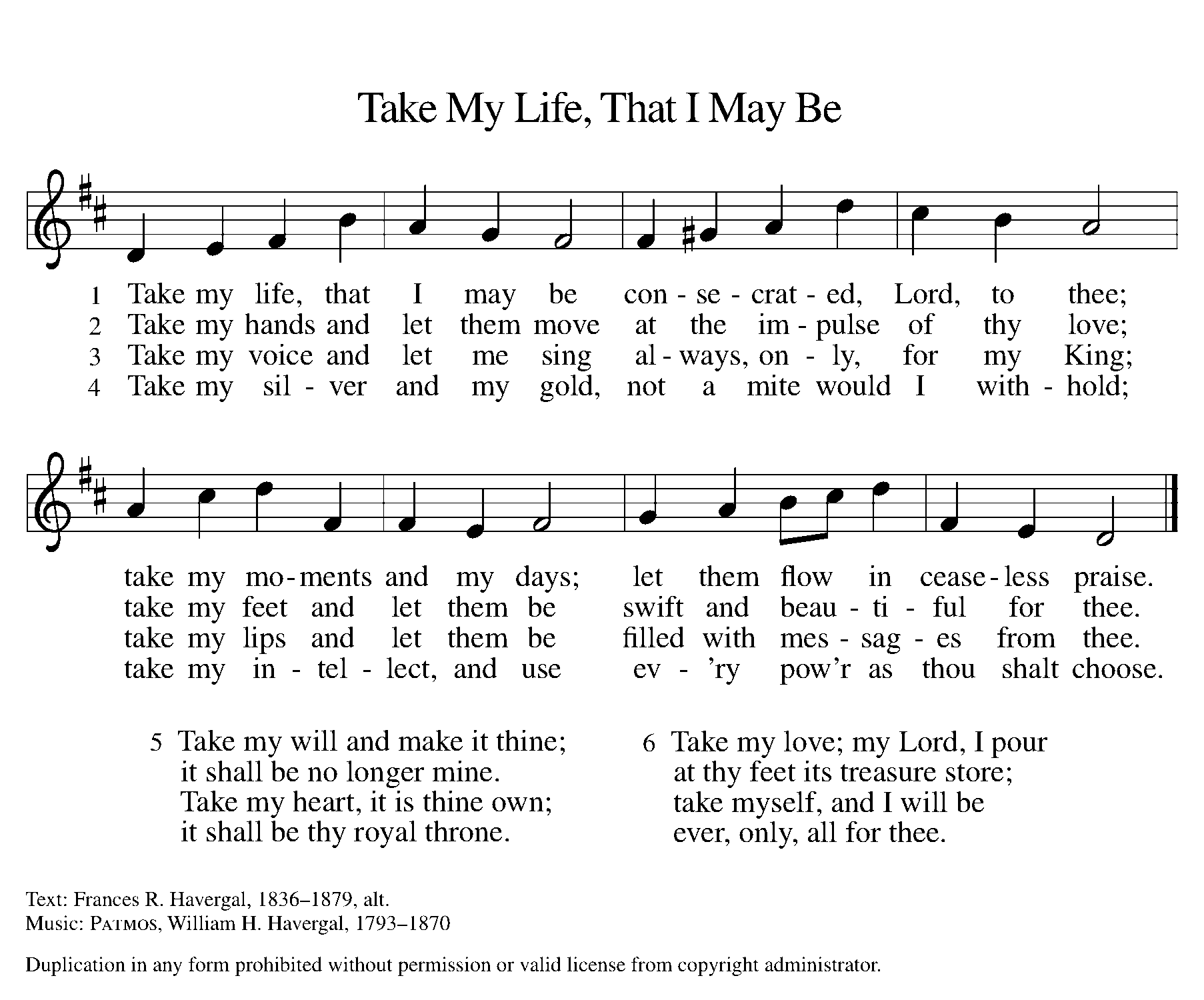 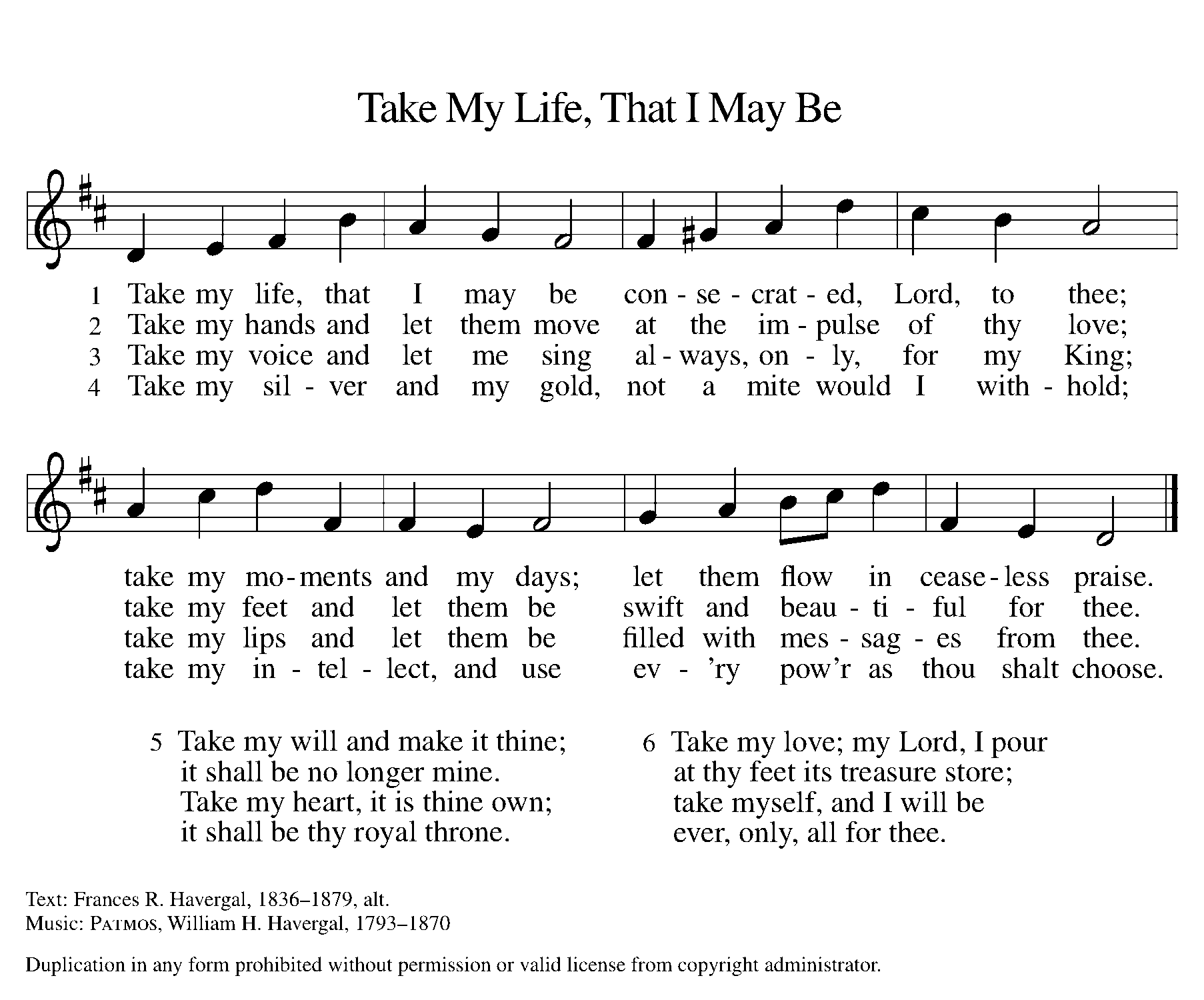 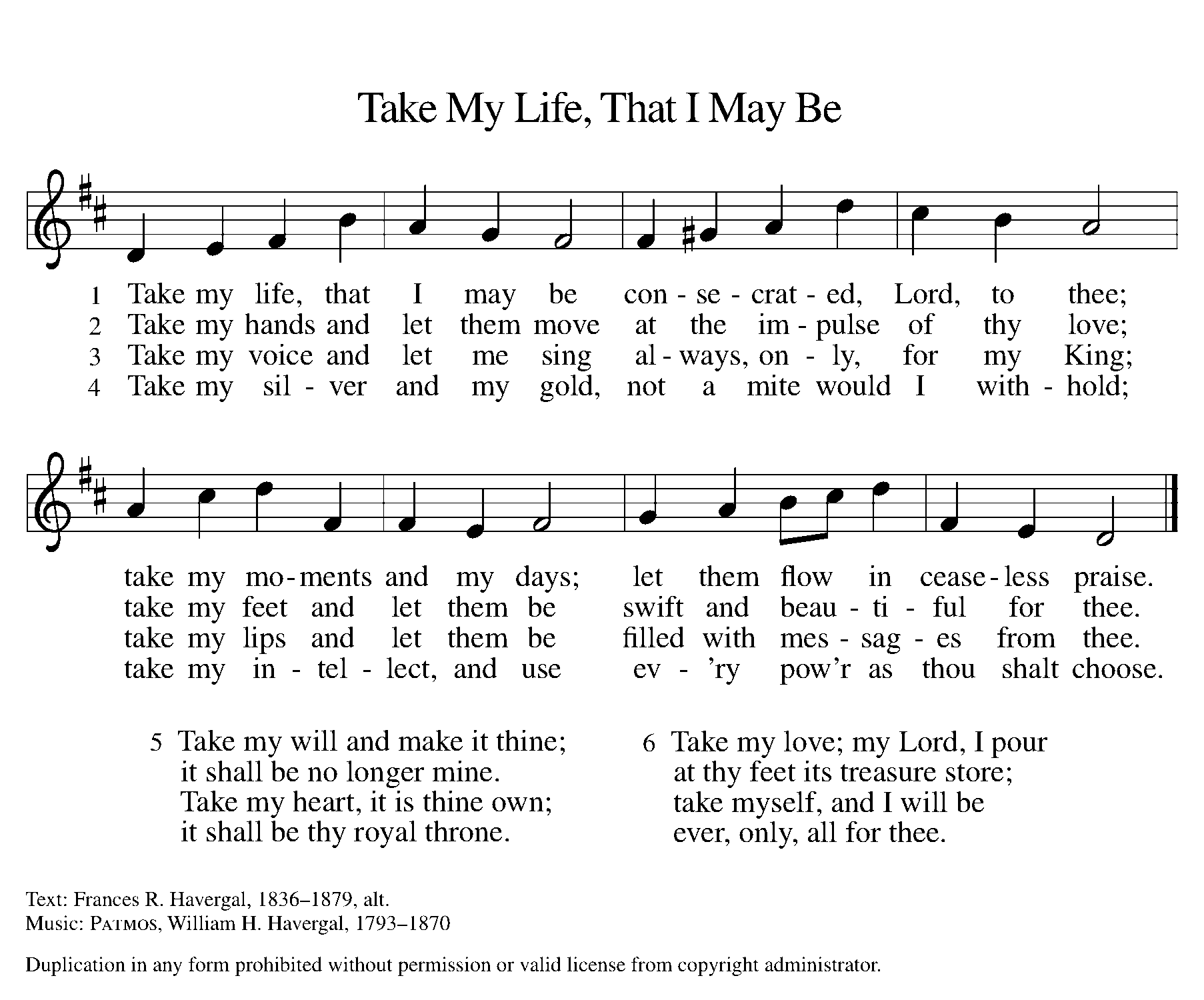 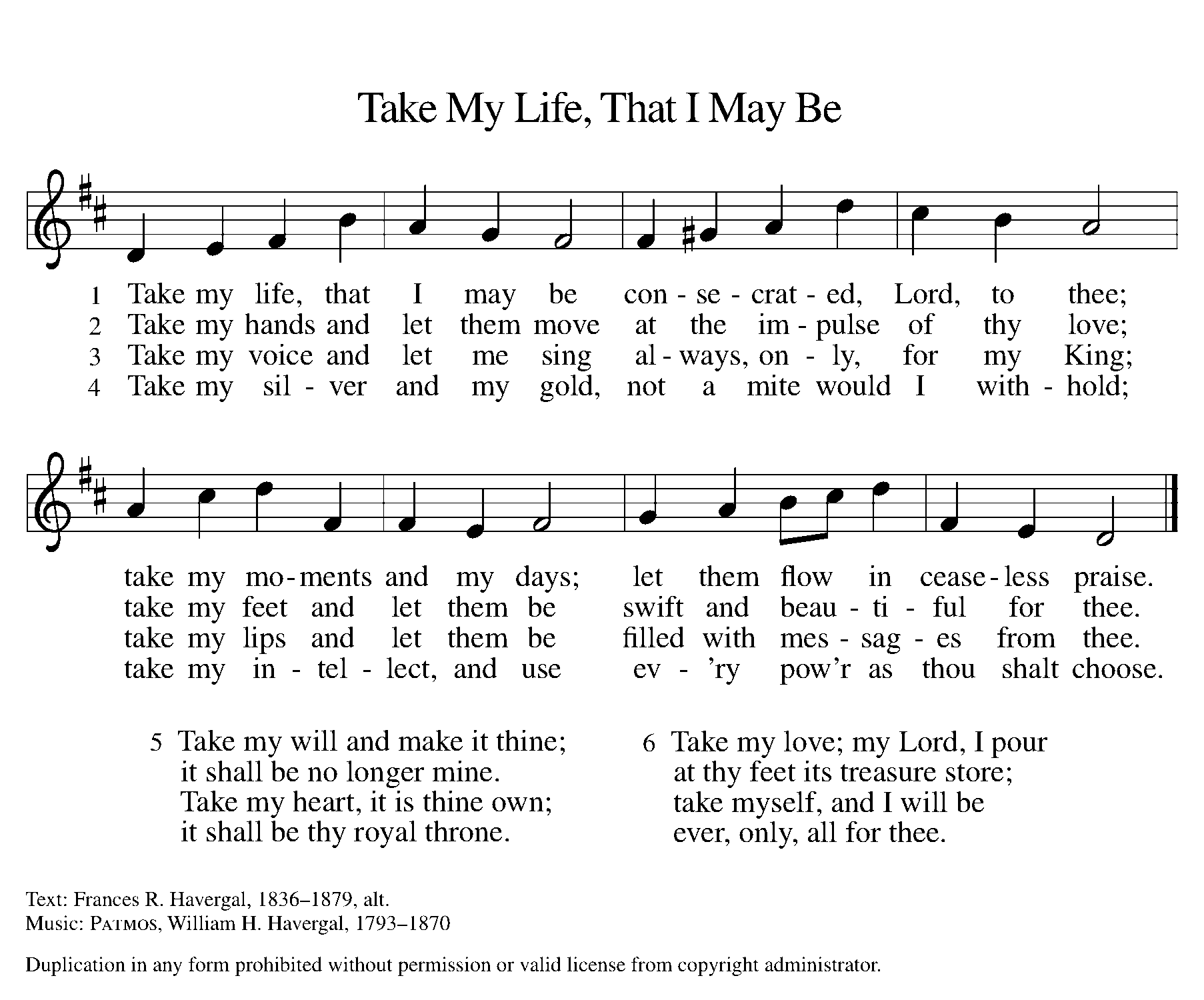 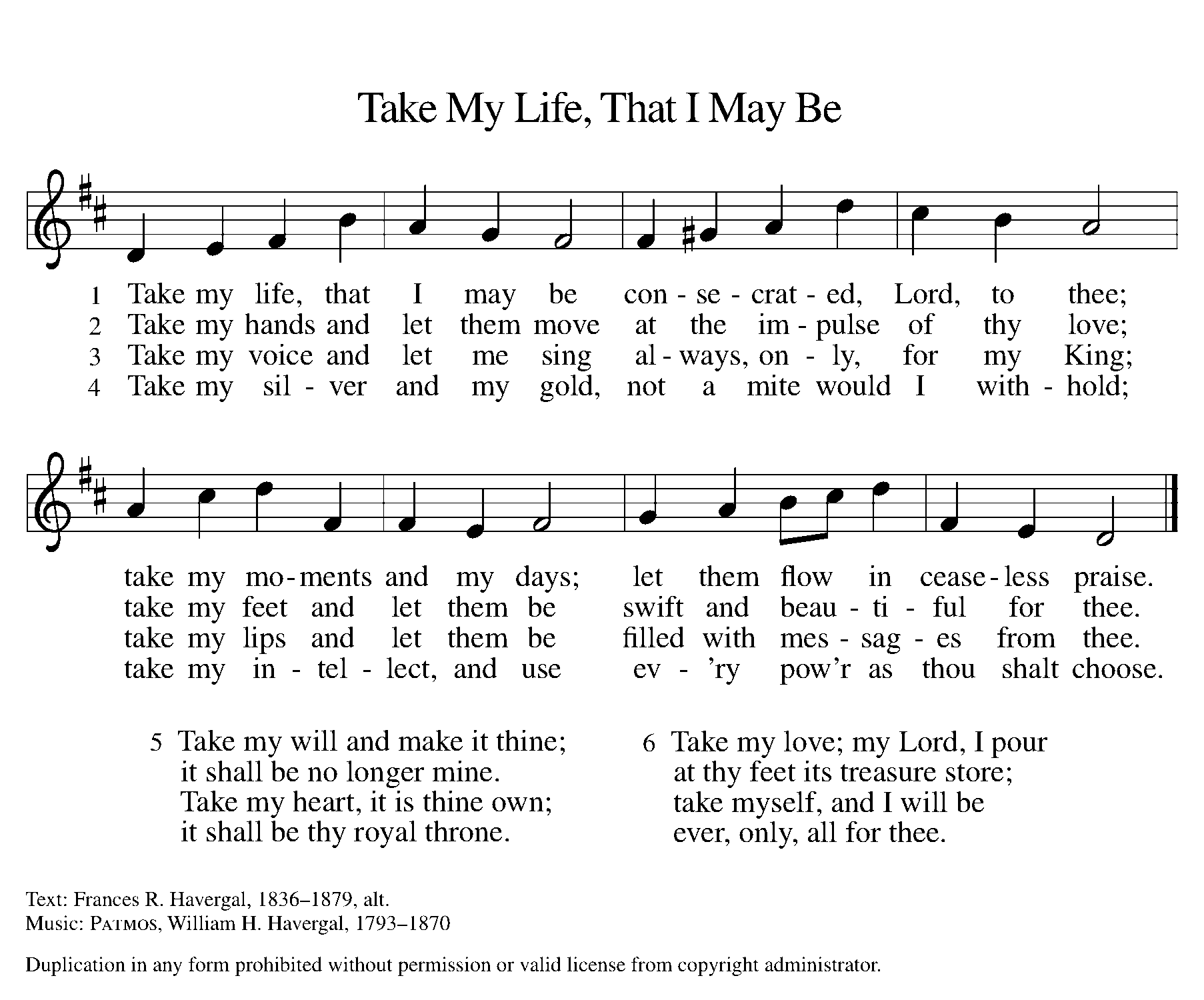 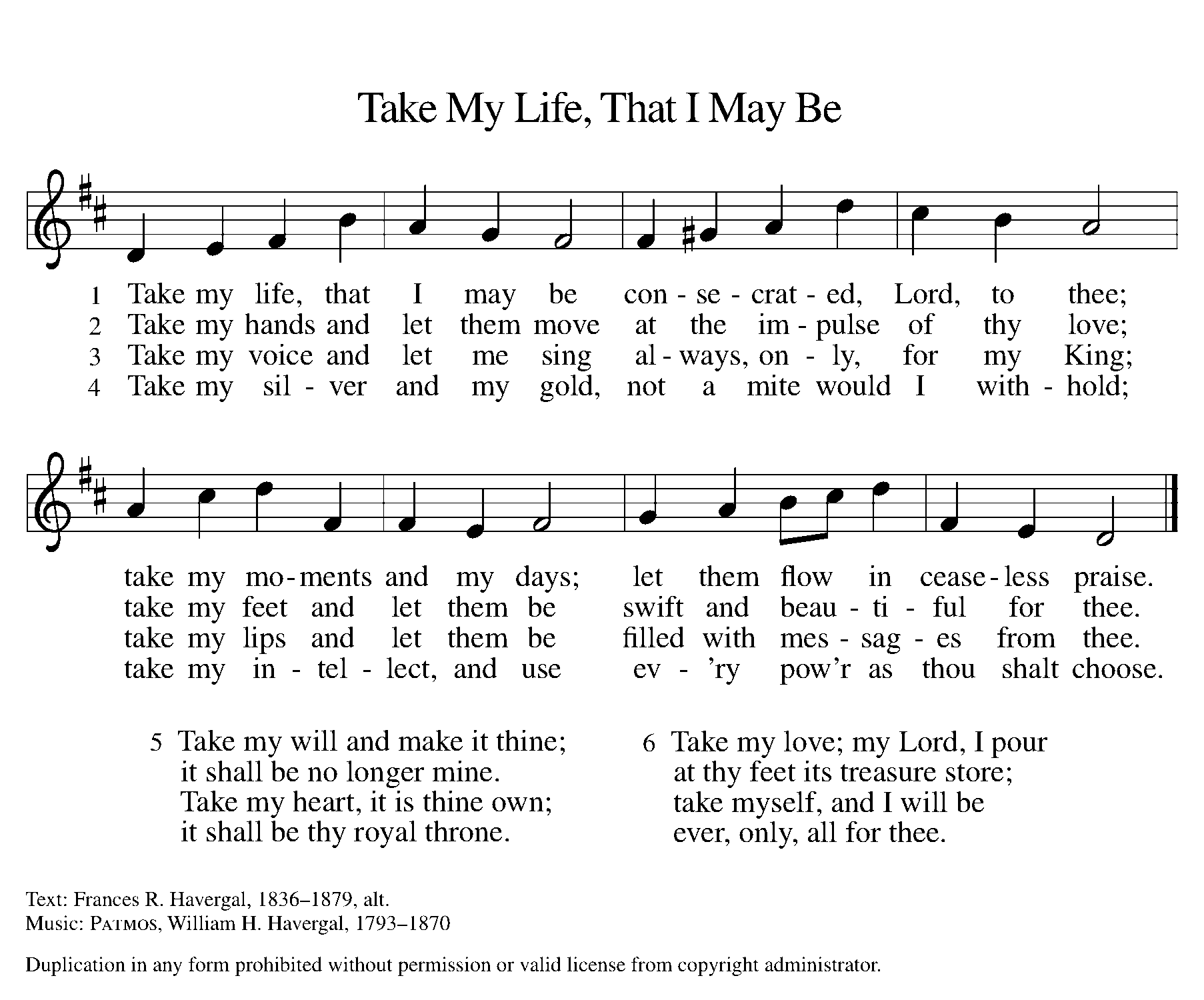 GREETING
The grace of our Lord Jesus Christ, 
the love of God, 
and the communion of the Holy Spirit 
be with you all.
And also with you.
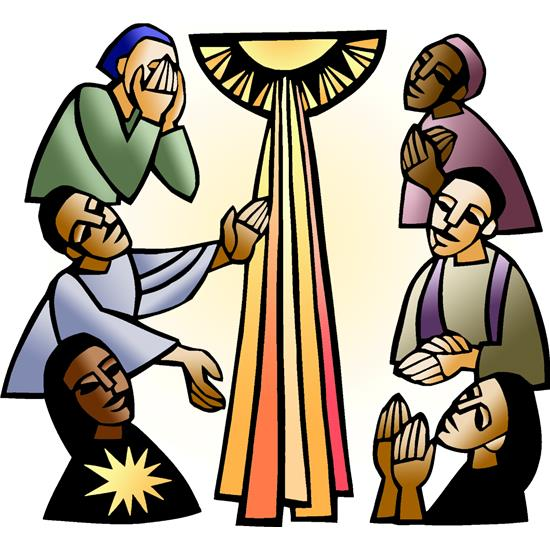 Kyrie (Ghana)
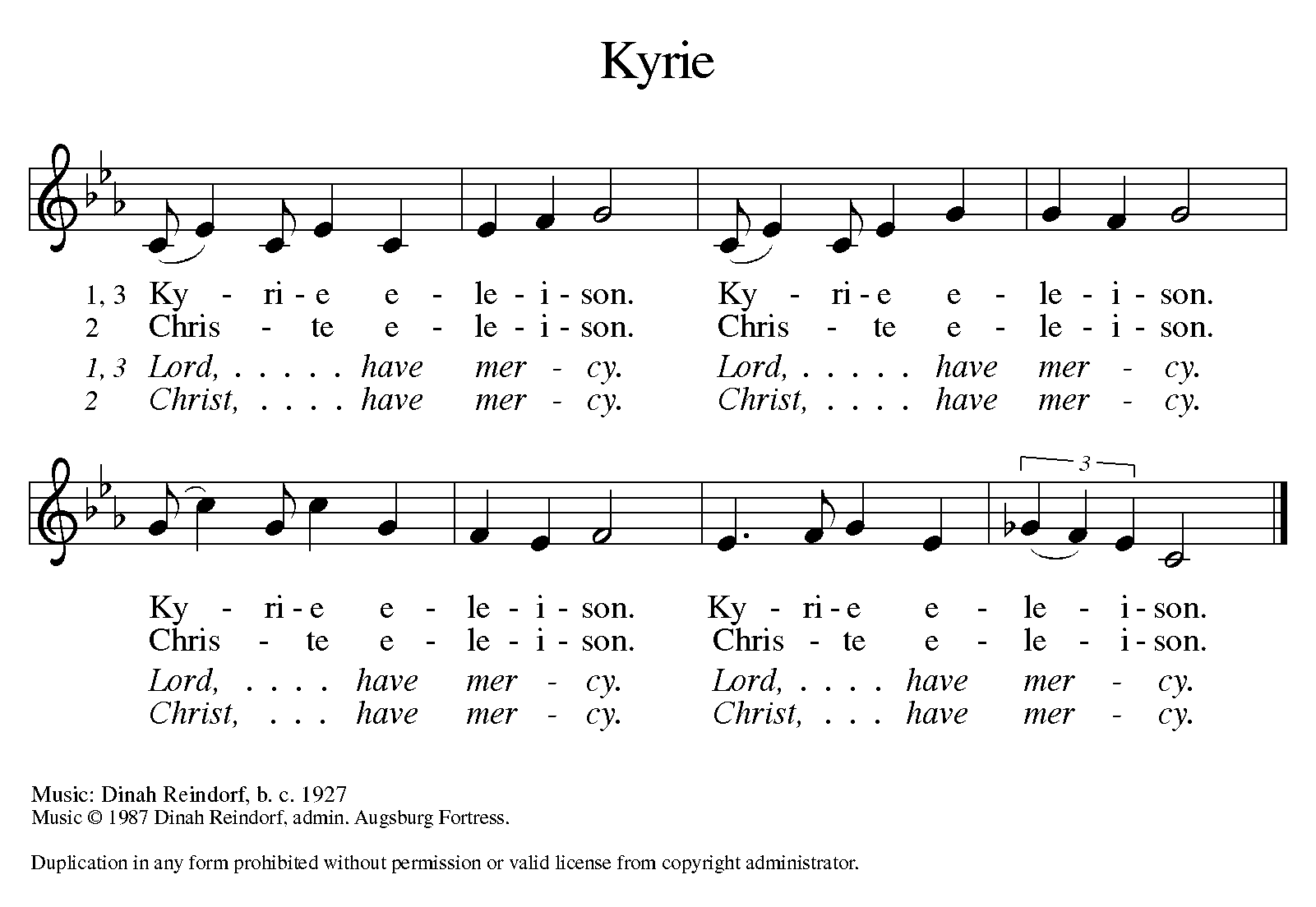 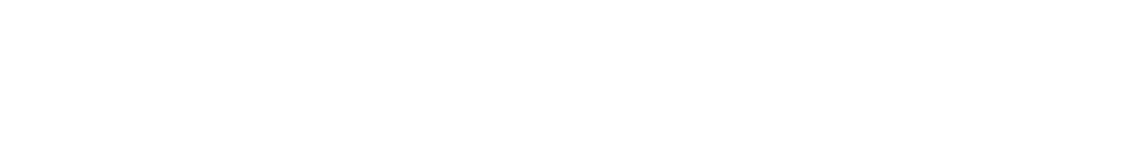 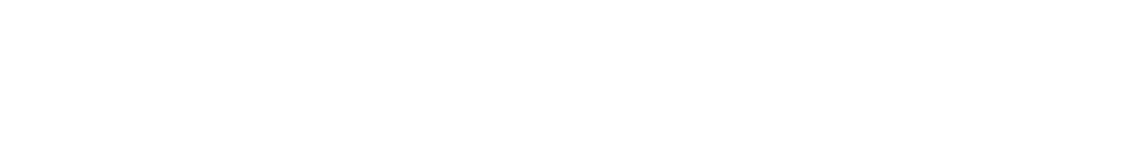 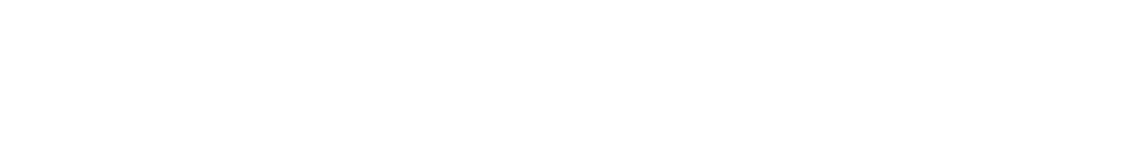 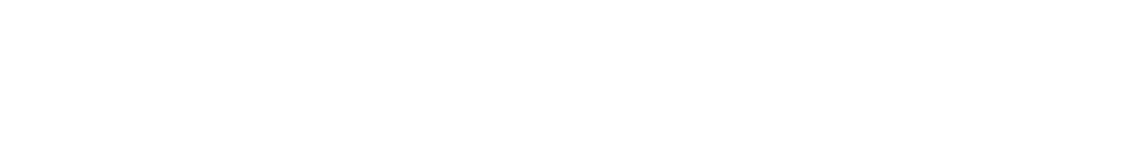 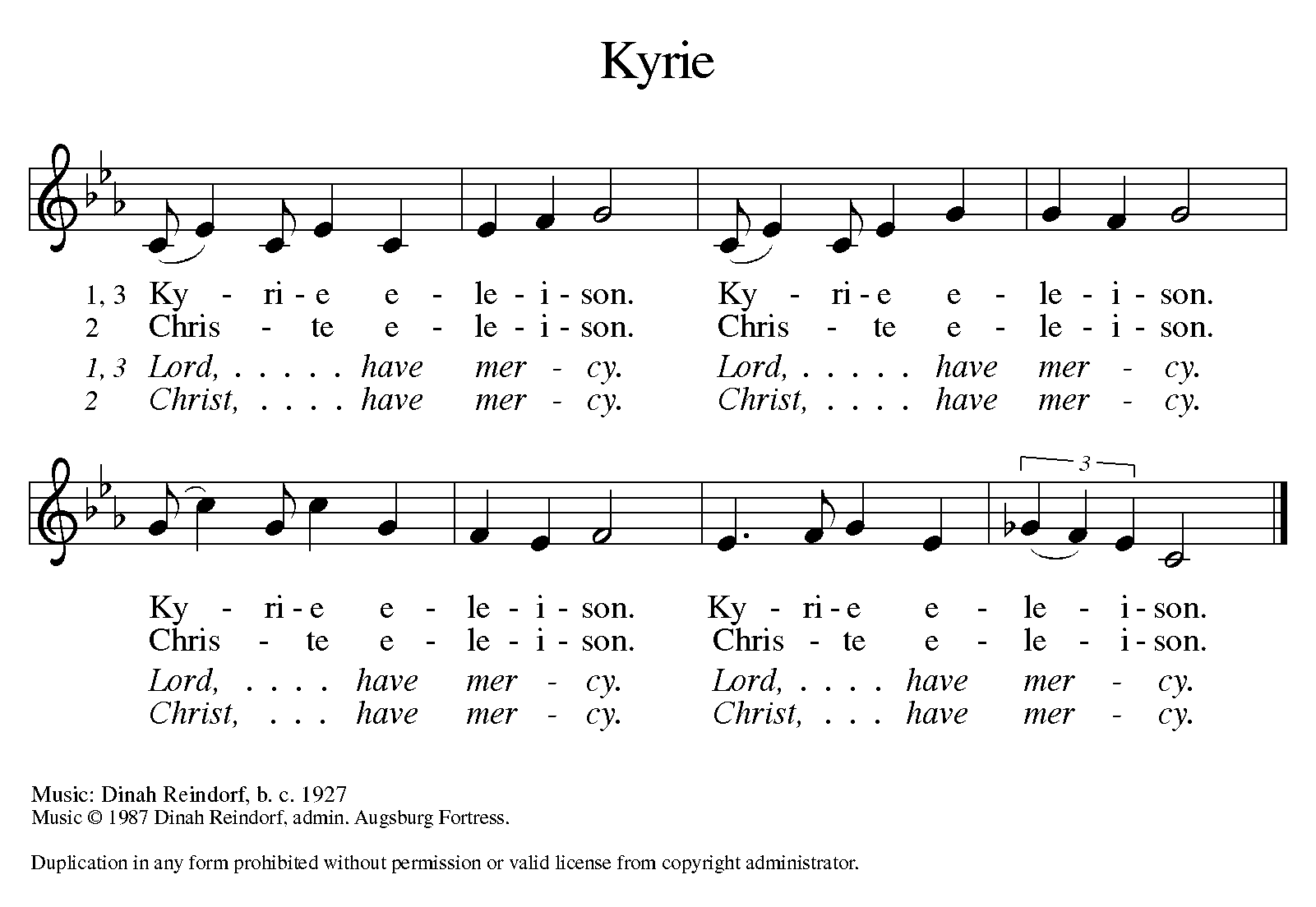 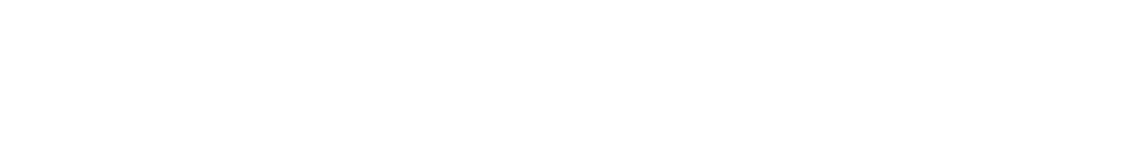 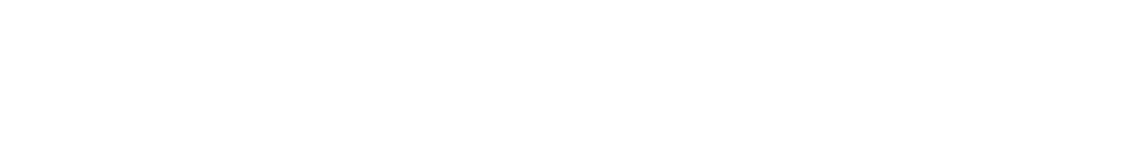 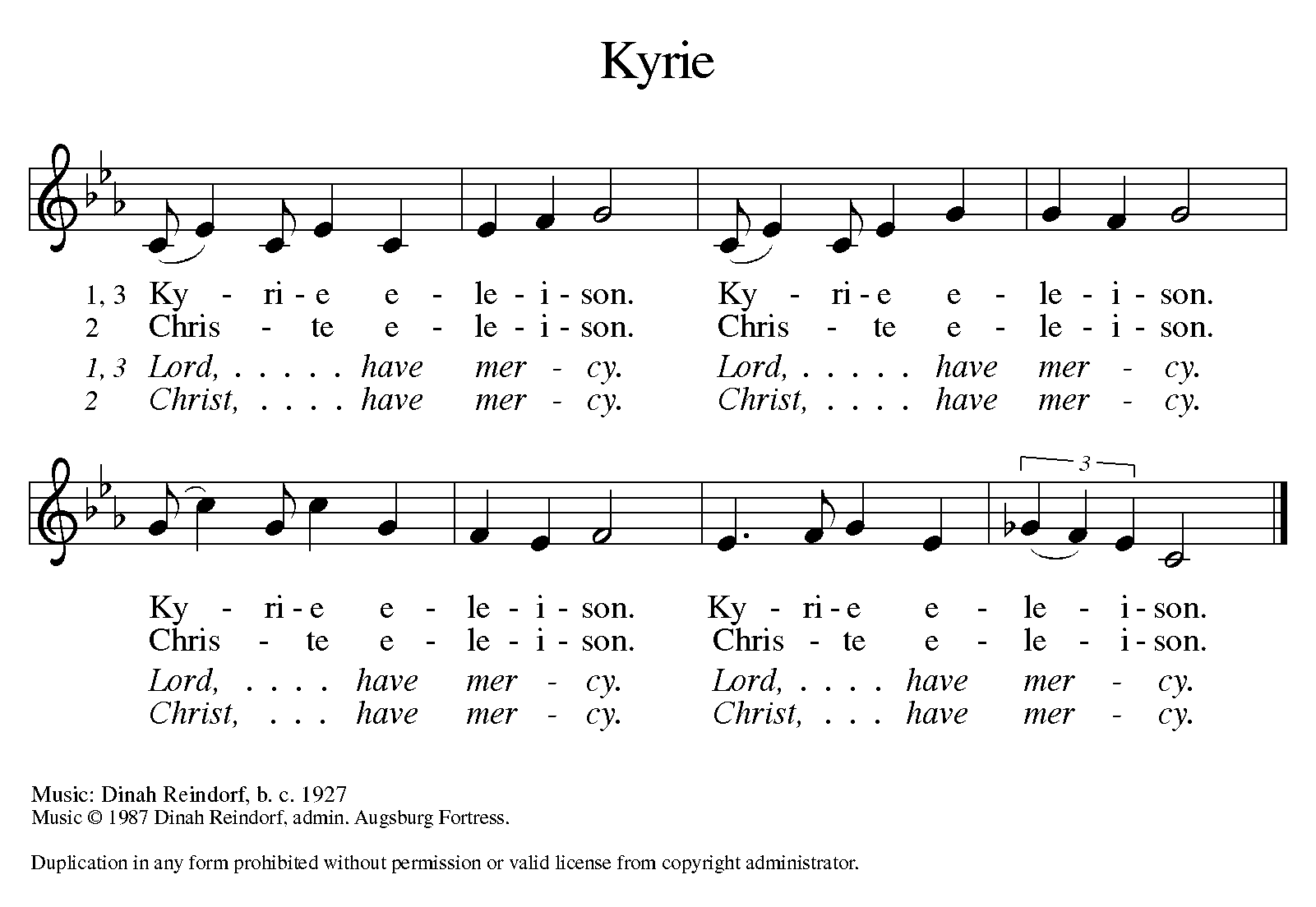 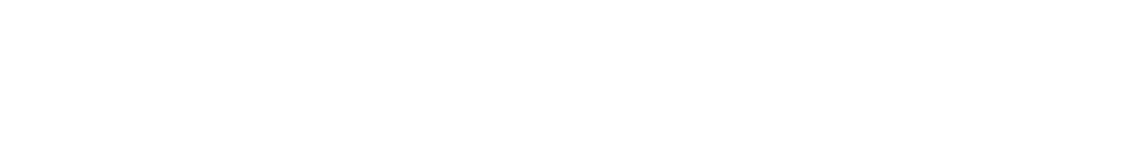 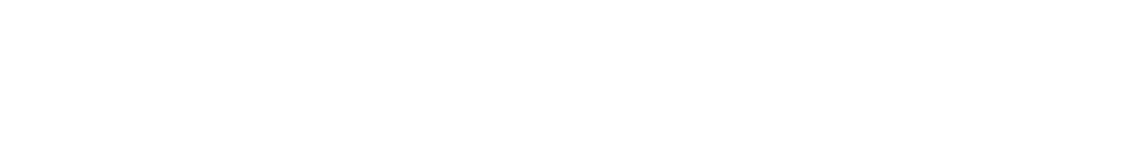 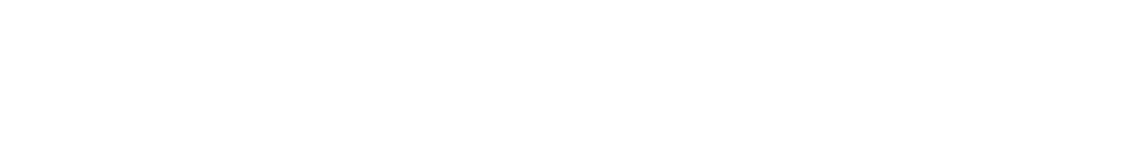 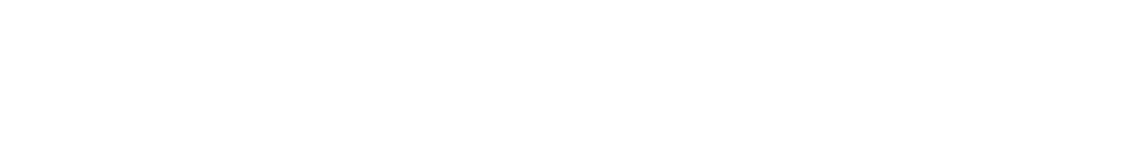 Hymn of Praise (Great Britain)
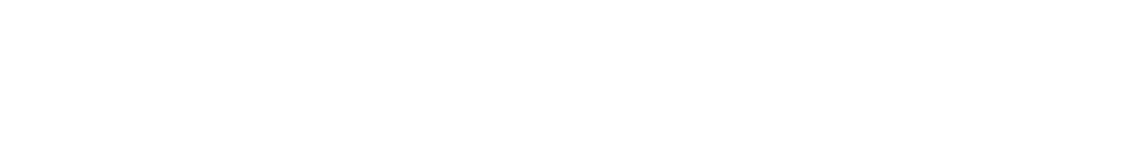 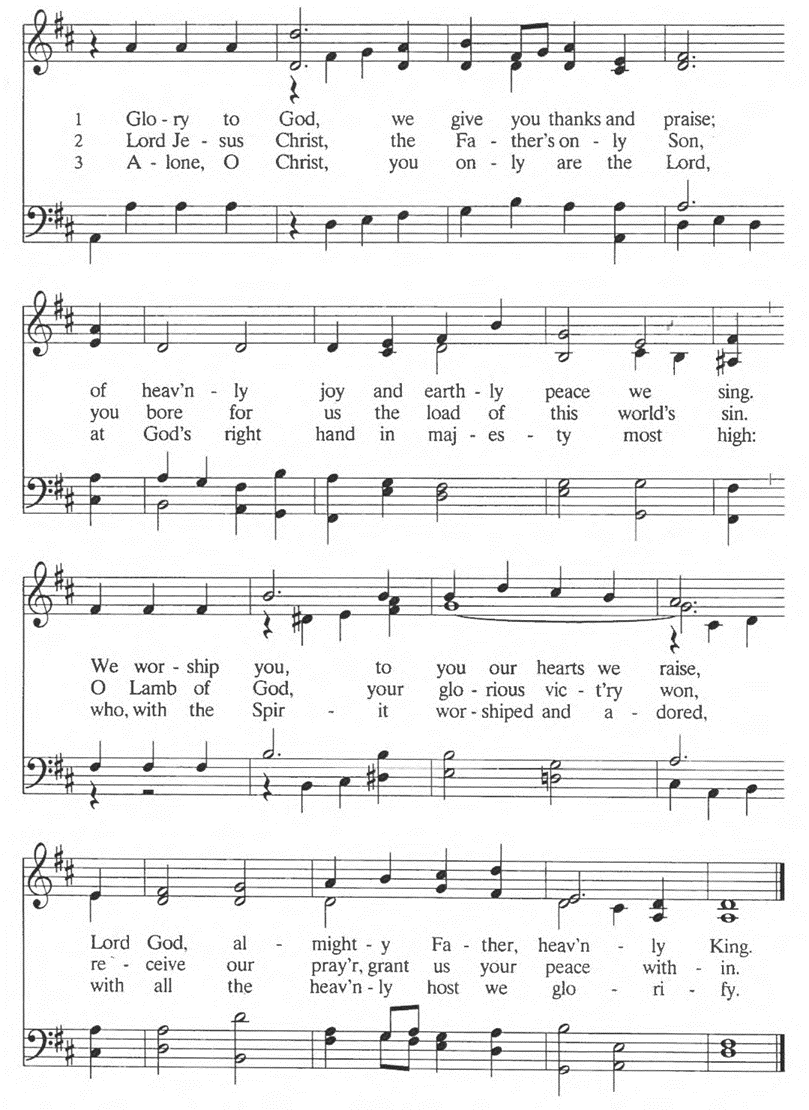 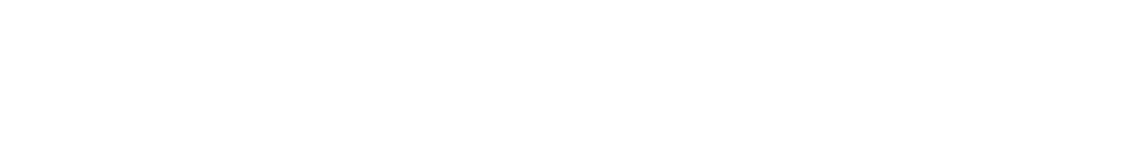 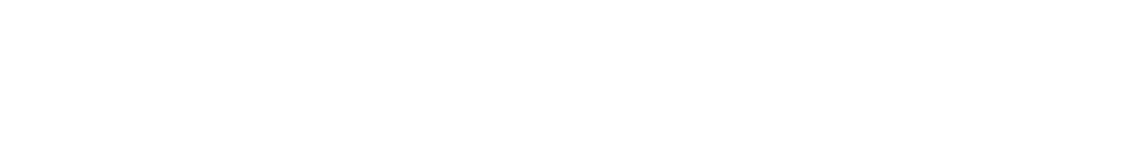 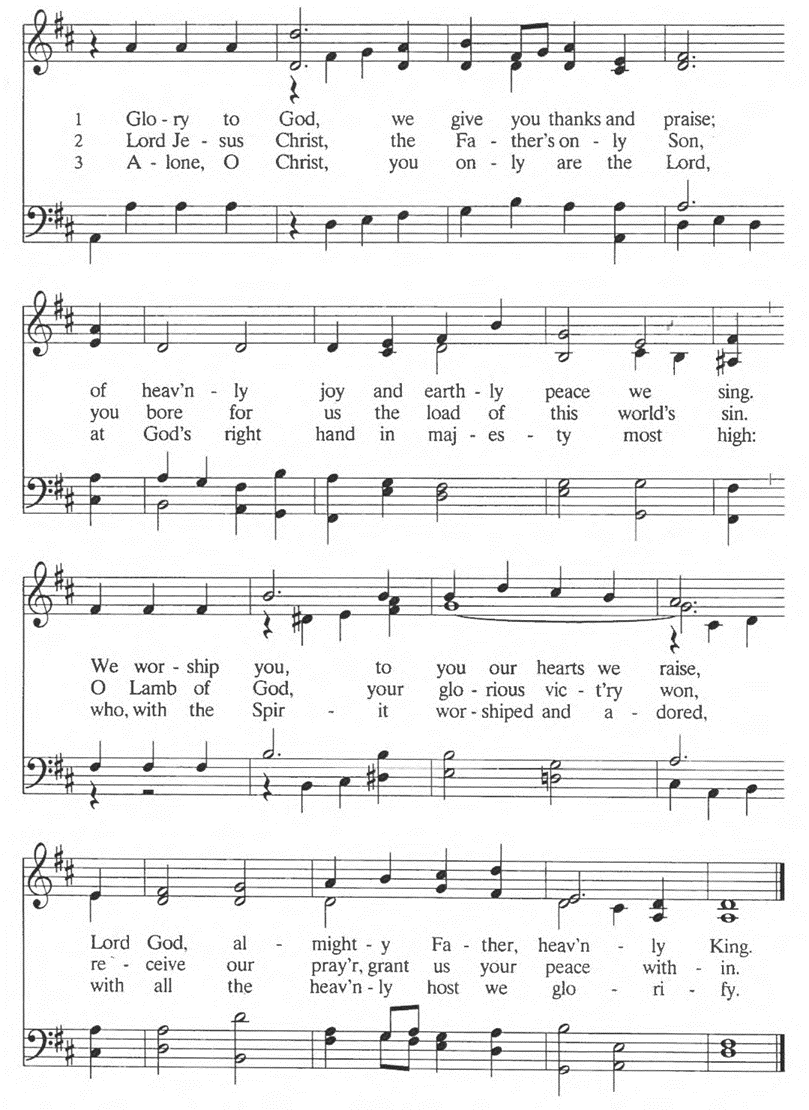 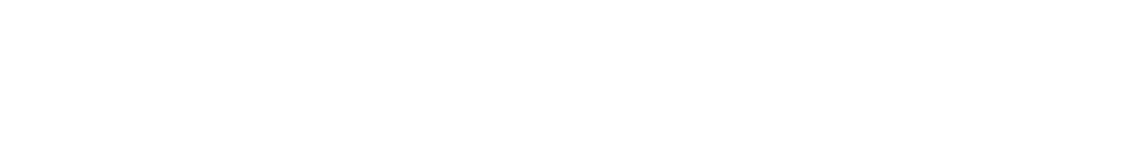 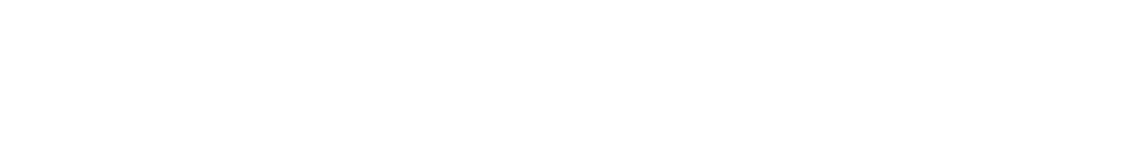 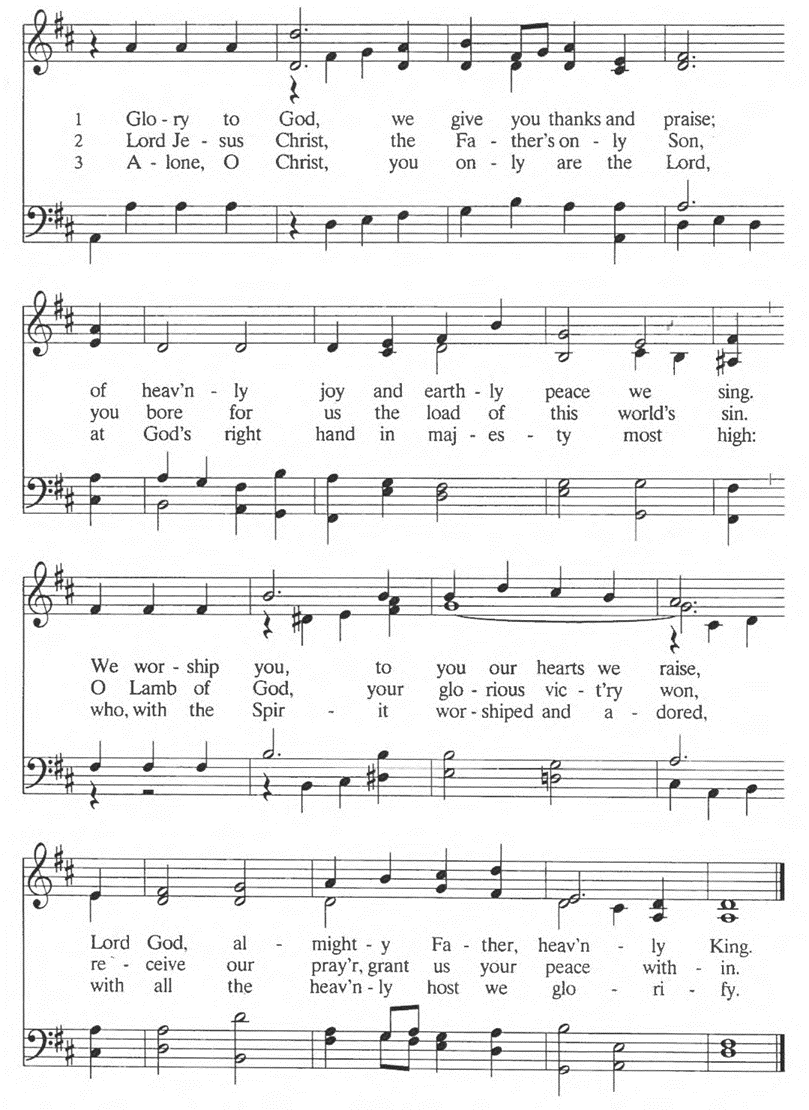 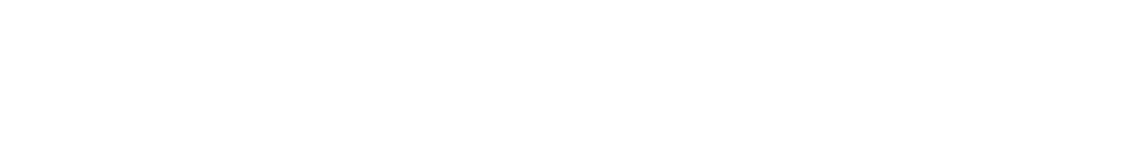 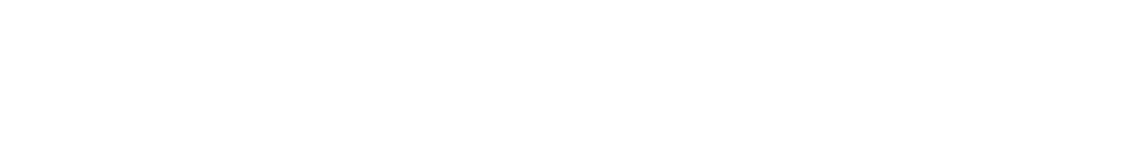 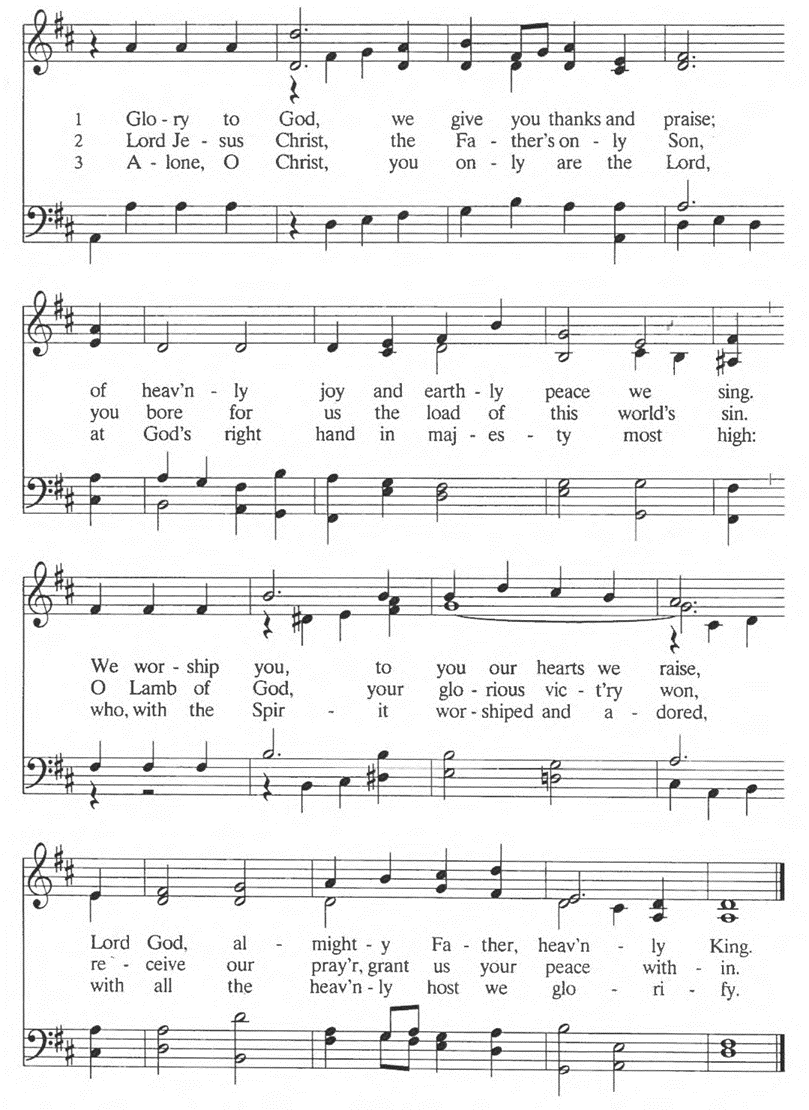 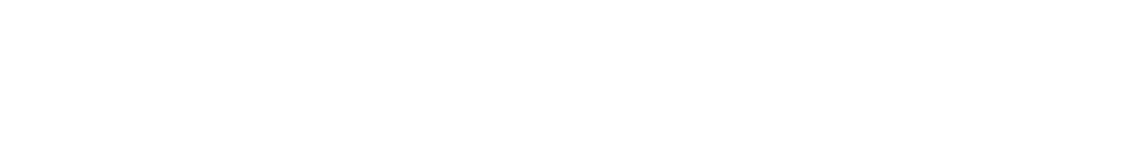 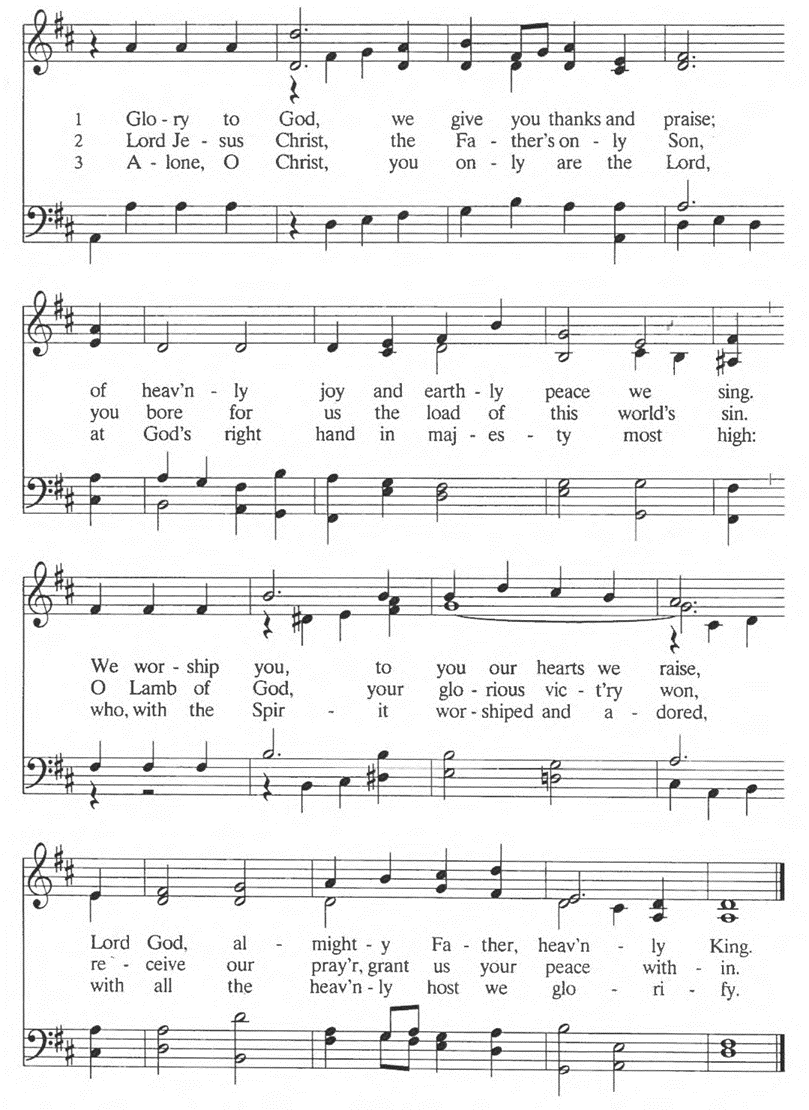 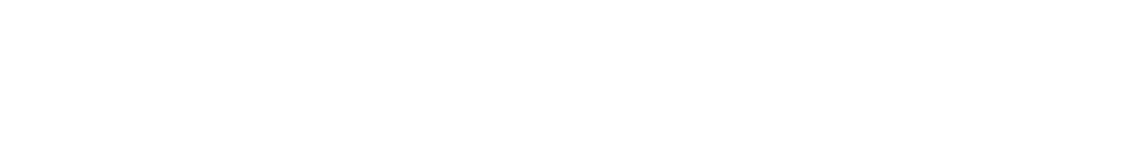 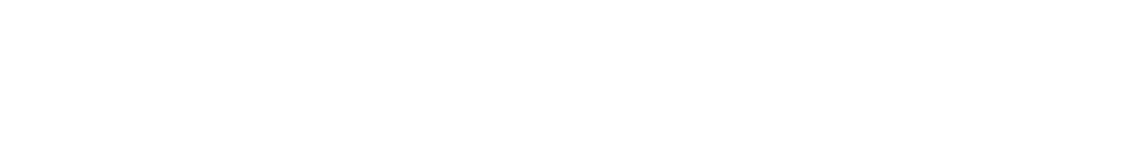 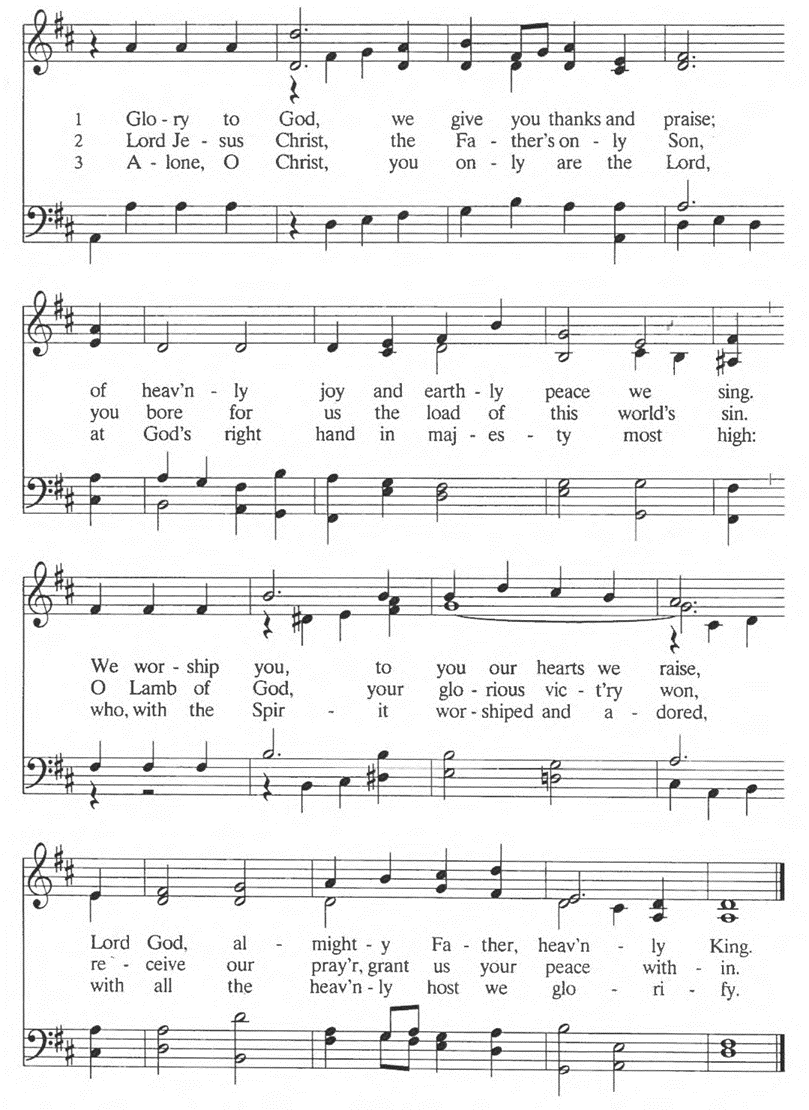 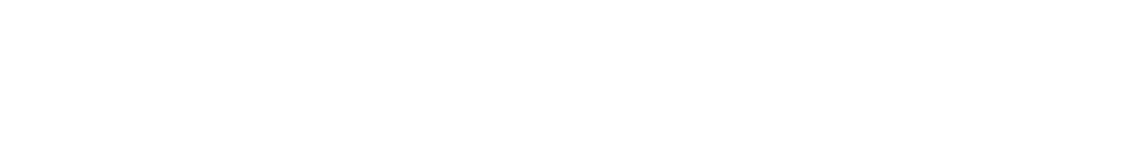 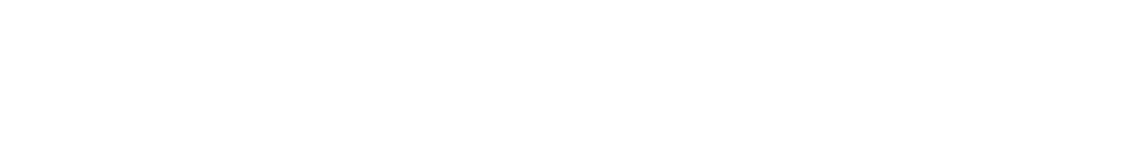 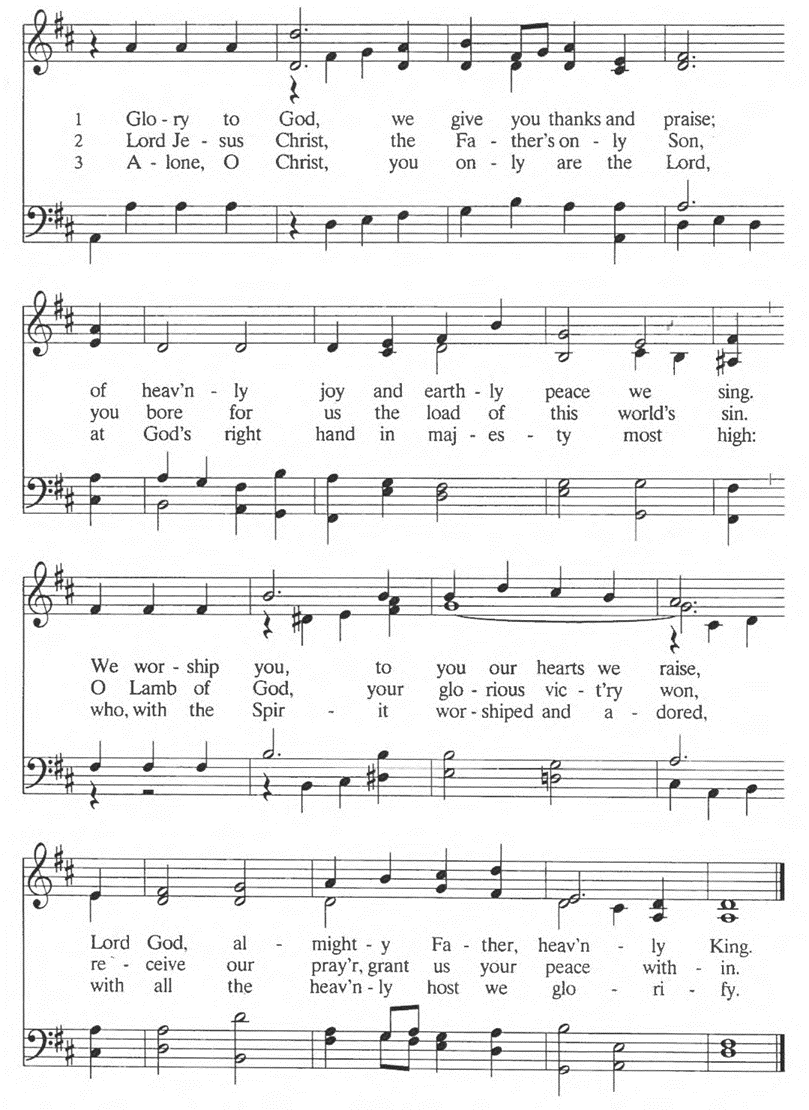 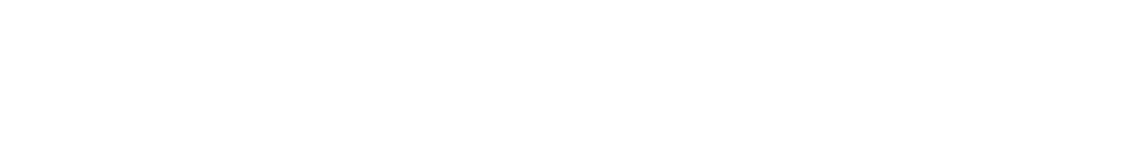 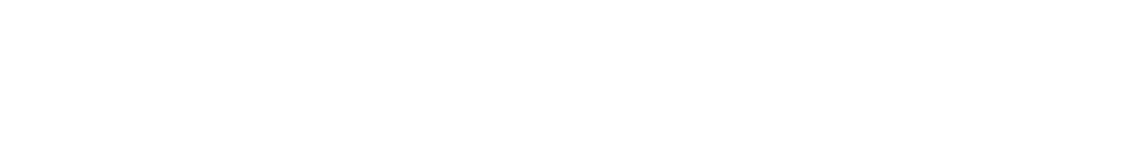 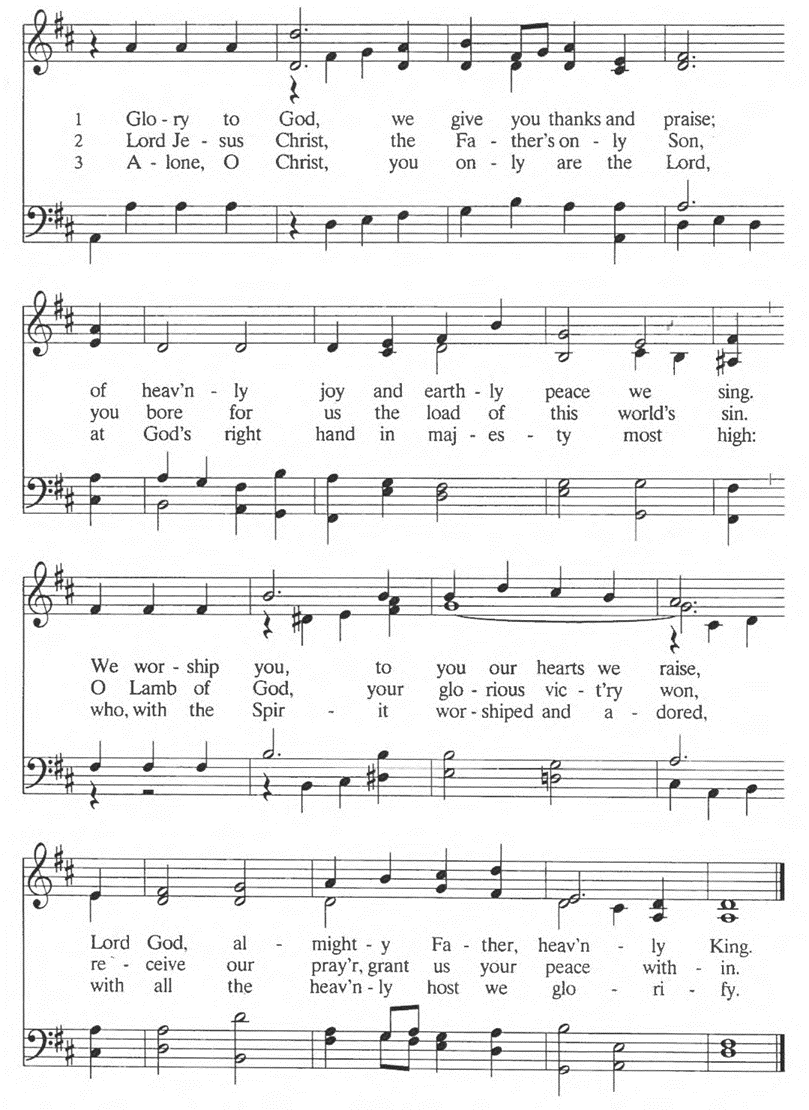 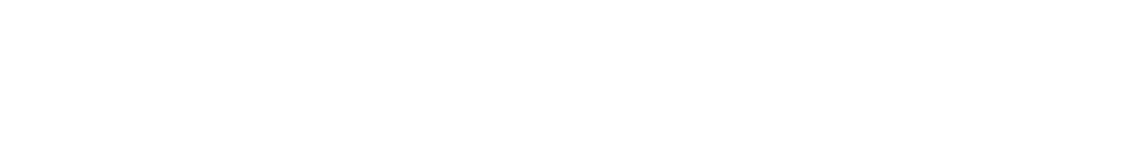 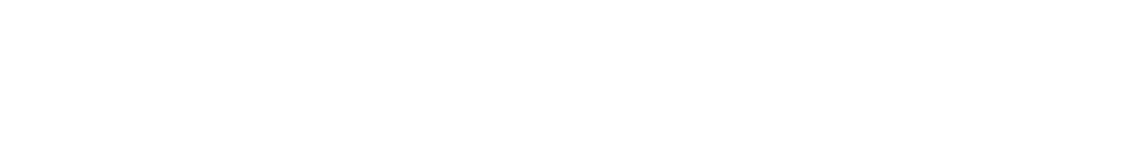 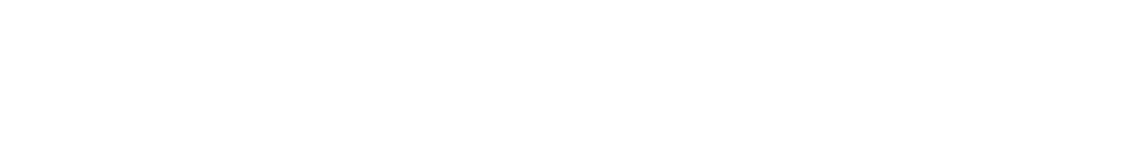 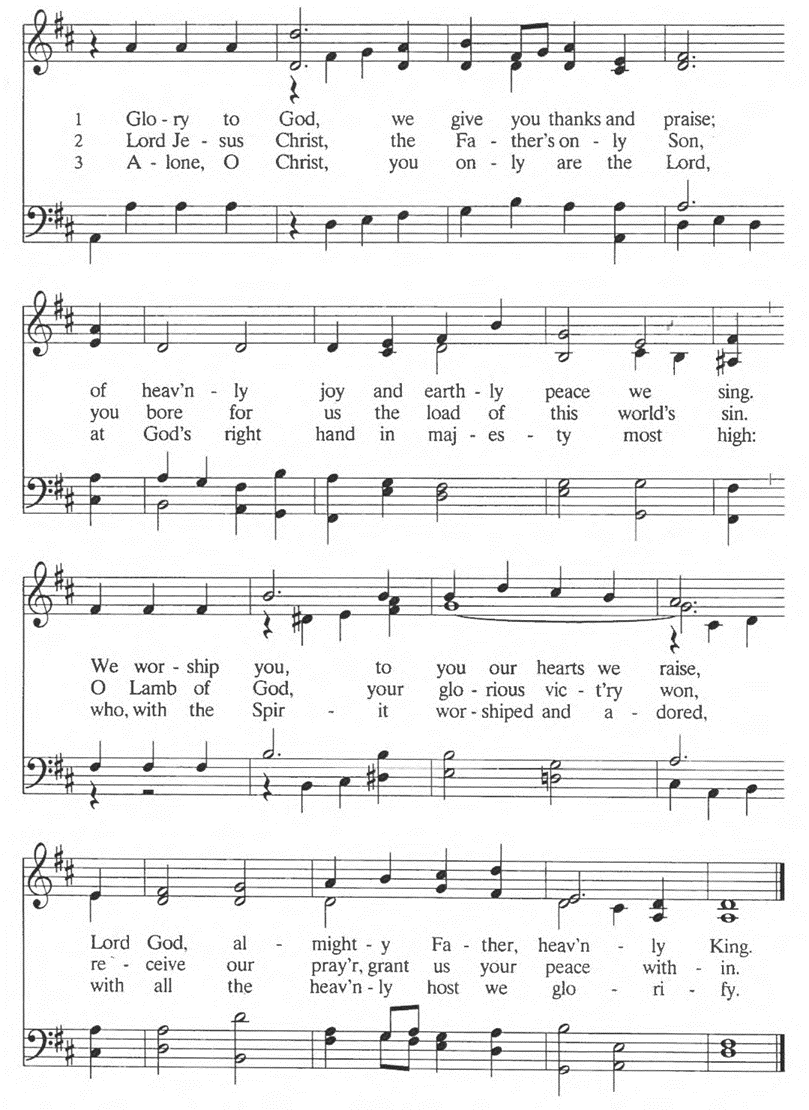 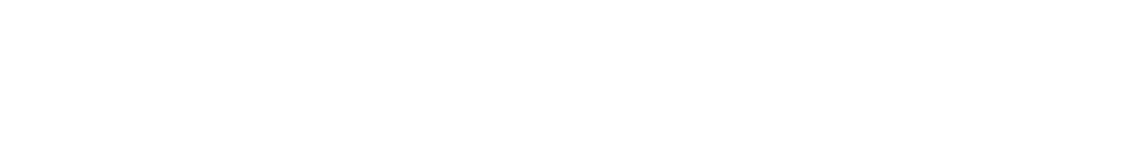 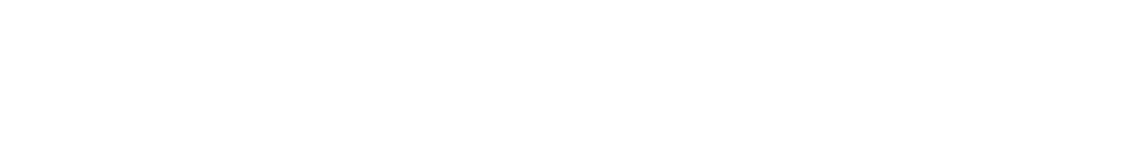 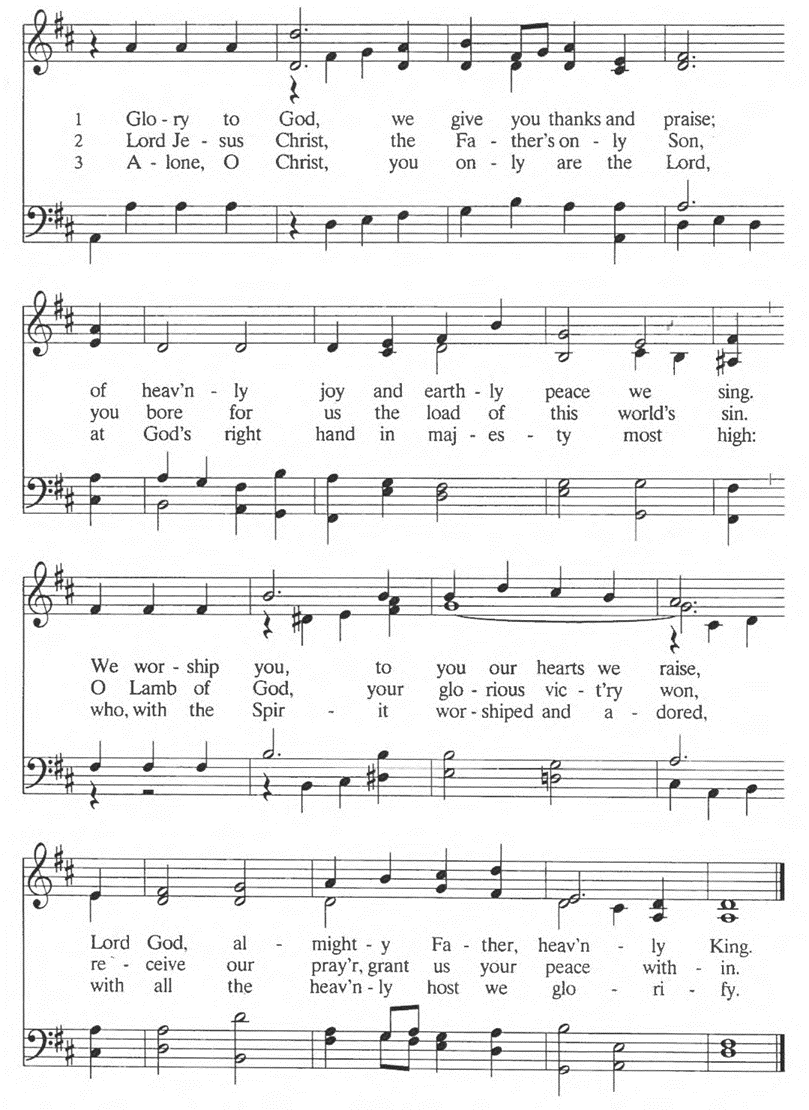 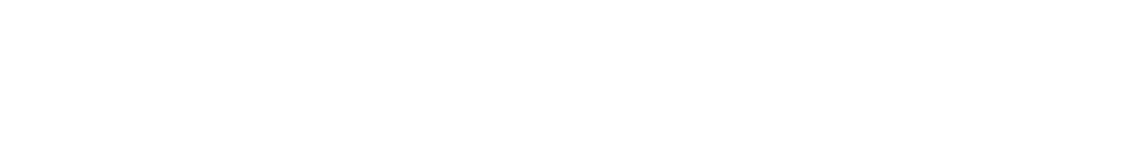 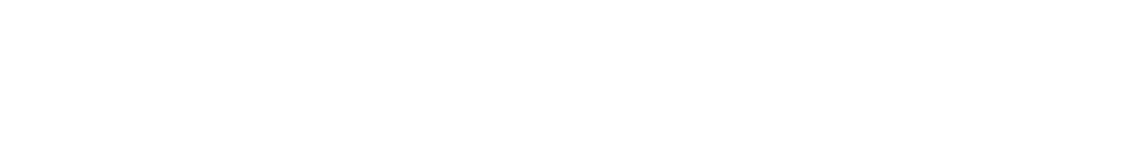 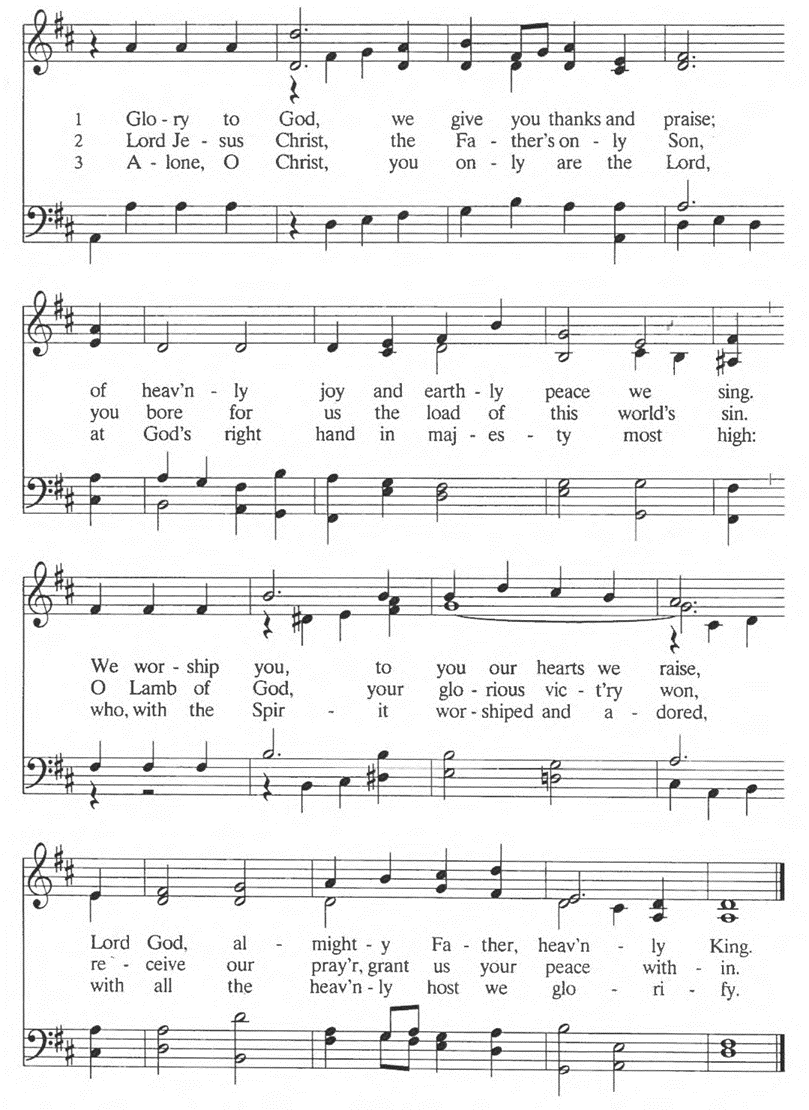 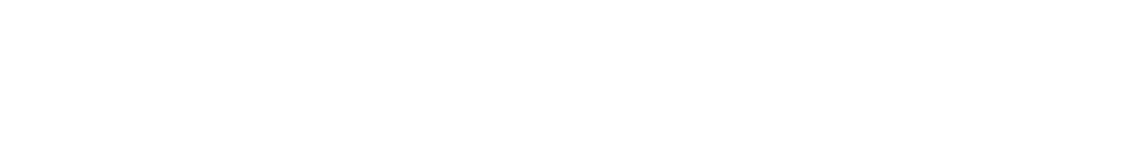 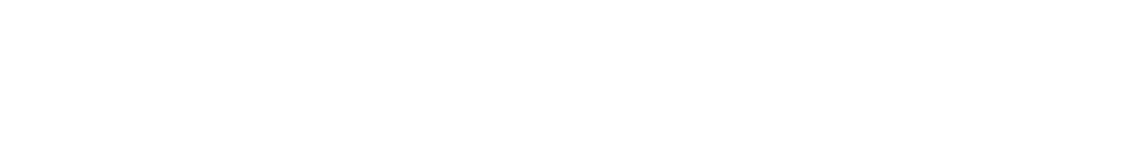 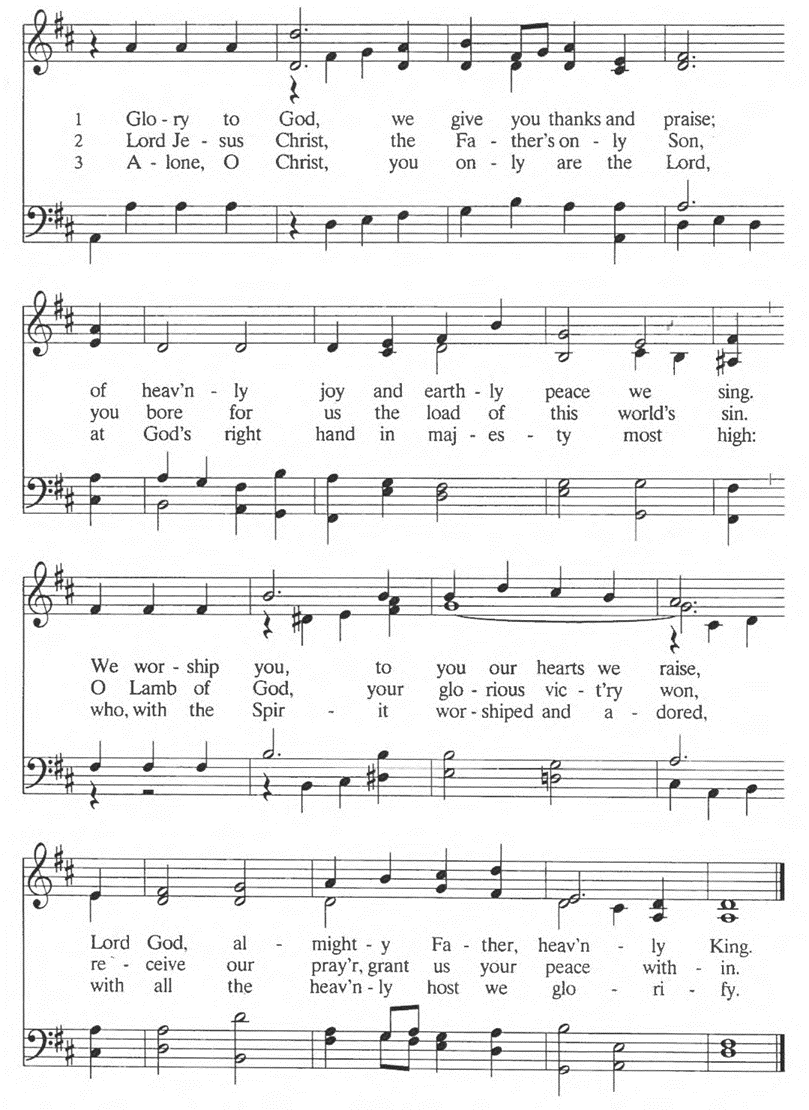 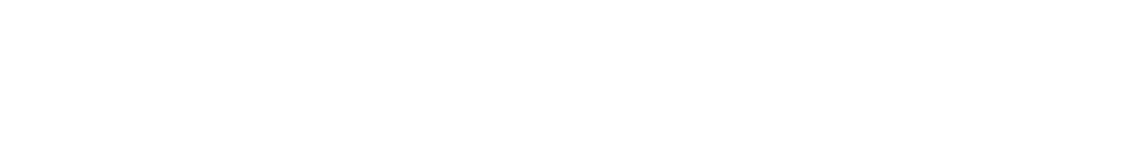 Prayer of the Day

The Lord be with you.		
And also with you.
 
Let us pray.
Lord God, you call us to work in your vineyard and leave no one standing idle. Set us to our tasks in the work of your kingdom, and help us to order our lives by your wisdom; through your Son, Jesus Christ our Lord.
Amen.
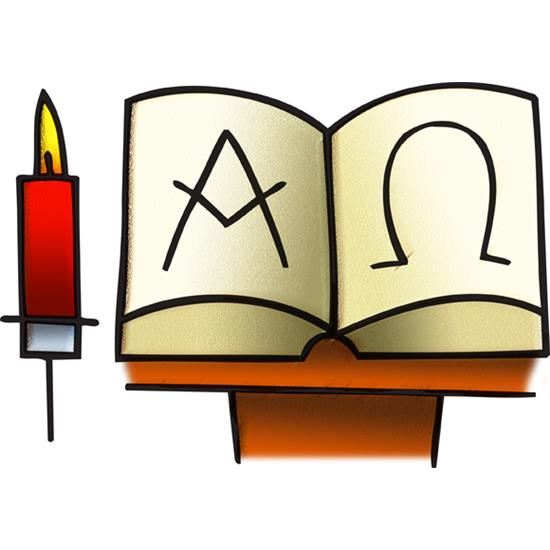 WORD 
God speaks to us in scripture reading, preaching, and song.
First Reading: Amos 8:4-7 

Amos was called by God to prophesy in the Northern Kingdom of Israel. Peace and prosperity in Israel led to corrupt business practices and oppression of the poor. The prophet declares that God will not tolerate such a situation.

A reading from Amos.
4Hear this, you that trample on the needy,
  and bring to ruin the poor of the land,
 5saying, “When will the new moon be over
  so that we may sell grain;
 and the sabbath, 
  so that we may offer wheat for sale?
 We will make the ephah small and the shekel great,
  and practice deceit with false balances,
6buying the poor for silver
  and the needy for a pair of sandals,
  and selling the sweepings of the wheat.”
 7The Lord has sworn by the pride of Jacob:
 Surely I will never forget any of their deeds.

The word of the Lord.
Thanks be to God.
Psalm:  Psalm 113 
The Lord lifts up the poor from the ashes. (Ps. 113:6)
1Hallelujah! Give praise, you servants | of the Lord;
  praise the name of the Lord.
 2Let the name of the Lord be blessed,
  from this time forth forevermore.
 3From the rising of the sun to its going down
  let the name of the Lord be praised.
 4The Lord is high above all nations,
  and his glory above the heavens. R
5Who is like the Lord our God, 
		who sits enthroned on high,
  but stoops to behold the heavens and the earth?
 6He takes up the weak out of the dust
  and lifts up the poor from the ashes.
 7He sets them | with the princes,
  with the princes of his people.
 8He makes the woman of a childless house
  to be a joyful mother of children. R
Second Reading:  1 Timothy 2:1-7

The pastoral epistles offer insight into how early Christians understood many practical matters, such as church administration and worship. The church’s focused prayer for others is an expression of the single-minded passion God has toward us in Jesus.
 
A reading from First Timothy.
1First of all, then, I urge that supplications, prayers, intercessions, and thanksgivings be made for everyone, 2for kings and all who are in high positions, so that we may lead a quiet and peaceable life in all godliness and dignity. 3This is right and is acceptable in the sight of God our Savior, 4who desires everyone to be saved and to come to the knowledge of the truth. 5For
there is one God;
  there is also one mediator 
	between God and humankind,
 Christ Jesus, himself human,
  6who gave himself a ransom for all
6—this was attested at the right time.7For this I was appointed a herald and an apostle (I am telling the truth, I am not lying), a teacher of the Gentiles in faith and truth.

The word of the Lord.
Thanks be to God.
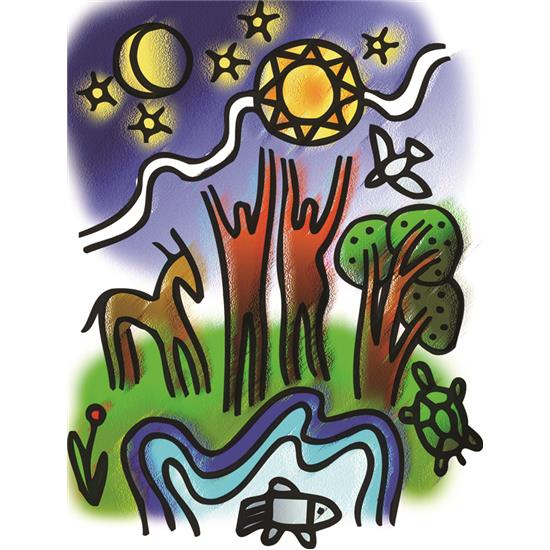 Children’s Time
	Amanda Beebe-Bay
GOSPEL ACCLAMATION
	(South Africa)
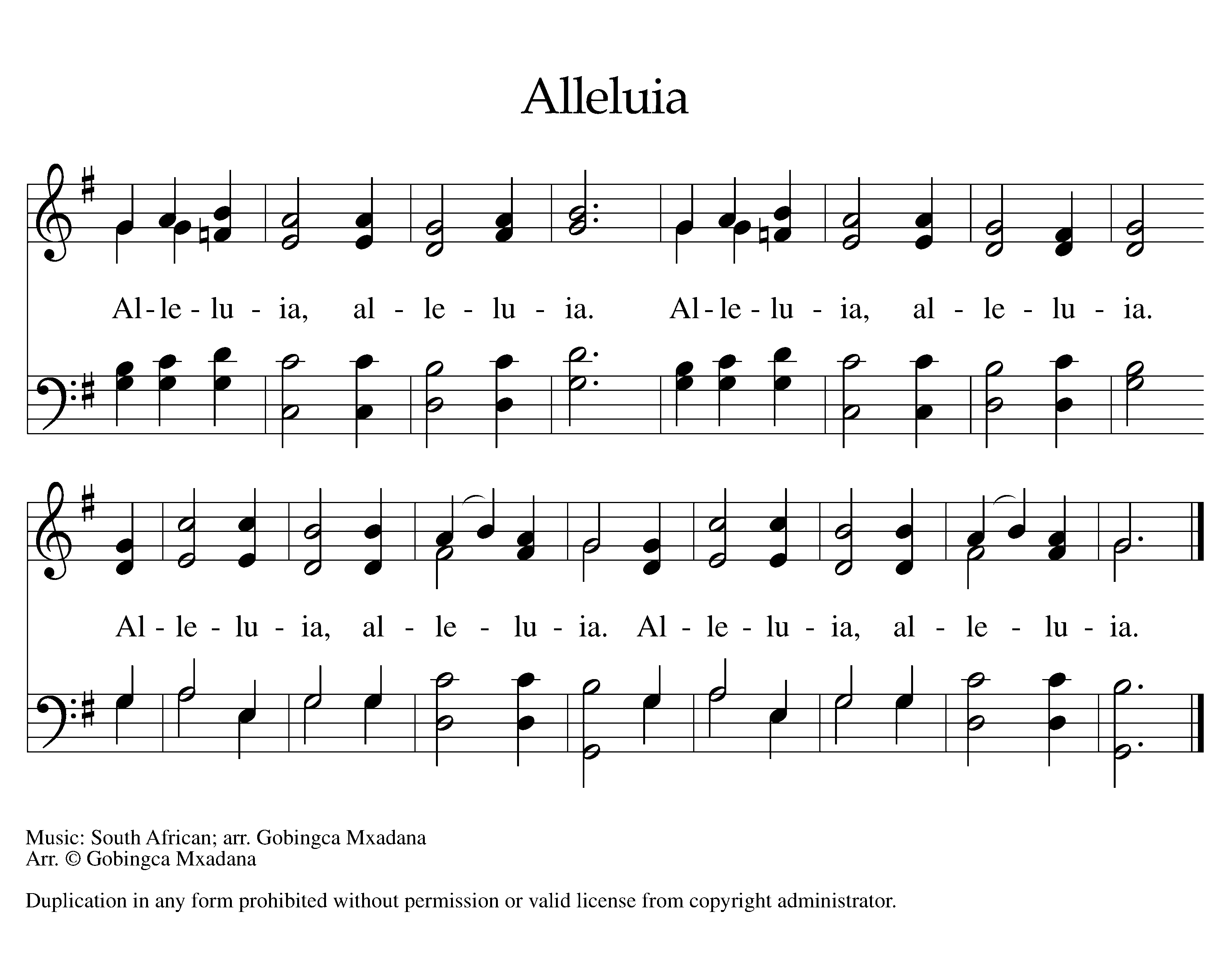 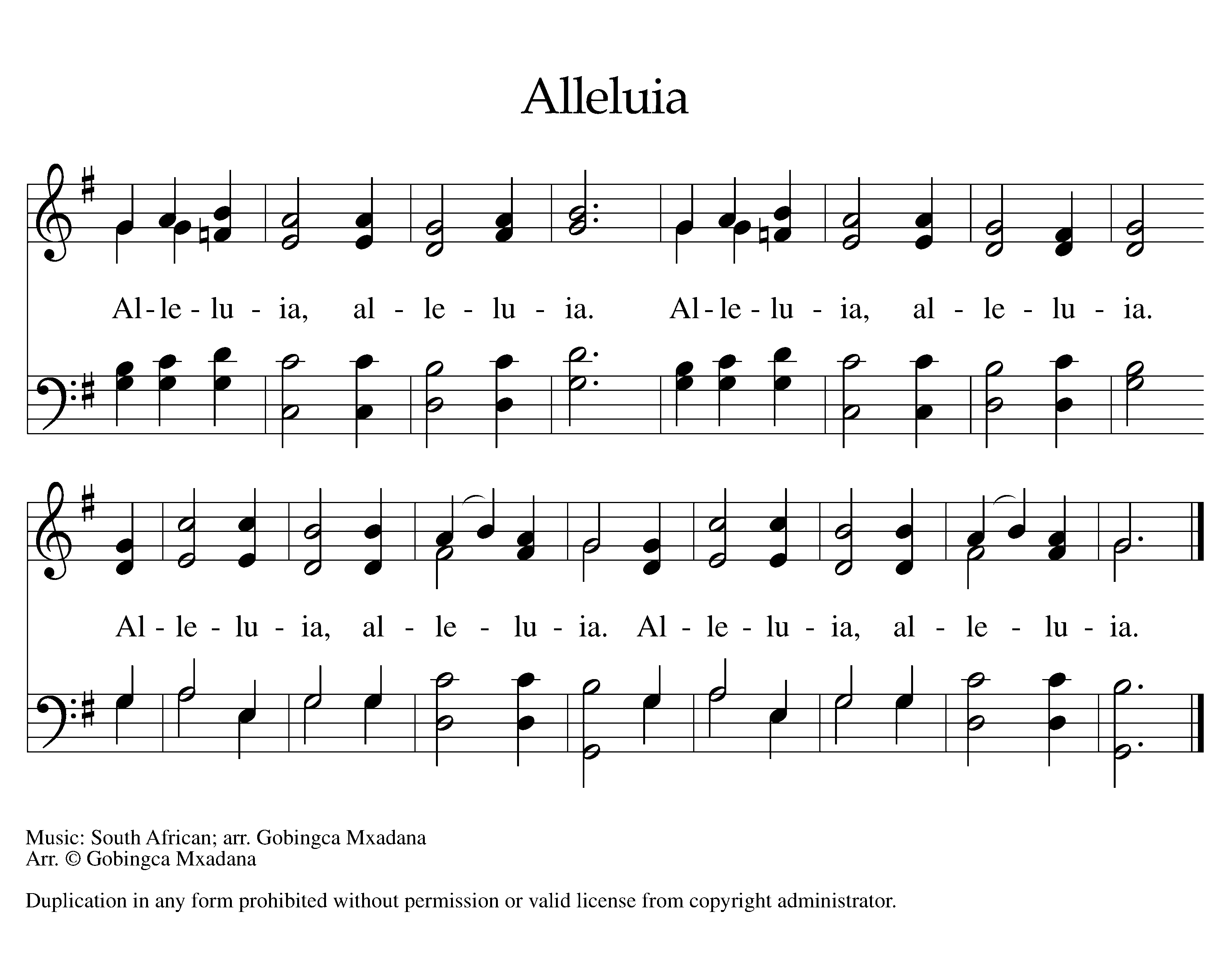 Gospel: Luke 16:1-13 

Jesus tells the curious story of a dishonest manager who cheats his employer and then is commended by him for having acted so shrewdly. Jesus wonders why his own followers are less creative and diligent in their stewardship given that they are managers of a far more valuable household.
 
The Holy Gospel according to Luke, the 16th chapter.
Glory to you, O Lord.
1Then Jesus said to the disciples, “There was a rich man who had a manager, and charges were brought to him that this man was squandering his property. 2So he summoned him and said to him, ‘What is this that I hear about you? Give me an accounting of your management, because you cannot be my manager any longer.’ 3Then the manager said to himself, ‘What will I do, now that my master is taking the position away from me? I am not strong enough to dig, and I am ashamed to beg.
4I have decided what to do so that, when I am dismissed as manager, people may welcome me into their homes.’ 5So, summoning his master’s debtors one by one, he asked the first, ‘How much do you owe my master?’ 6He answered, ‘A hundred jugs of olive oil.’ He said to him, ‘Take your bill, sit down quickly, and make it fifty.’ 7Then he asked another, ‘And how much do you owe?’ He replied, ‘A hundred containers of wheat.’ He said to him, ‘Take your bill and make it eighty.’
8And his master commended the dishonest manager because he had acted shrewdly; for the children of this age are more shrewd in dealing with their own generation than are the children of light. 9And I tell you, make friends for yourselves by means of dishonest wealth so that when it is gone, they may welcome you into the eternal homes.
 
 10“Whoever is faithful in a very little is faithful also in much; and whoever is dishonest in a very little is dishonest also in much.
11If then you have not been faithful with the dishonest wealth, who will entrust to you the true riches? 12And if you have not been faithful with what belongs to another, who will give you what is your own? 13No slave can serve two masters; for a slave will either hate the one and love the other, or be devoted to the one and despise the other. You cannot serve God and wealth.”

The gospel of the Lord.
Praise to you, O Christ.
Message	Randy Sutak
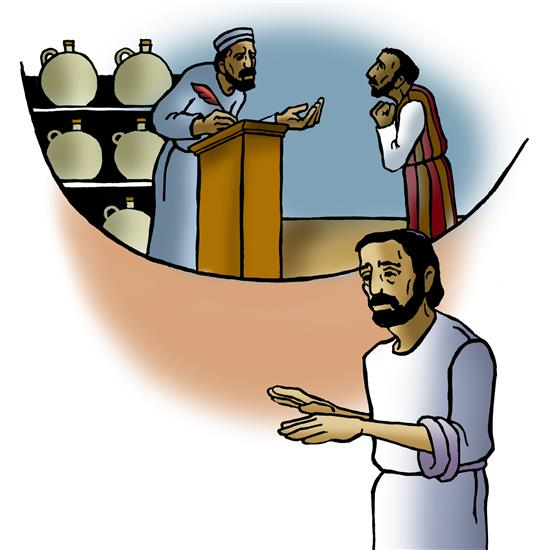 Hymn of the Day: 
	Son of God, Eternal Savior
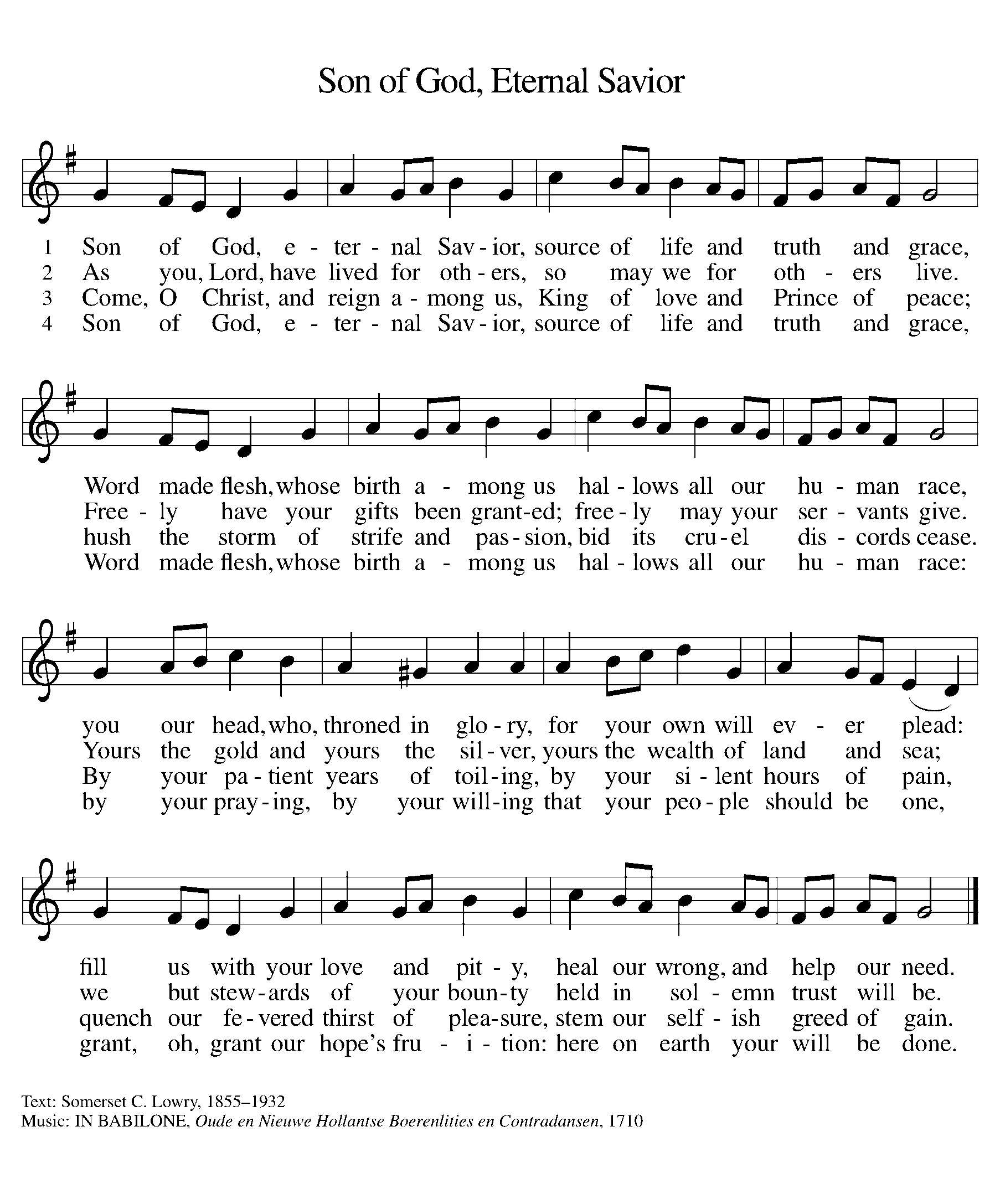 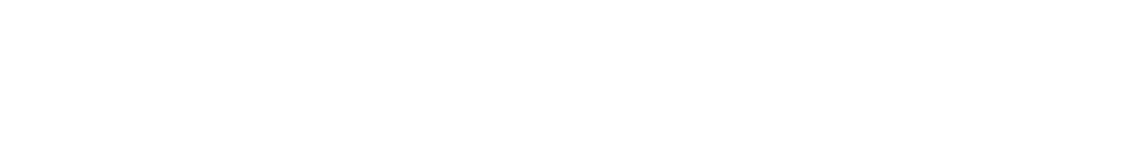 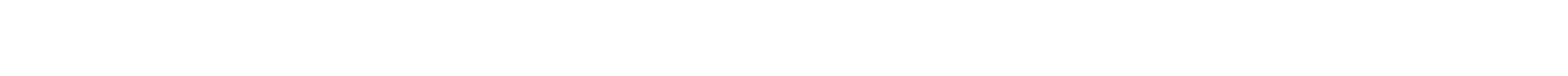 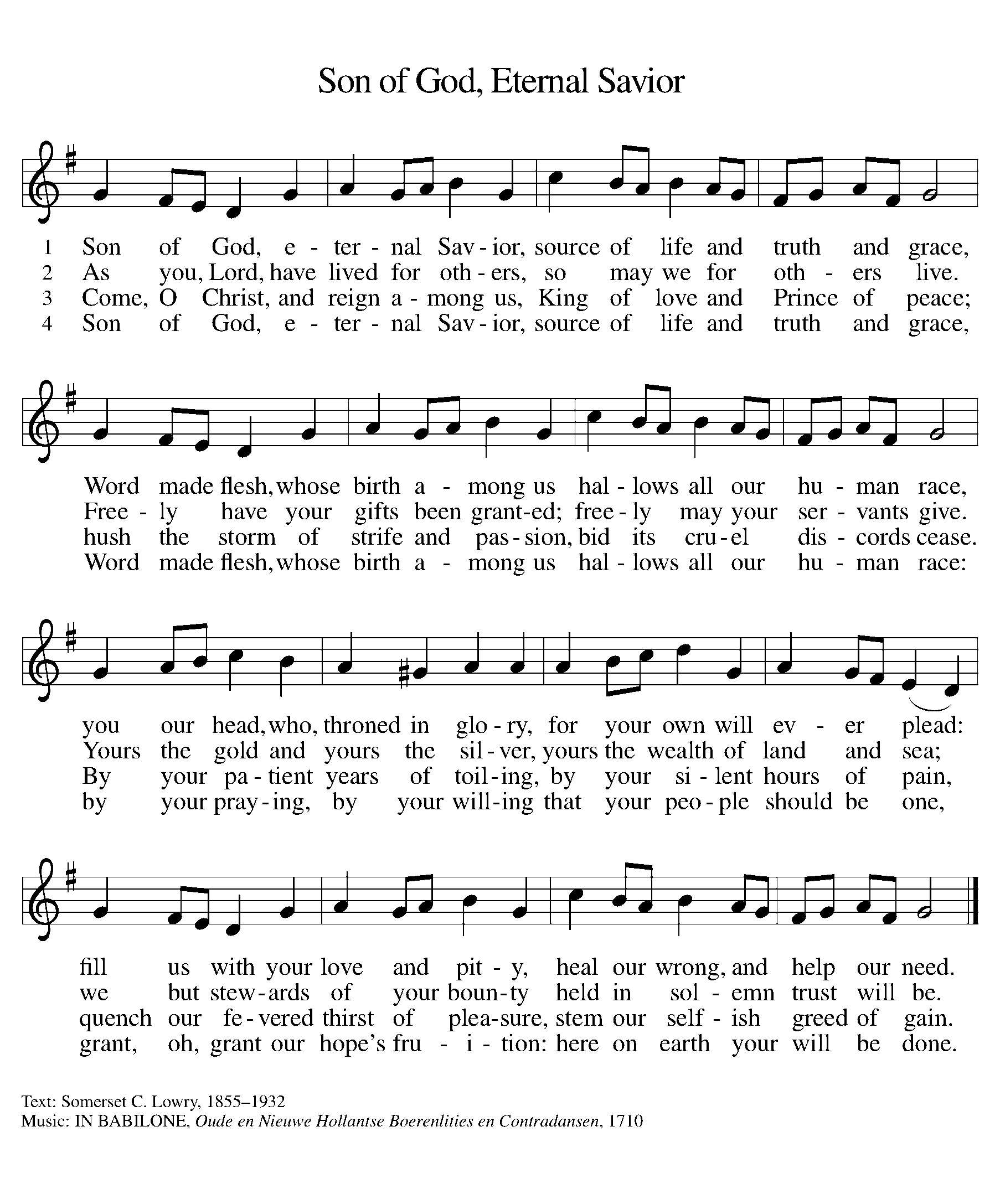 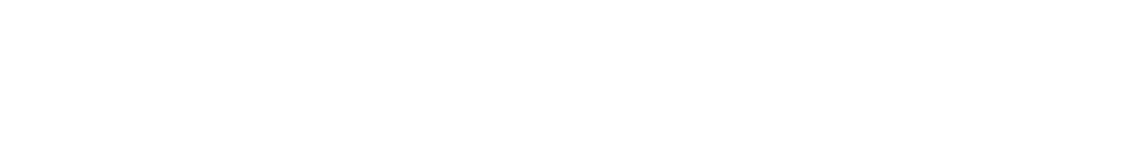 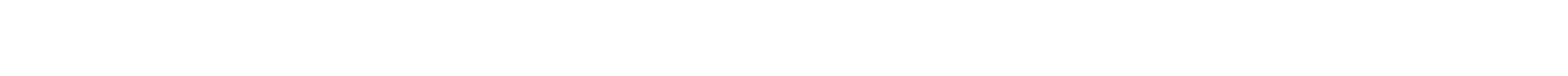 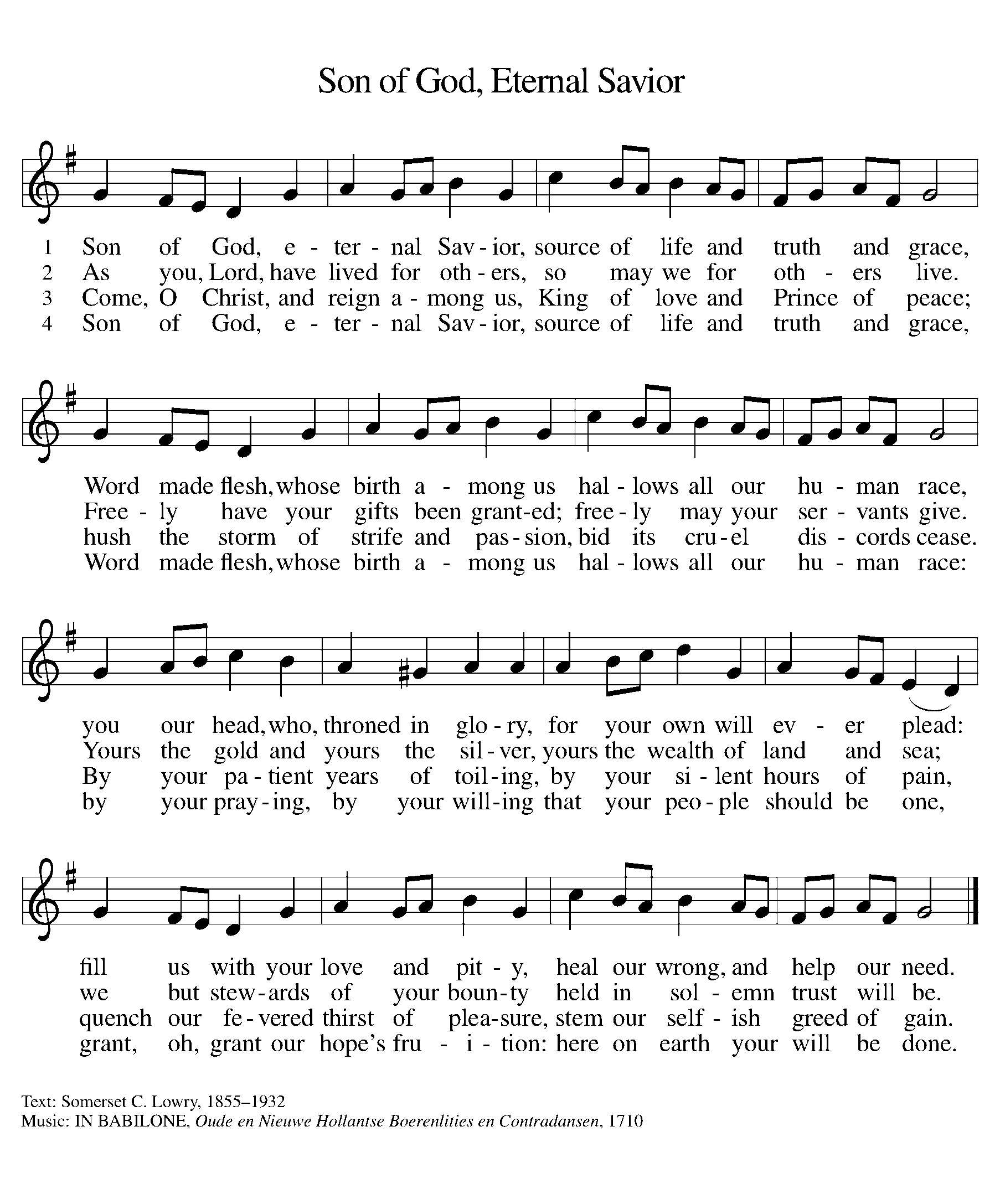 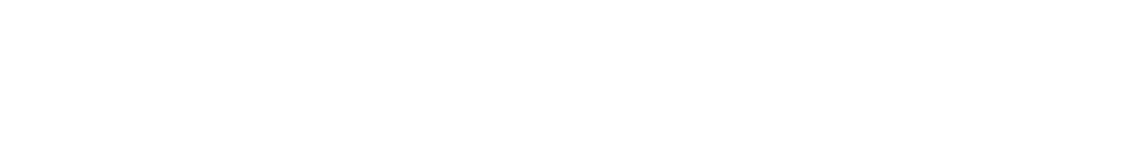 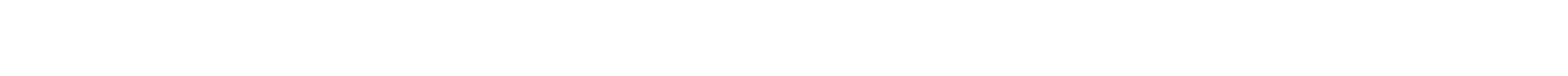 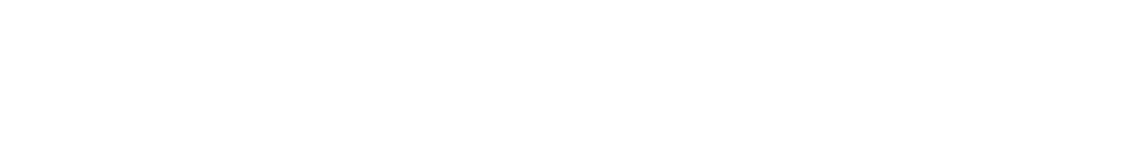 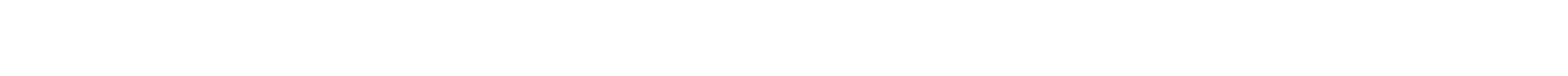 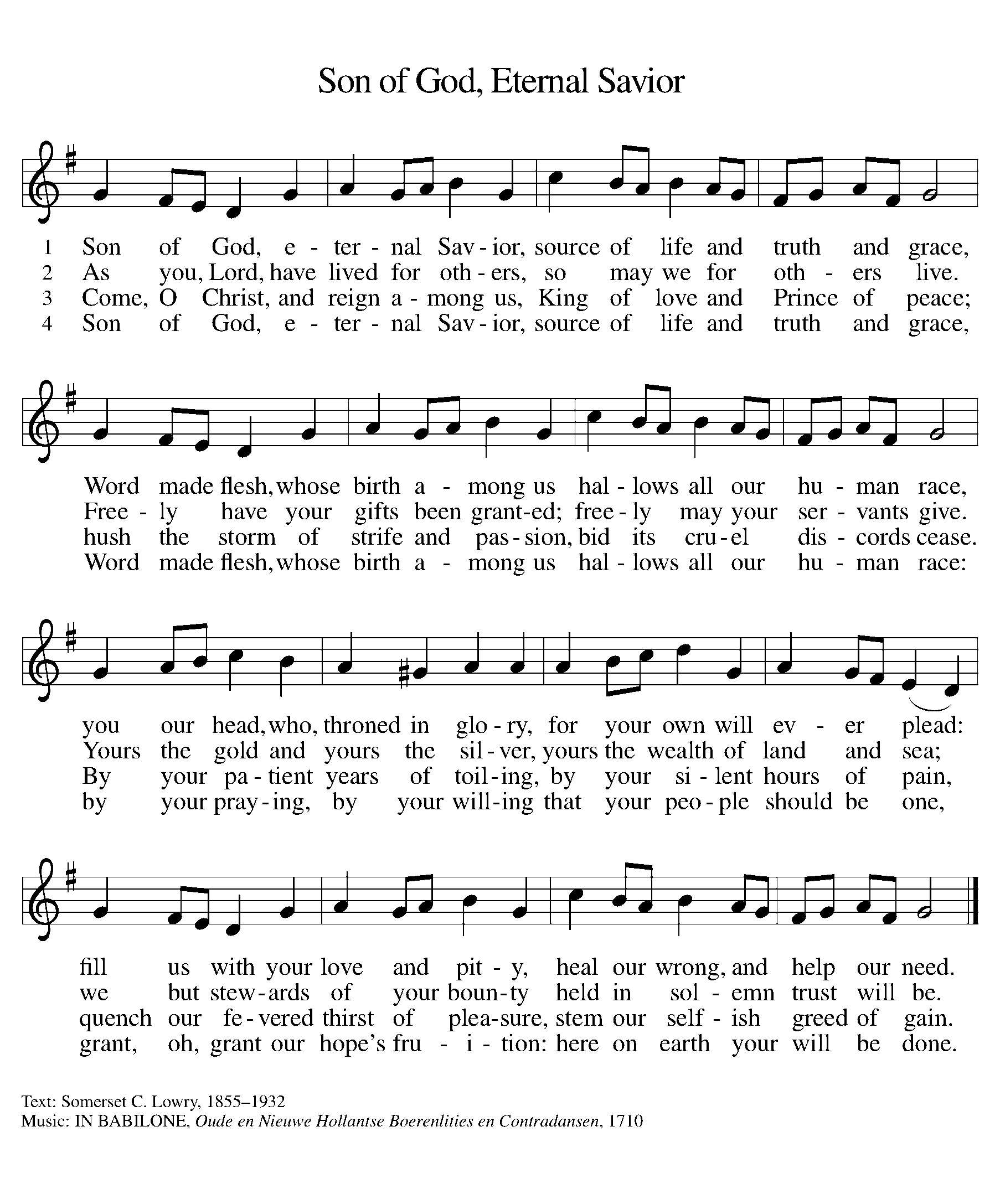 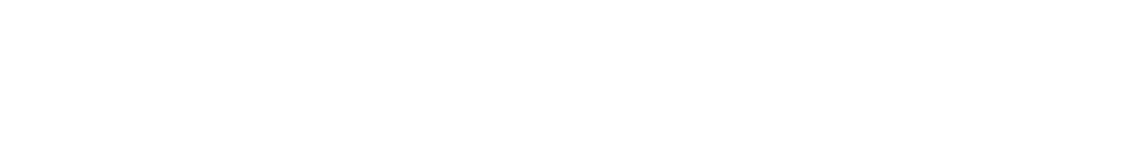 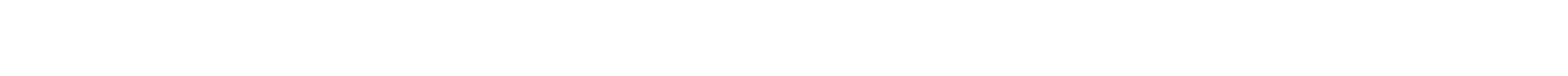 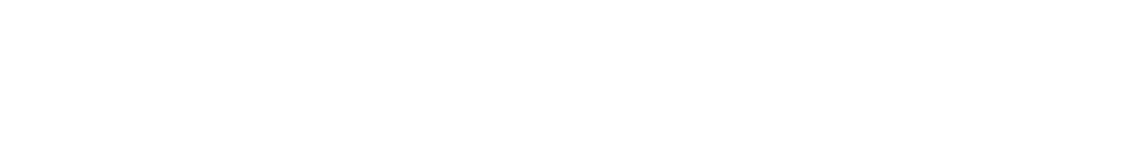 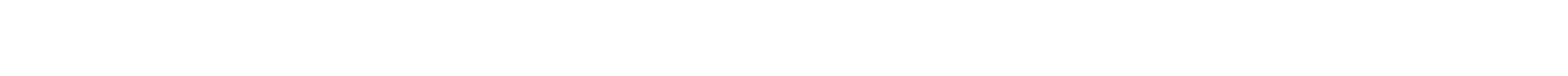 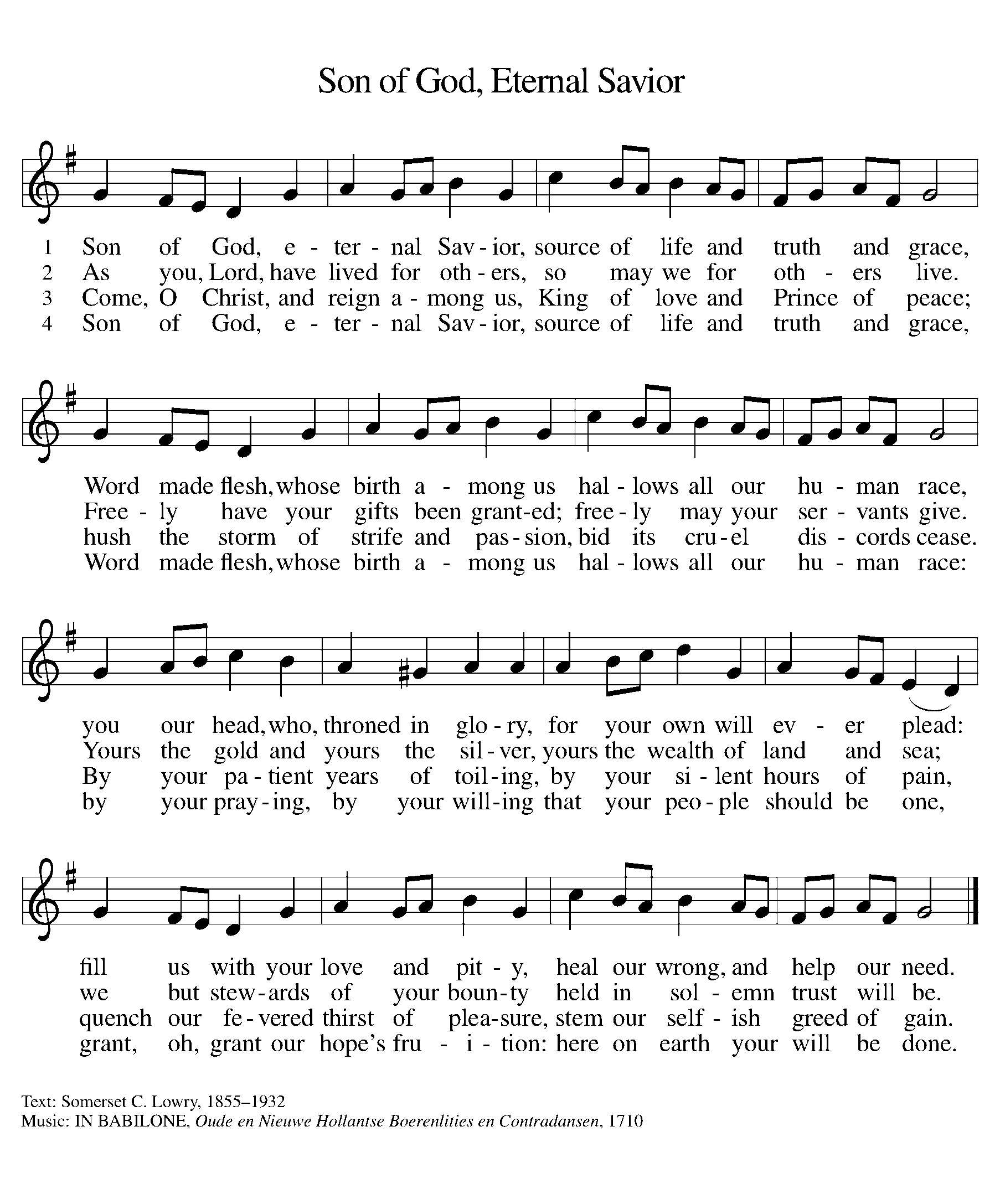 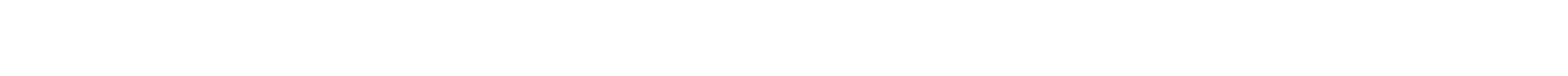 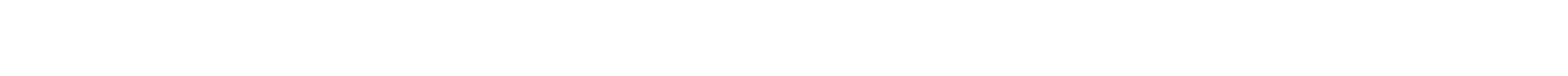 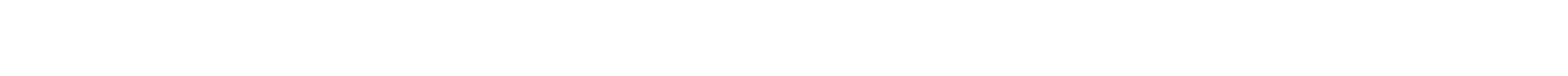 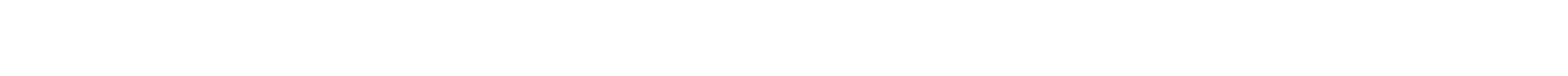 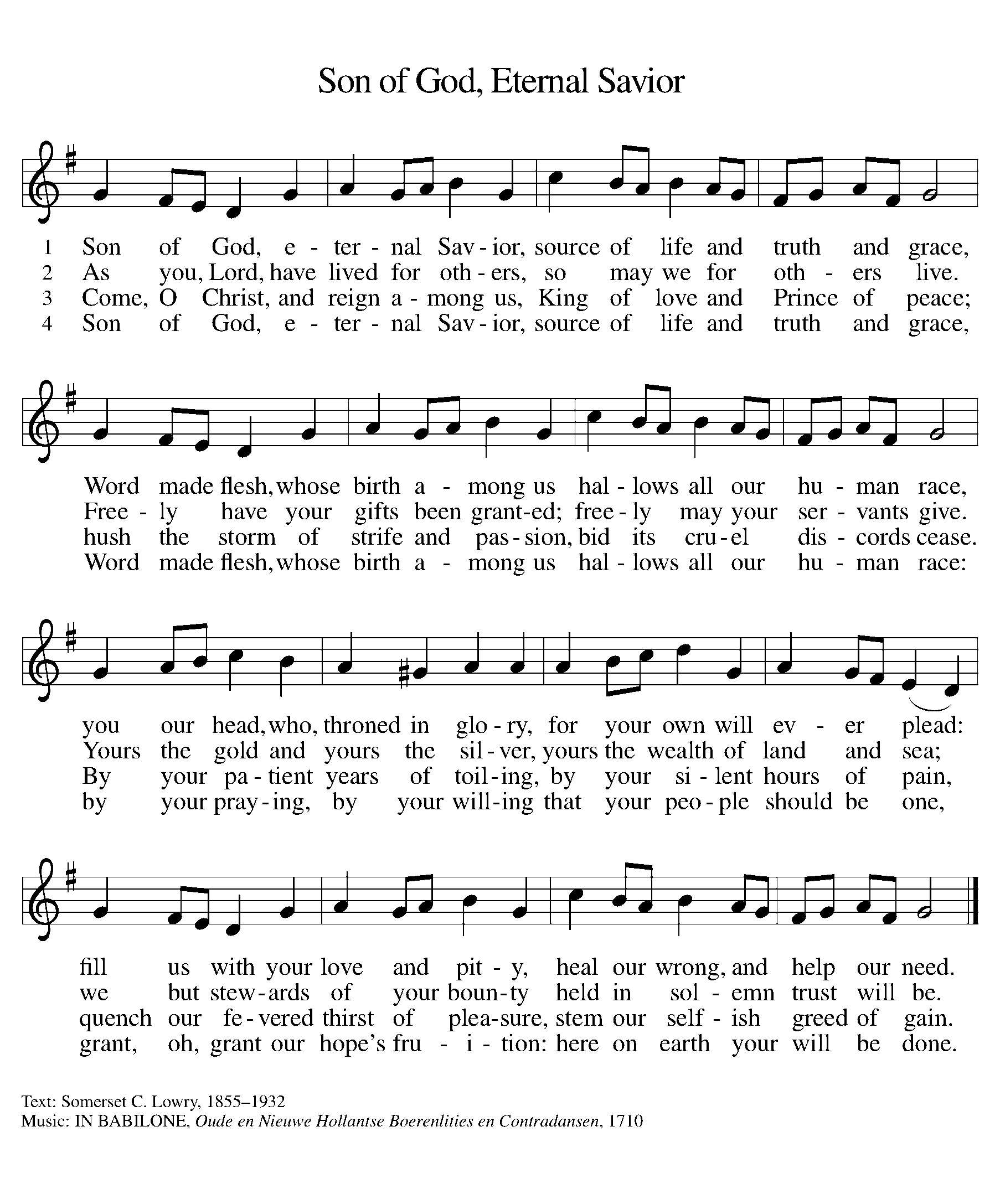 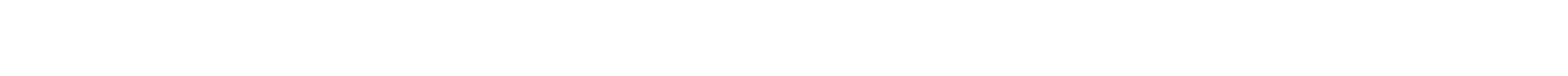 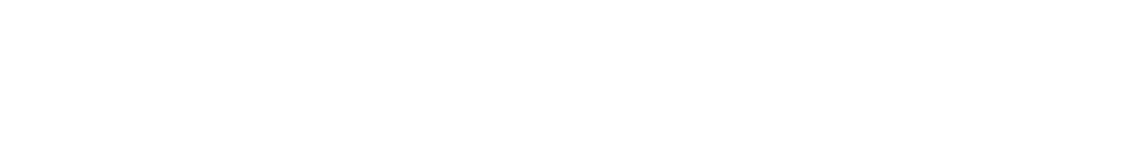 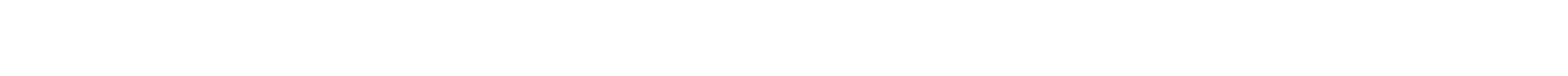 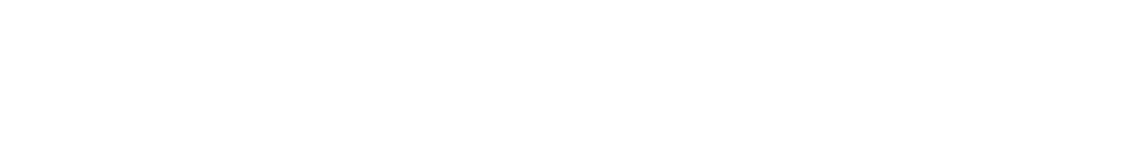 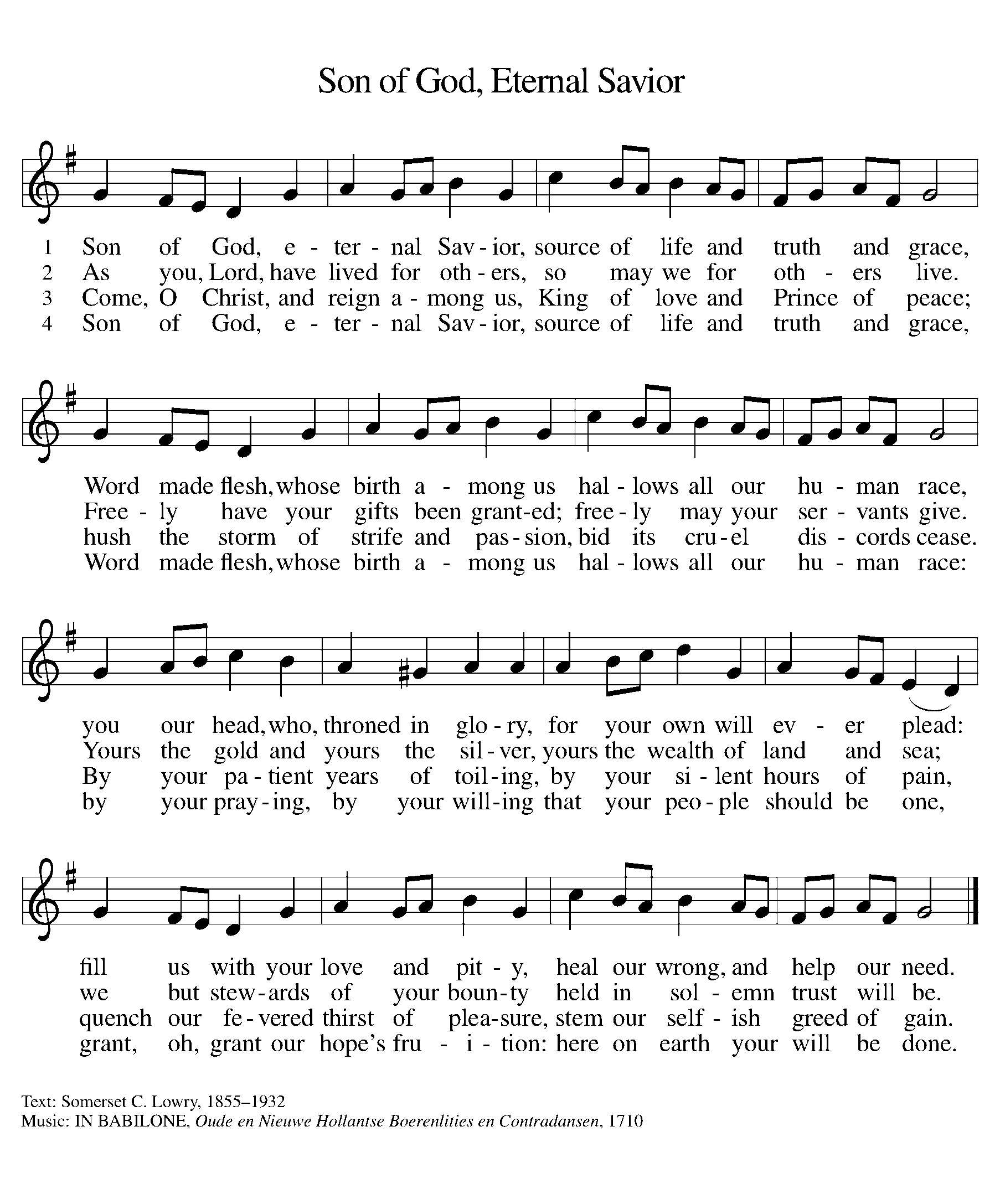 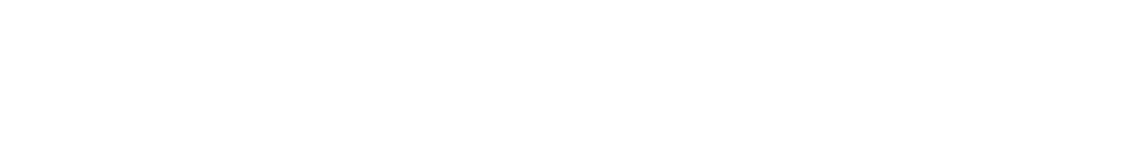 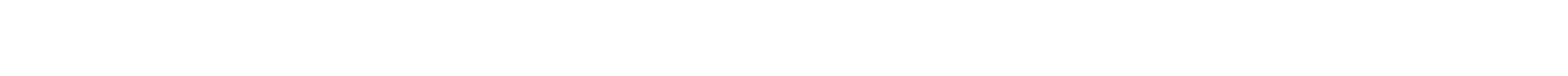 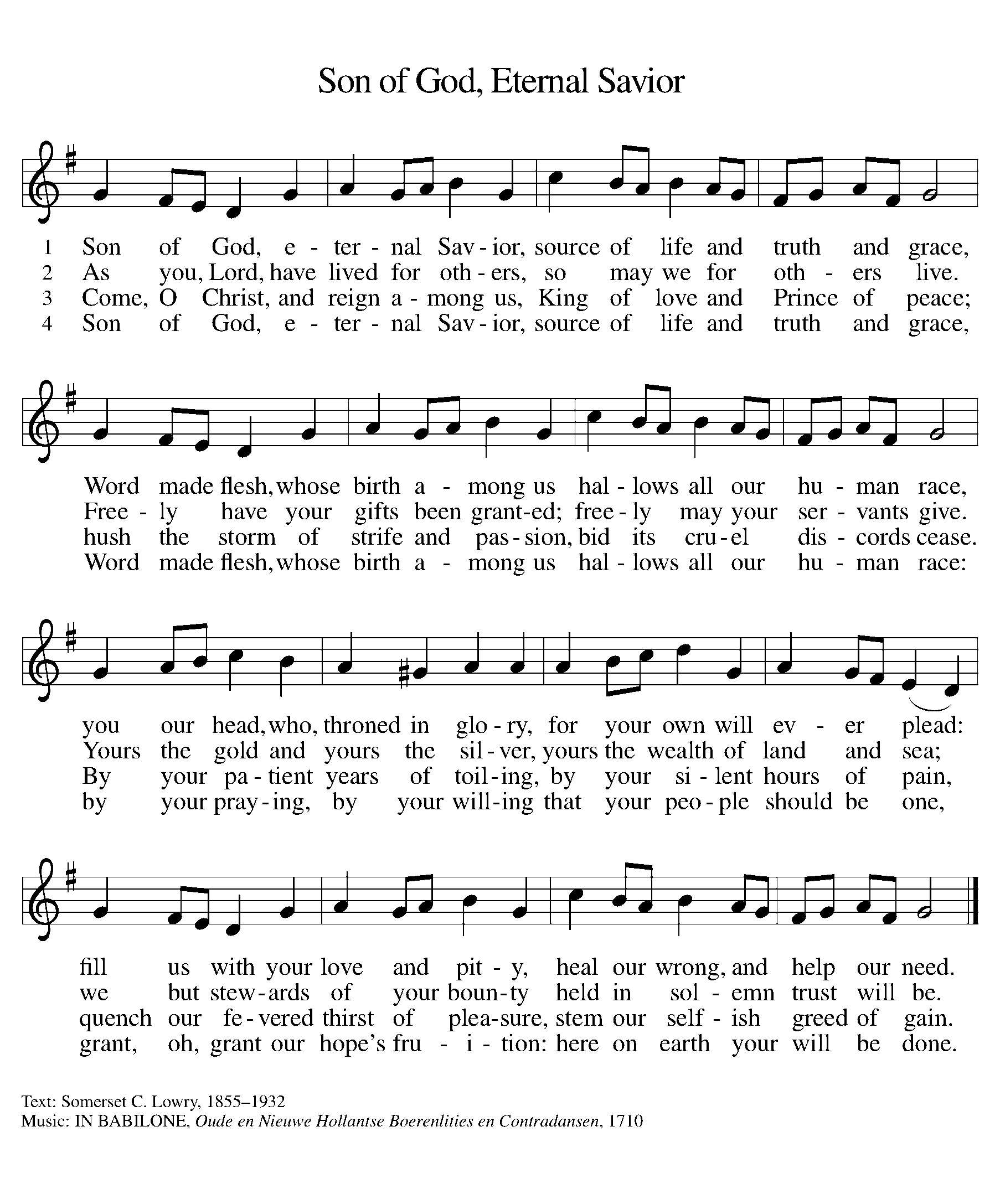 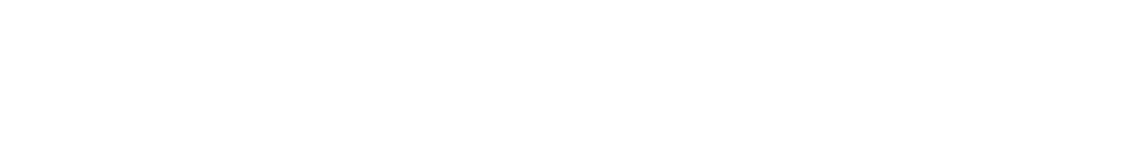 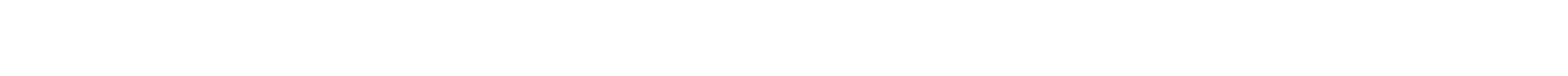 Apostles’ Creed

I believe in God, the Father almighty,
creator of heaven and earth.
I believe in Jesus Christ, God’s only Son, our Lord,
Who was conceived by the power of the Holy Spirit,
	and born of the virgin Mary,
He suffered under Pontius Pilate,
	was crucified, died, and was buried;
He descended into hell.
On the third day he rose again;
He ascended into heaven,
	and is seated at the right hand of the Father,
He will come again to judge the living and the dead.
I believe in the Holy Spirit,
the holy catholic church,
the communion of saints,
the forgiveness of sins,
the resurrection of the body,
and the life everlasting. Amen.
Prayer Refrain: 
	Abba, Abba, Hear Us (Korea)
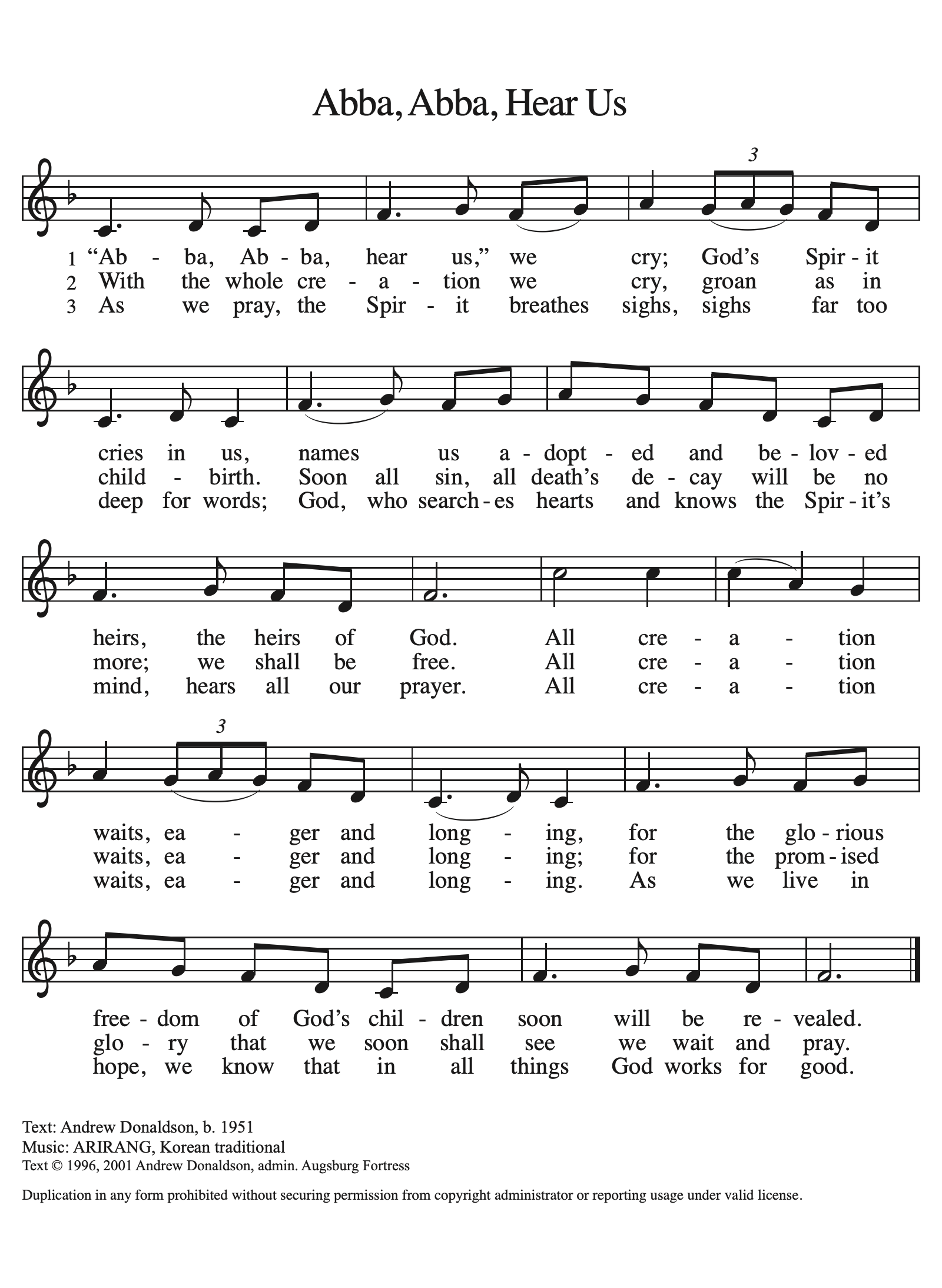 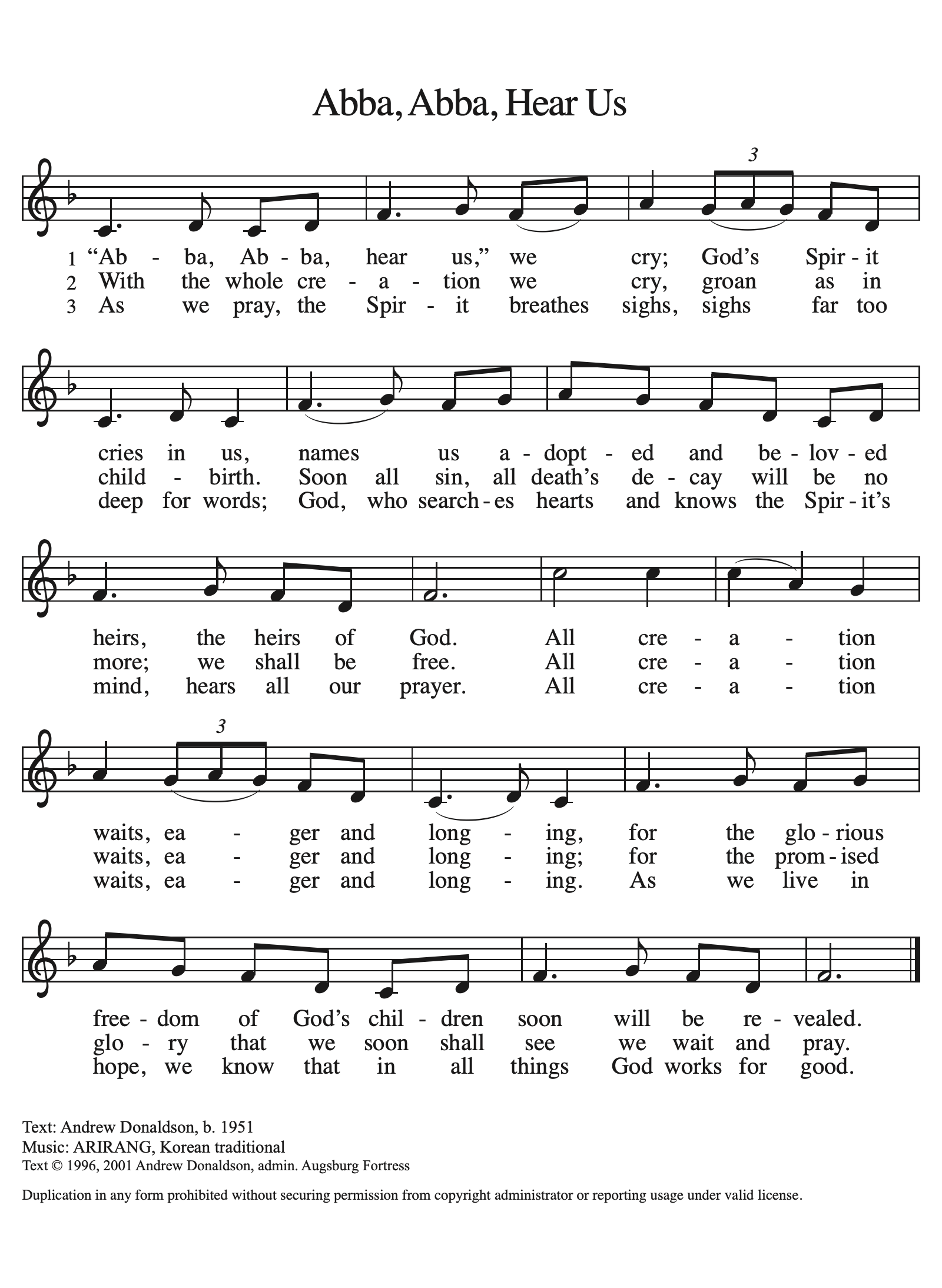 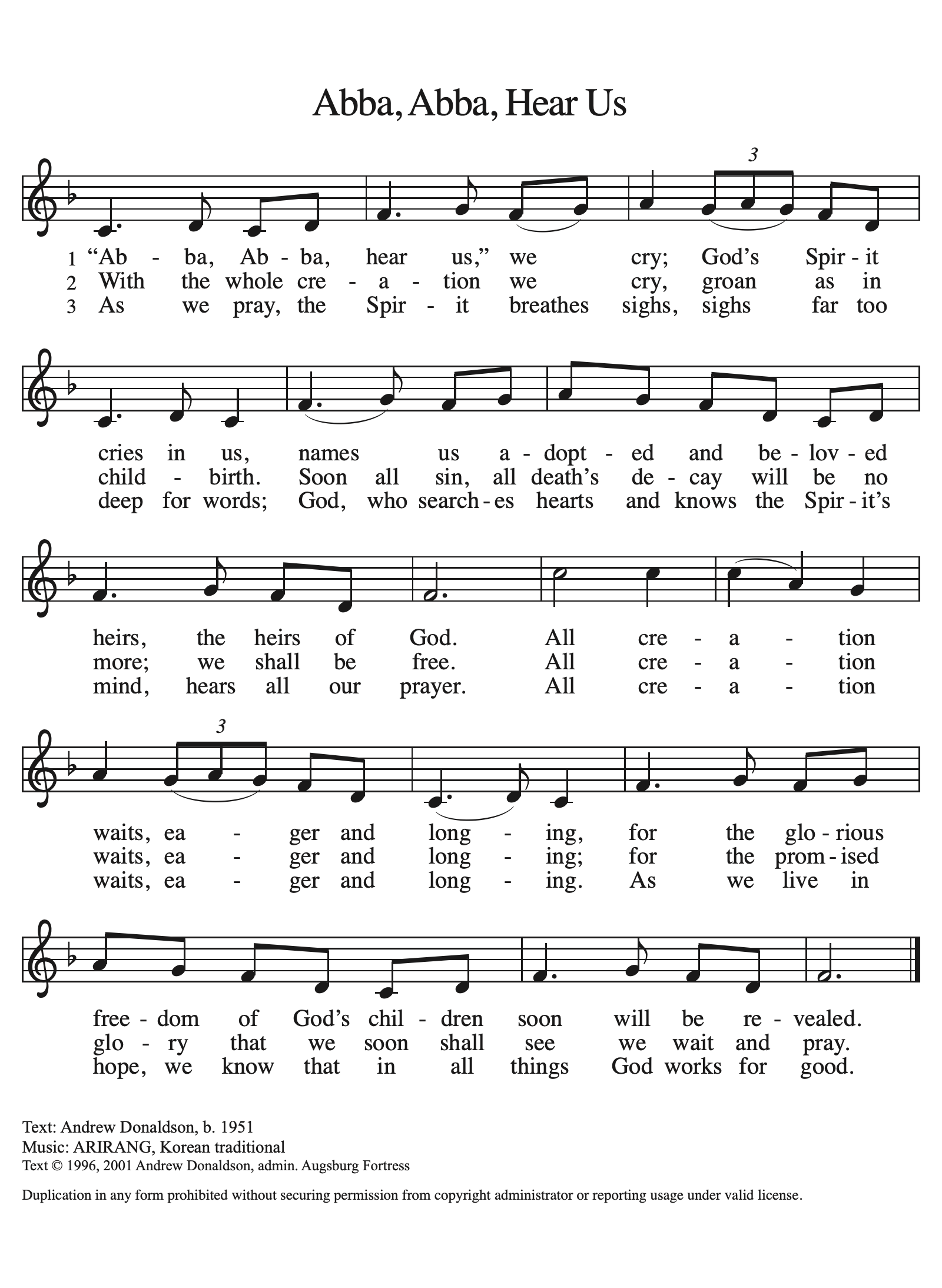 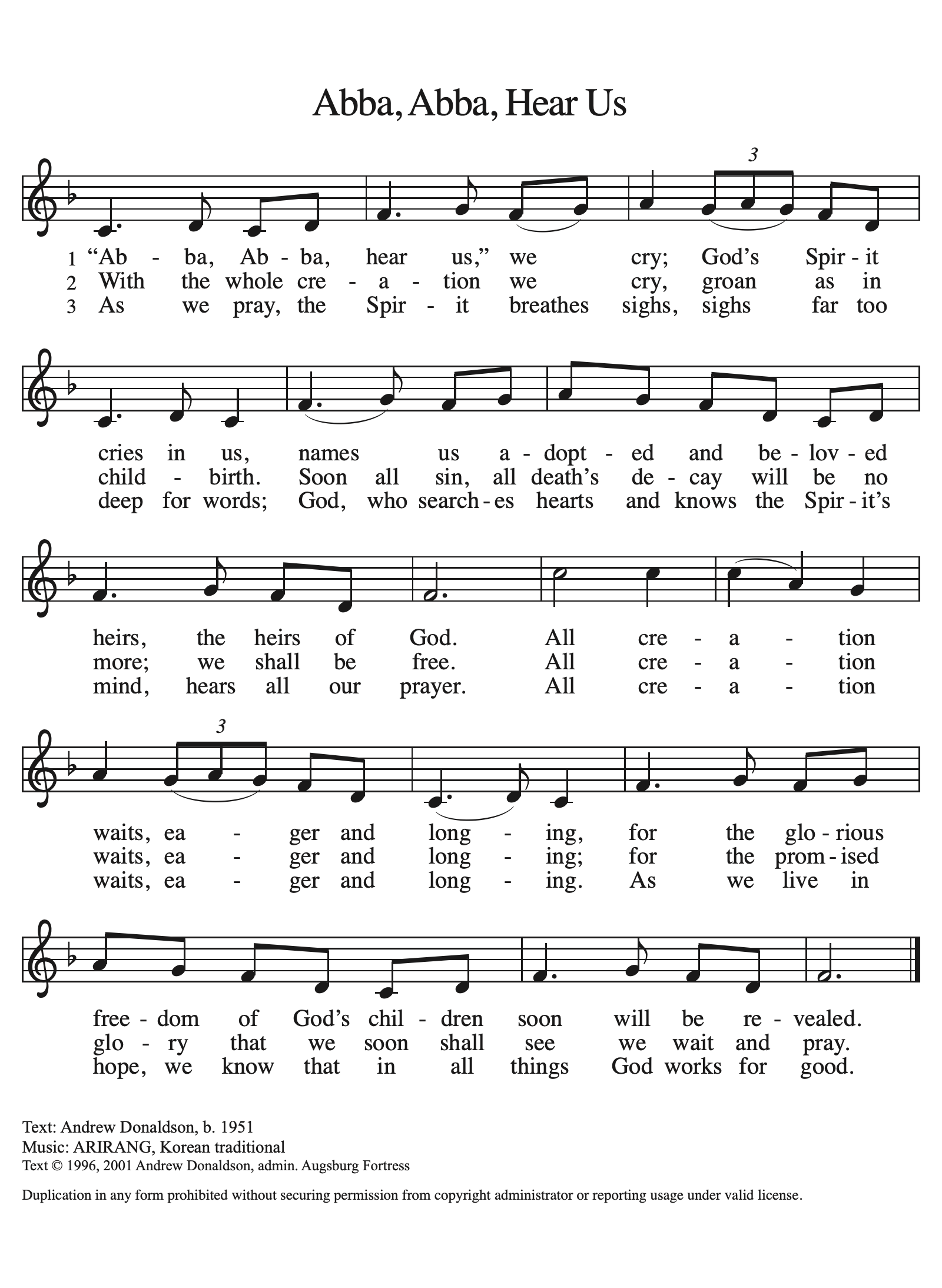 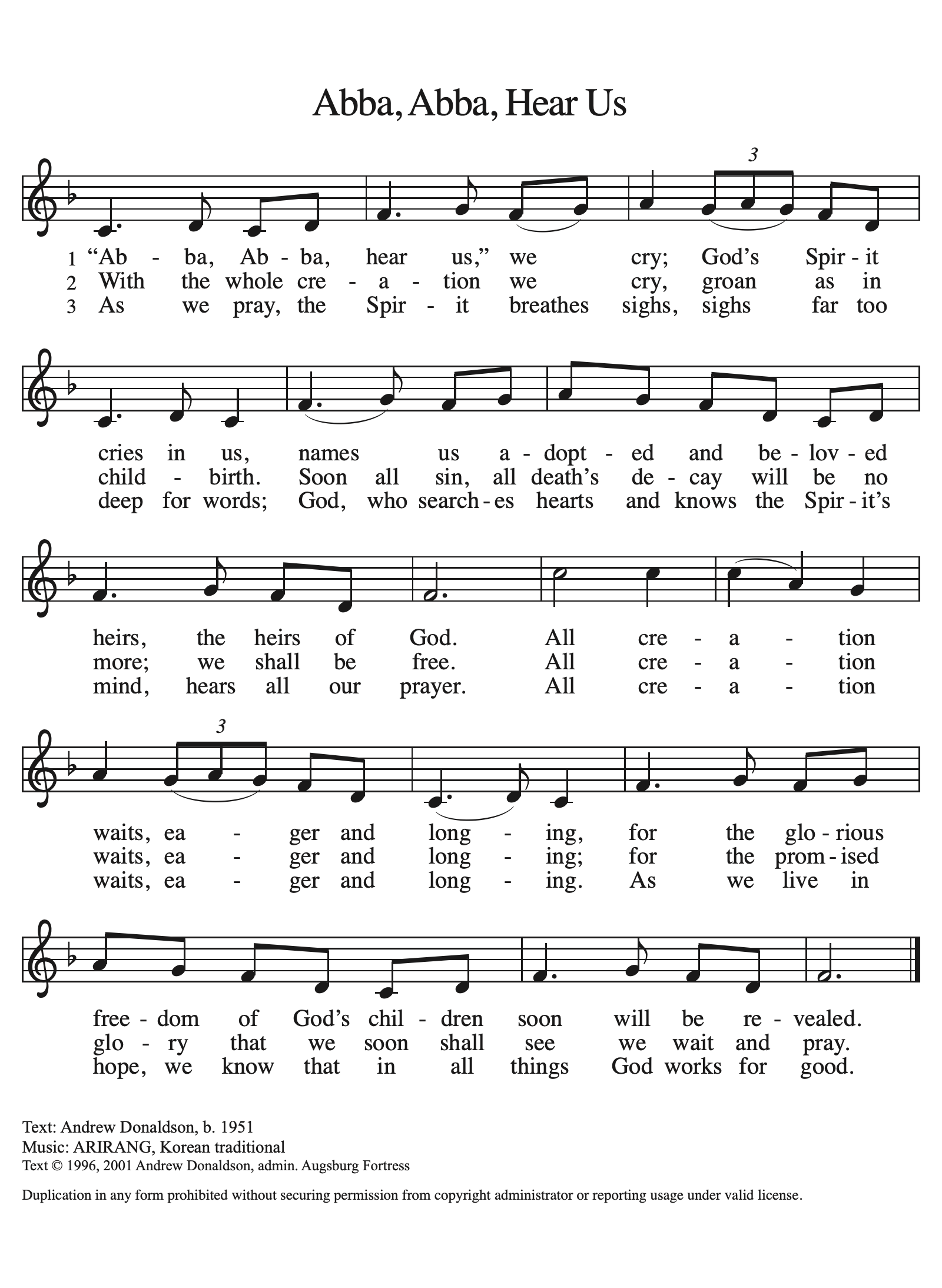 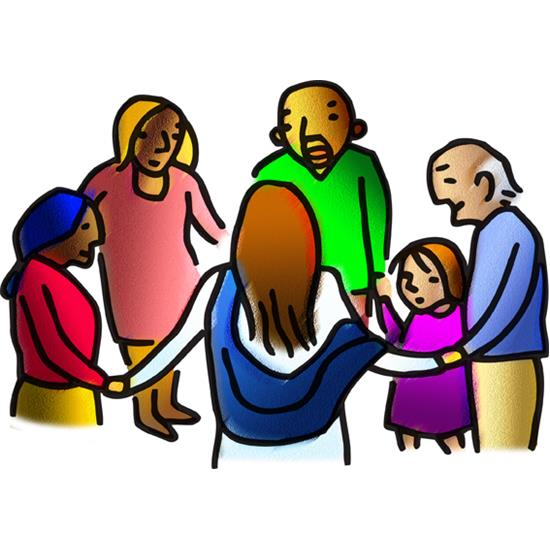 Prayers of Intercession

As scattered grains of wheat are gathered together into one bread, so let us gather our prayers for the church, those in need, and all of God’s good creation.
God our Savior, you keep your church in faith and truth. Accompany those preparing for baptism or affirmation of baptism. Enlighten preachers, teachers, seminarians, and all those who share your good news with the world. God of grace,
hear our prayer.
Divine teacher, you instruct your children to be responsible stewards of your creation. Show us how best to care for the earth and its resources, and guide those who work to develop sustainable practices. God of grace,
hear our prayer.
Ruler of the nations, you direct those in authority. Give leaders wisdom and compassion so that all may live in peace. Inspire public servants to follow the example of courageous leaders, especially Dag Hammarskjöld, and safeguard the dignity of each person. God of grace,
hear our prayer.
Helper of the needy, you lift up those who are oppressed. Breathe justice into economic and social systems that perpetuate poverty and hunger. Sustain food ministries, clothing banks, and emergency shelters, especially the Juneau Cold Weather Emergency Shelter and its patrons. God of grace,
hear our prayer.
Sustainer and giver of life, you bless this congregation with abundance. Instruct us in the proper and faithful use of wealth and resources, that we share generously. God of grace,
hear our prayer.
Wisdom of ages, guide Presiding Bishop Elizabeth Eaton, Alaska Synod Bishop Shelly Wickstrom, Bishop Tessa Moon Leiseth of our sister synod, and Pastor Karen Perkins. Bless our neighbors in the Alaska Southeast Cluster, and Our Savior’s Lutheran Church, Nome. God of grace,
hear our prayer.

For what else do the people of God pray?
God of glory, you gather your saints around your throne. Keep us thankful for the witness of those who have gone before us, and bring us with them to the heavenly feast that has no end. God of grace,
hear our prayer.

Gathered together in the sweet communion of the Holy Spirit, gracious God, we offer these and all our prayers to you; through Jesus Christ, our Savior.
Amen.
Prayer Refrain: 
	Abba, Abba, Hear Us (Korea)
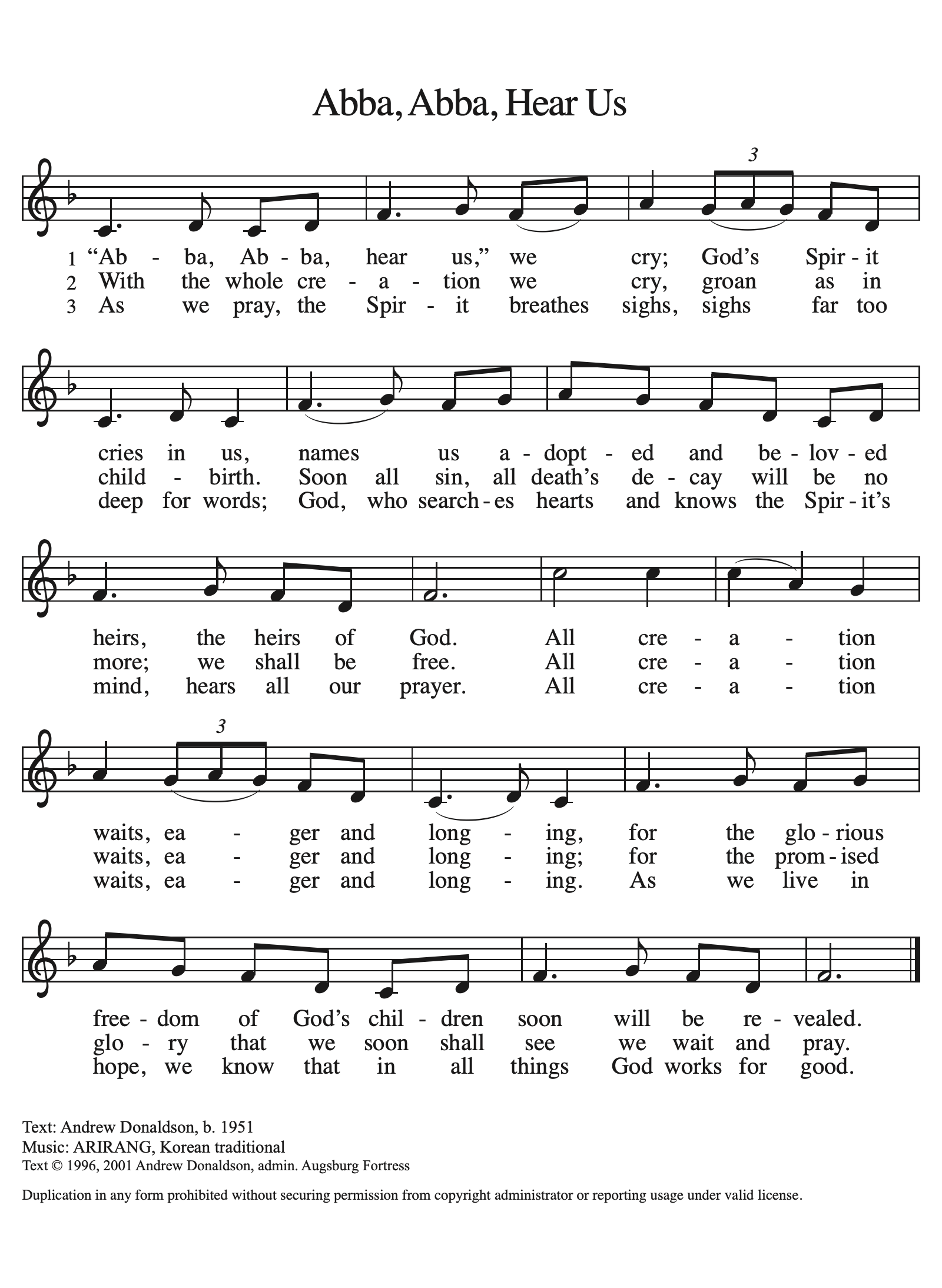 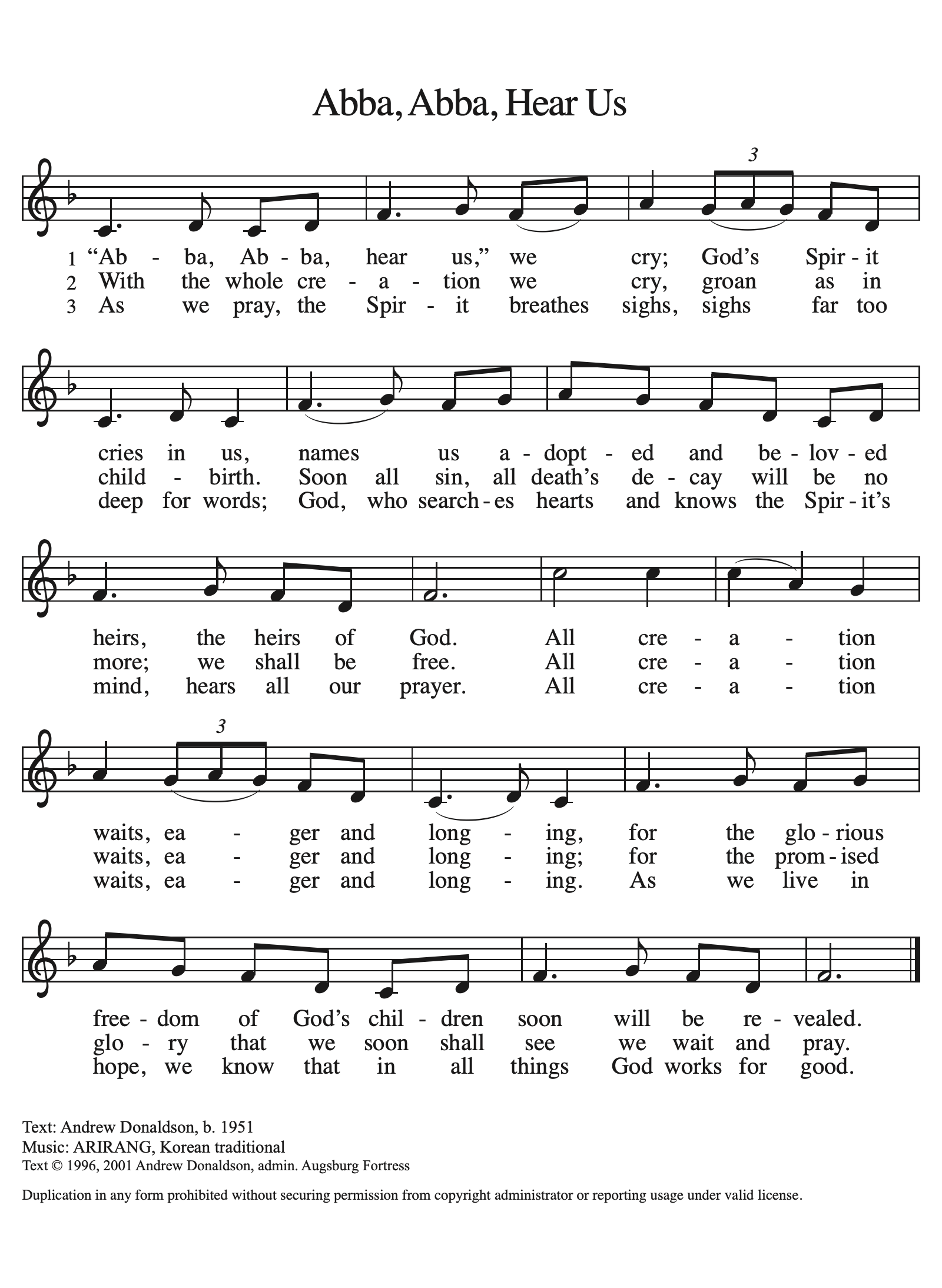 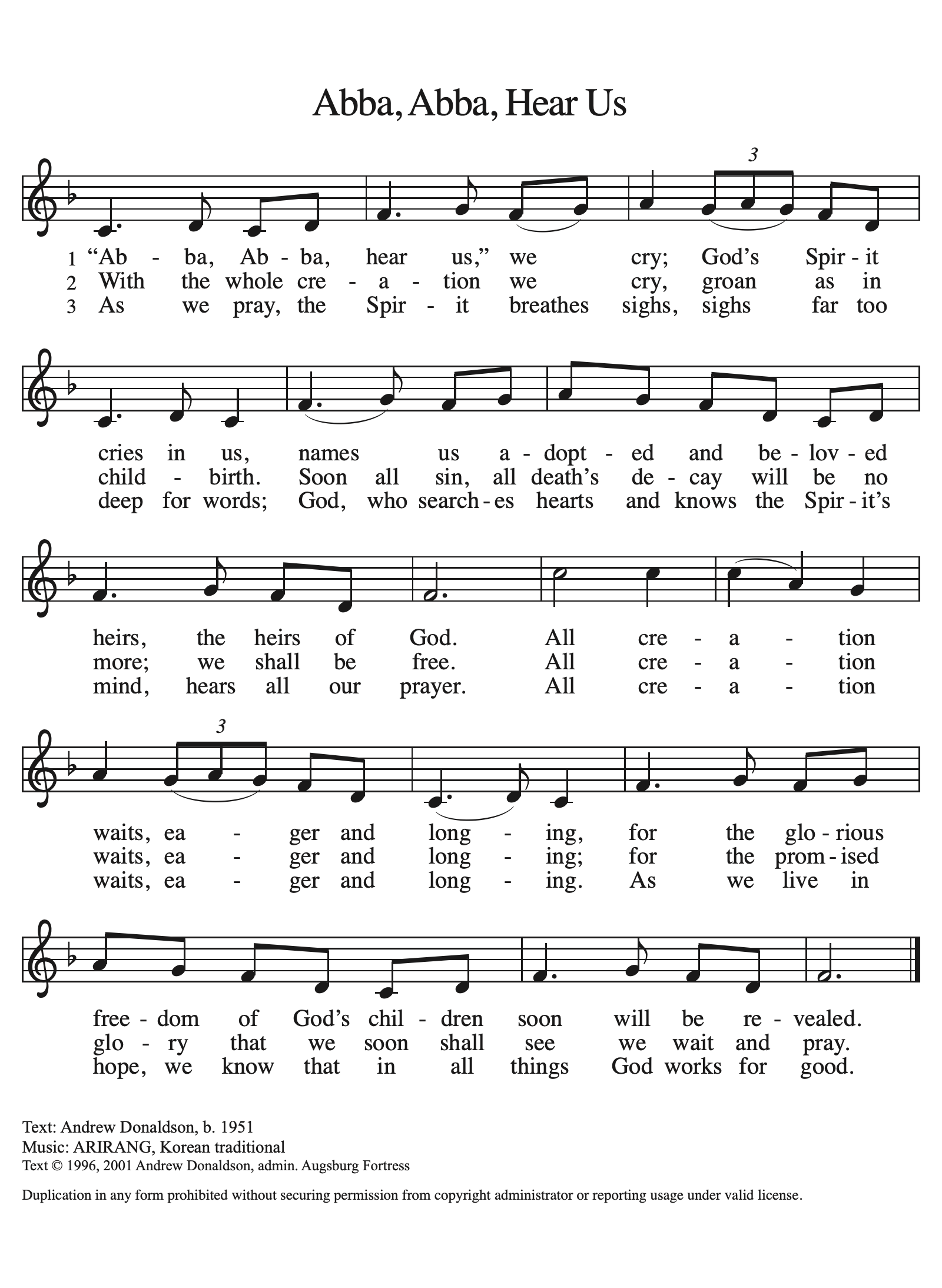 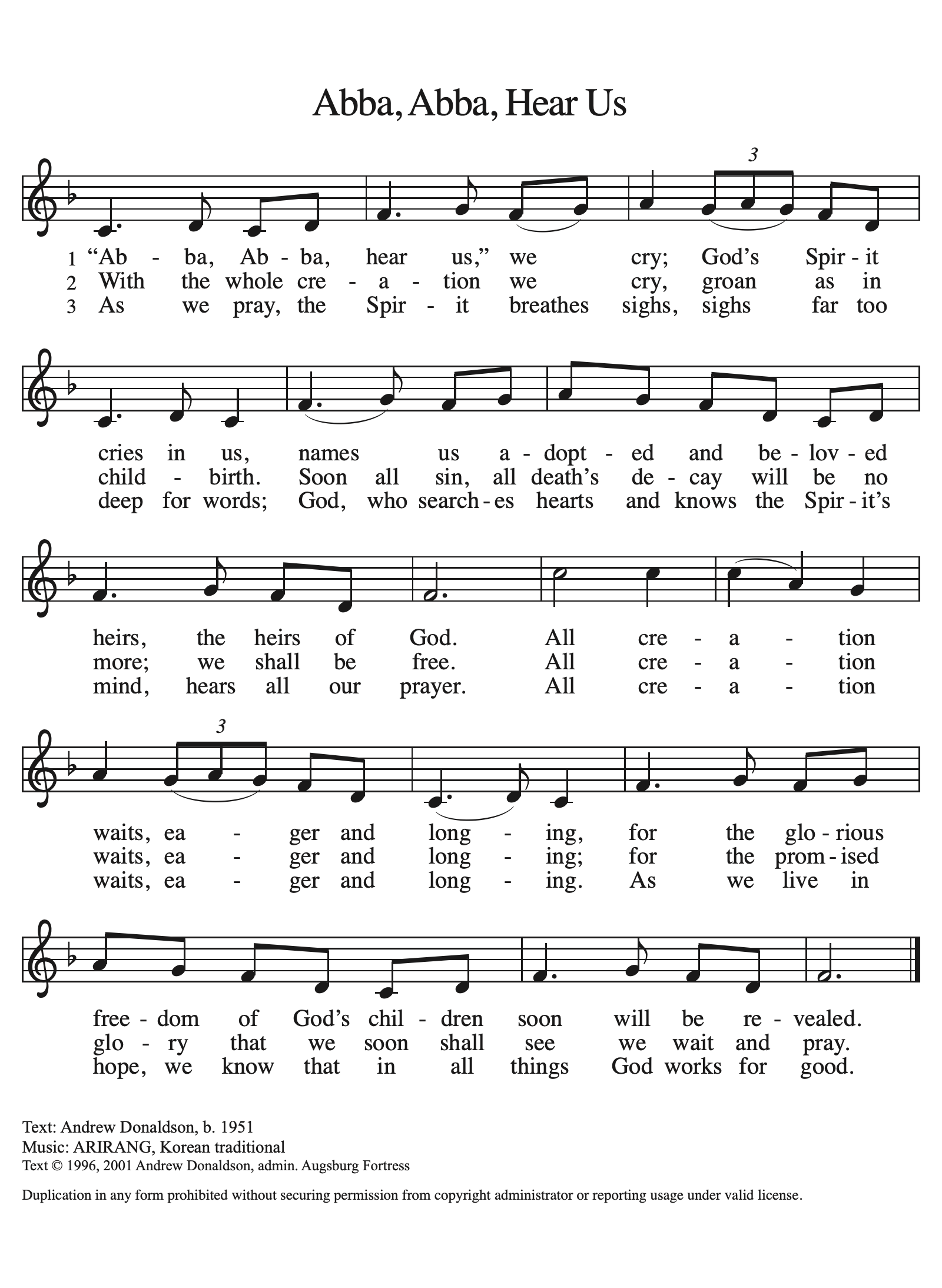 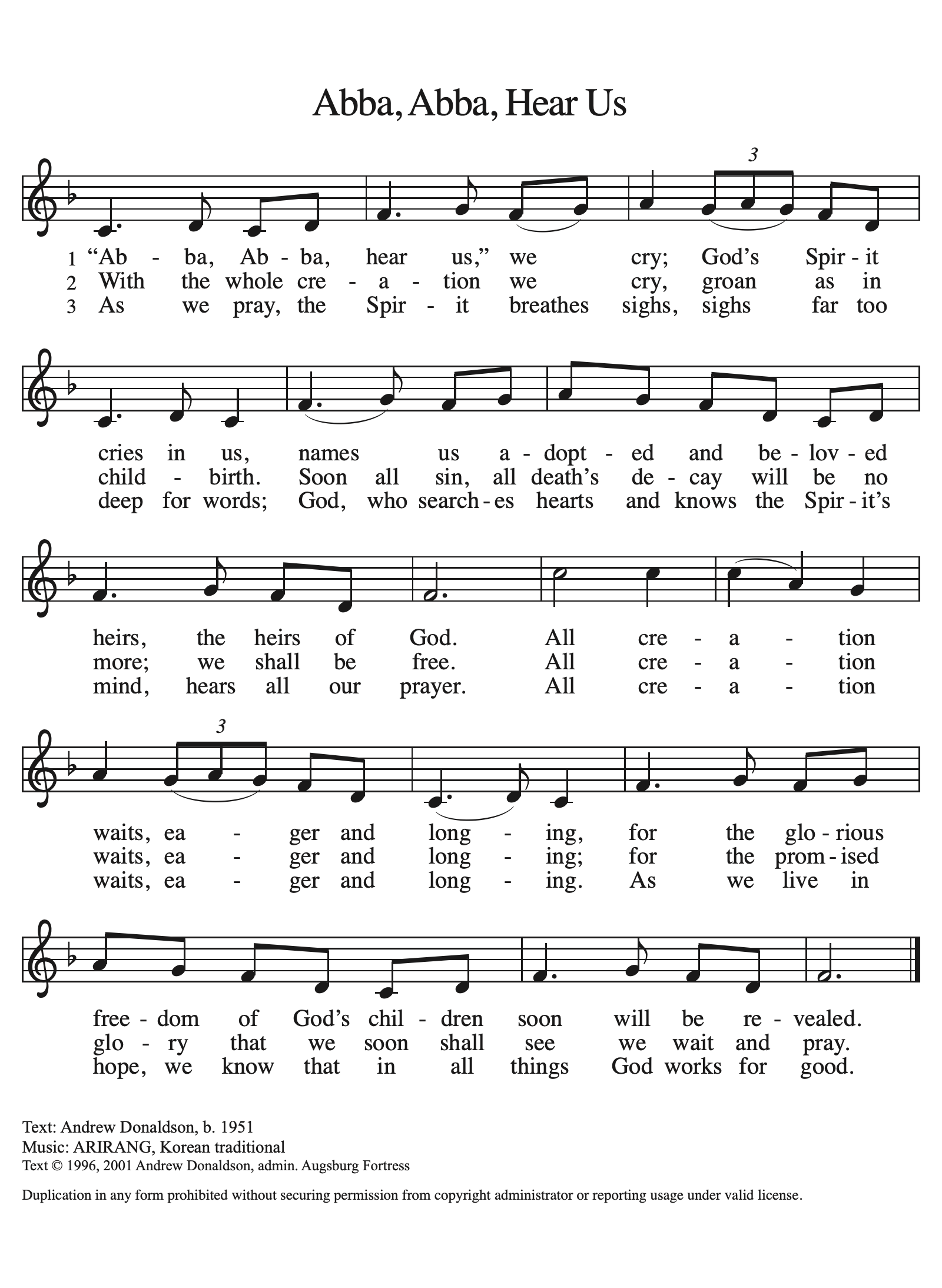 SHARING THE Peace

The peace of the Lord be with you always.  
And also with you.

The congregation may greet one another 
in the name of the Lord.
 
Peace be with you.  
Peace be with you.
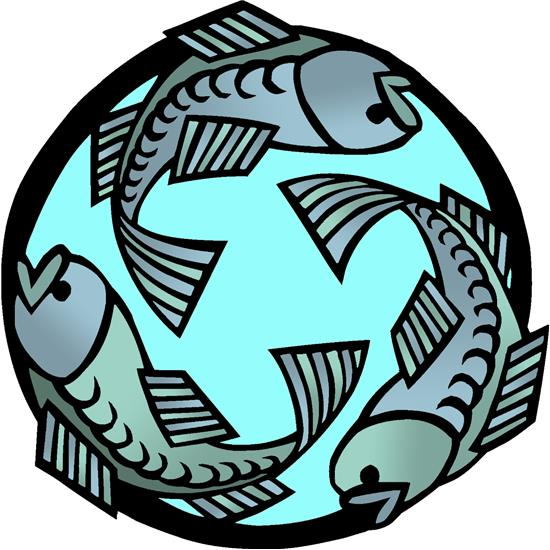 MEAL
God feeds us with the presence of Jesus Christ. 
 


OFFERING
Presentation of the Gifts 	(Nicaragua)
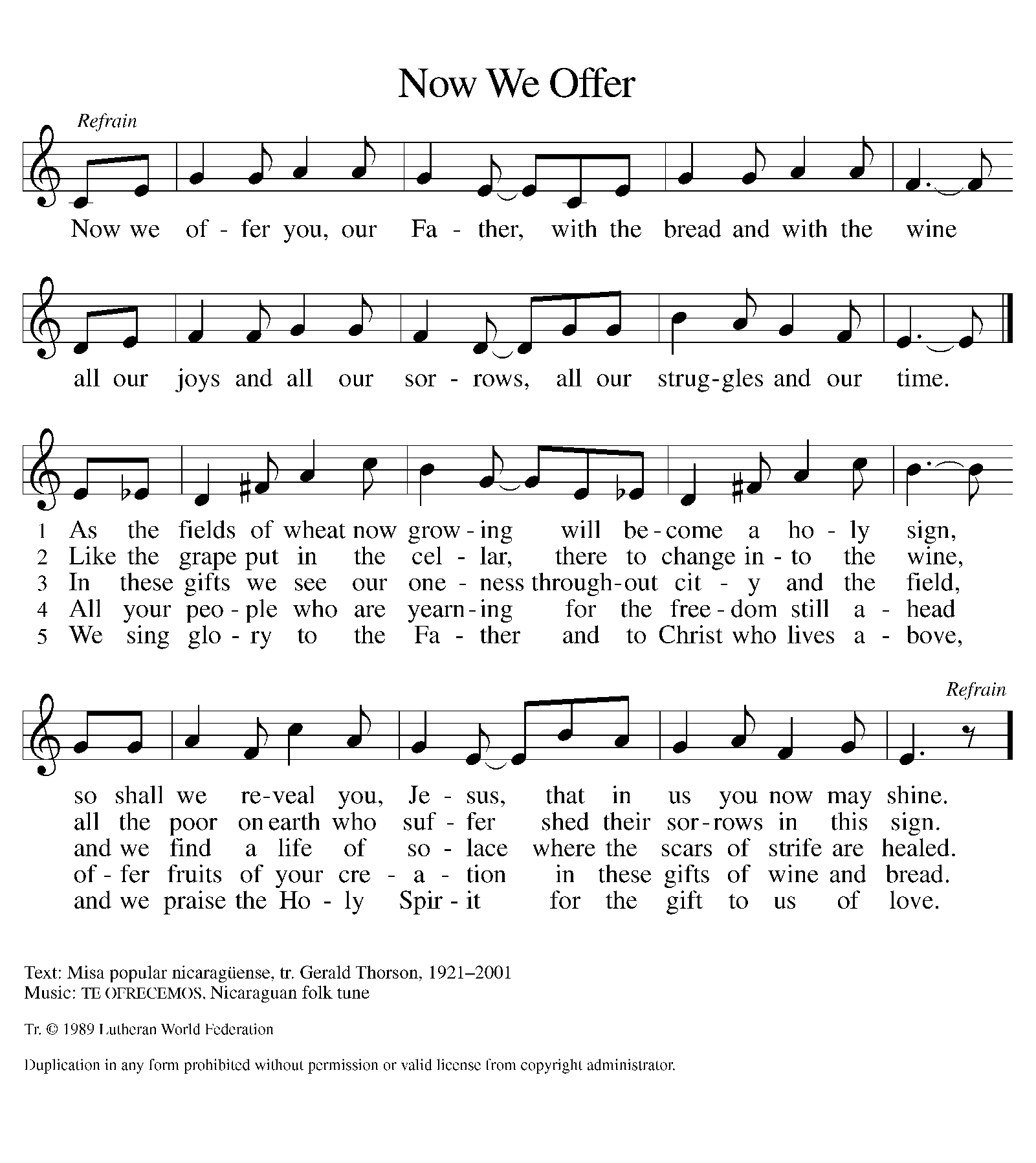 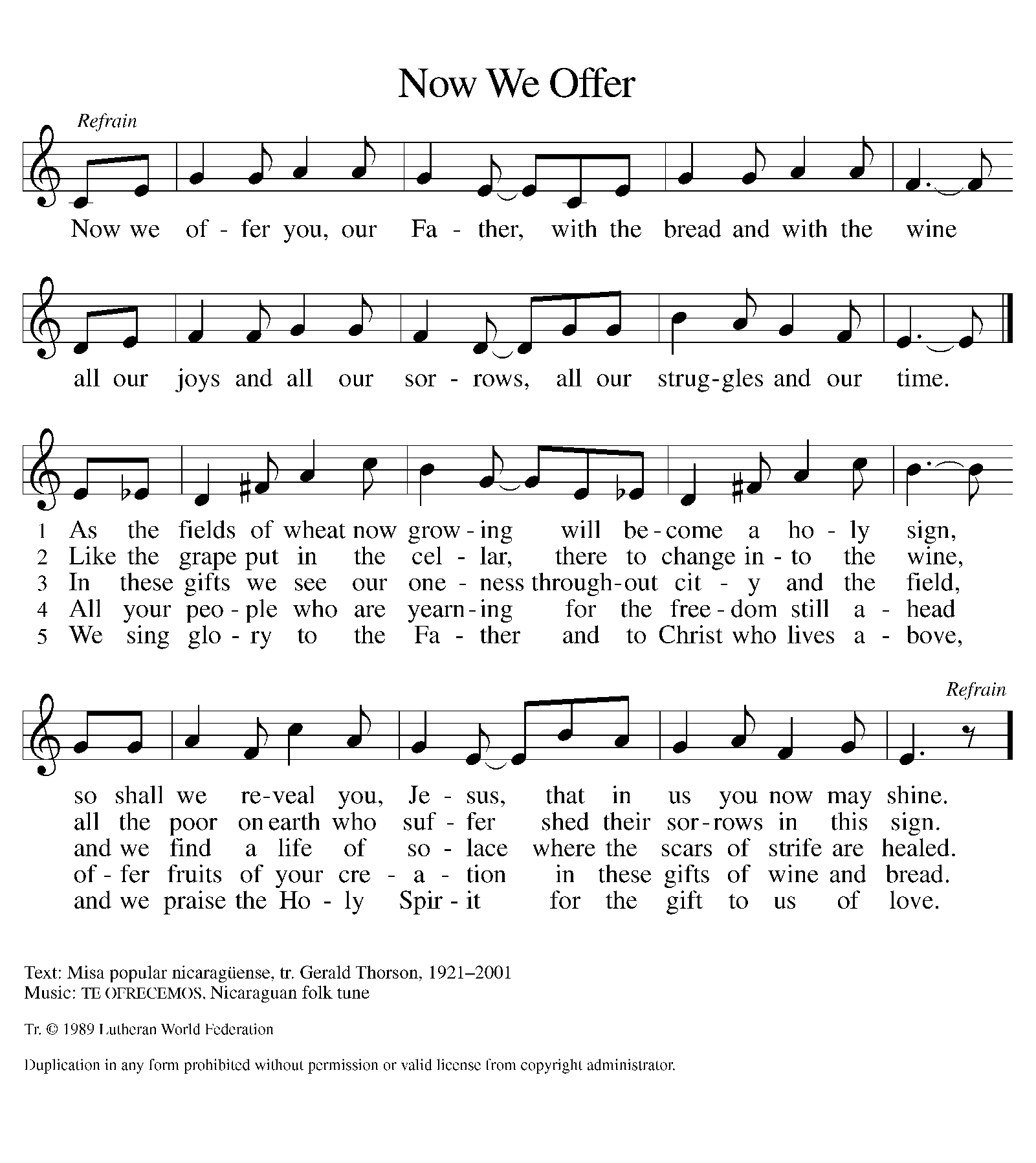 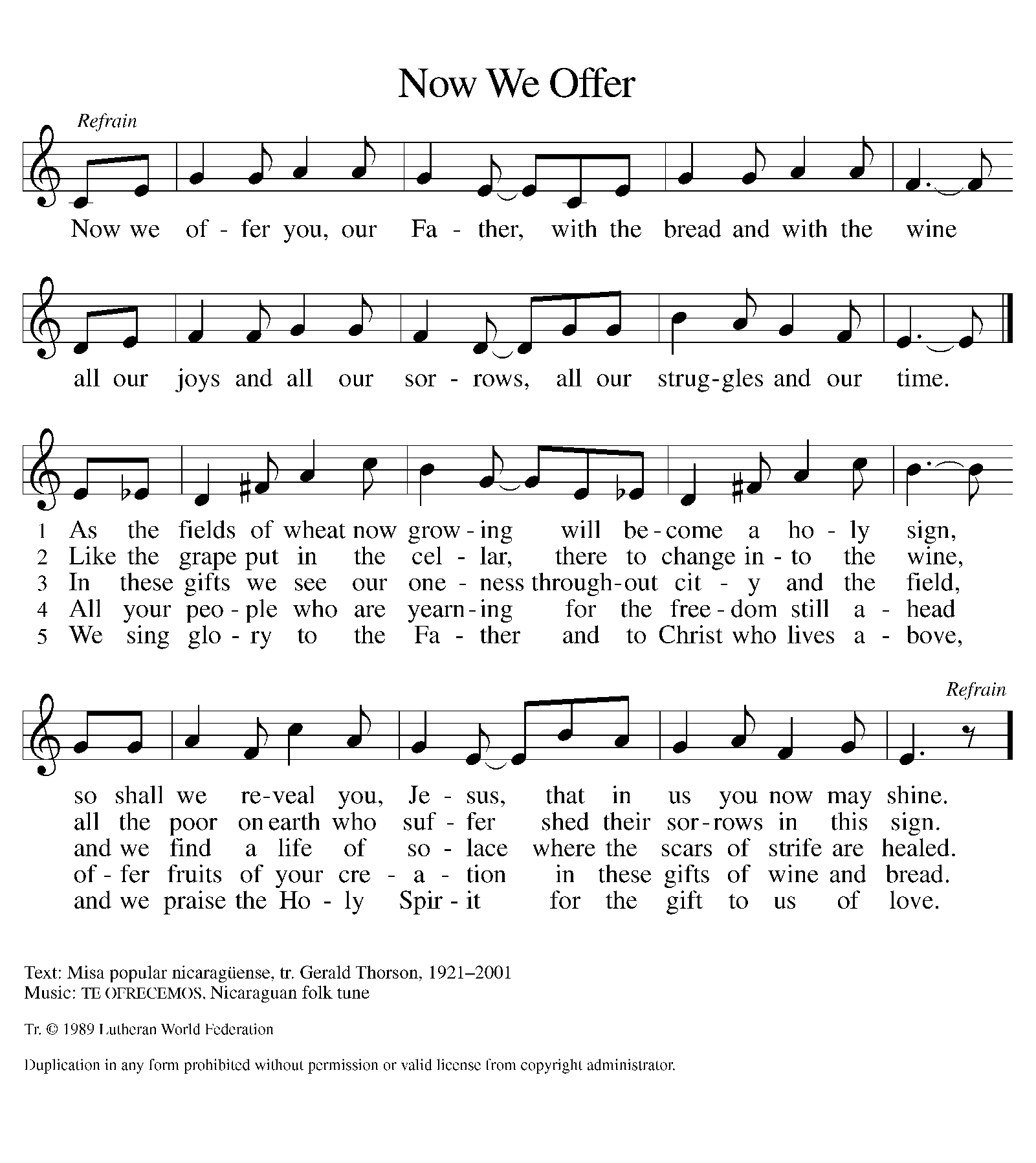 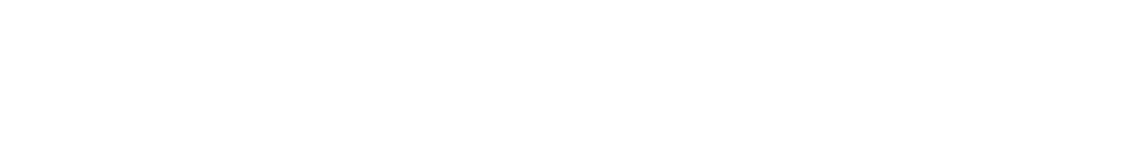 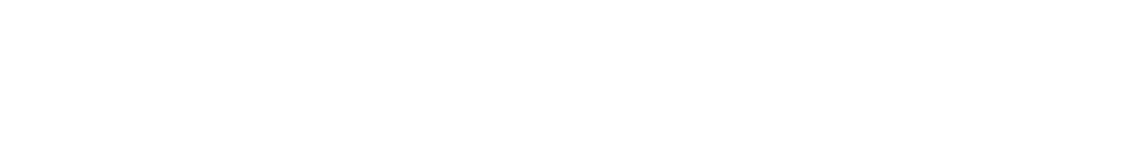 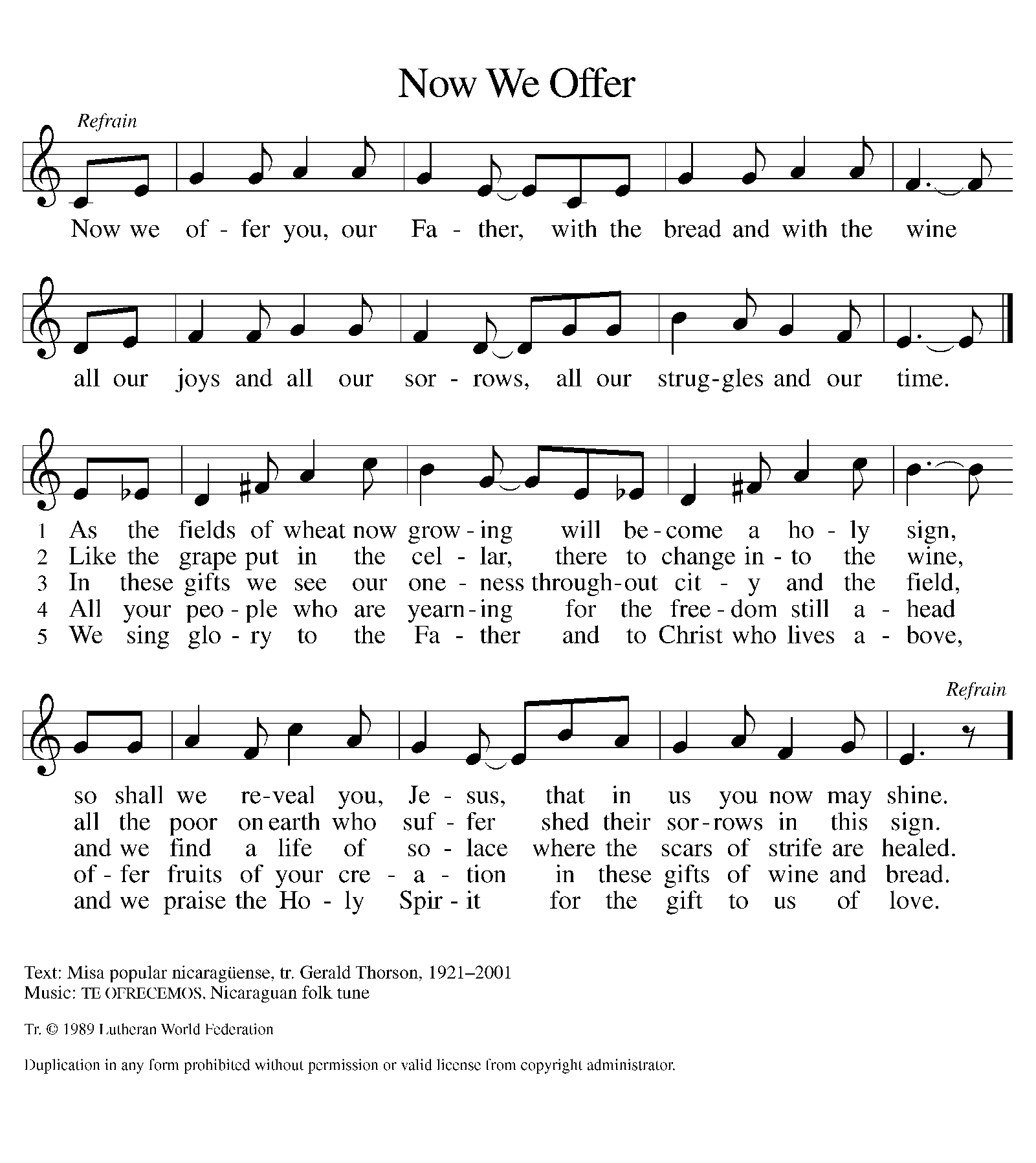 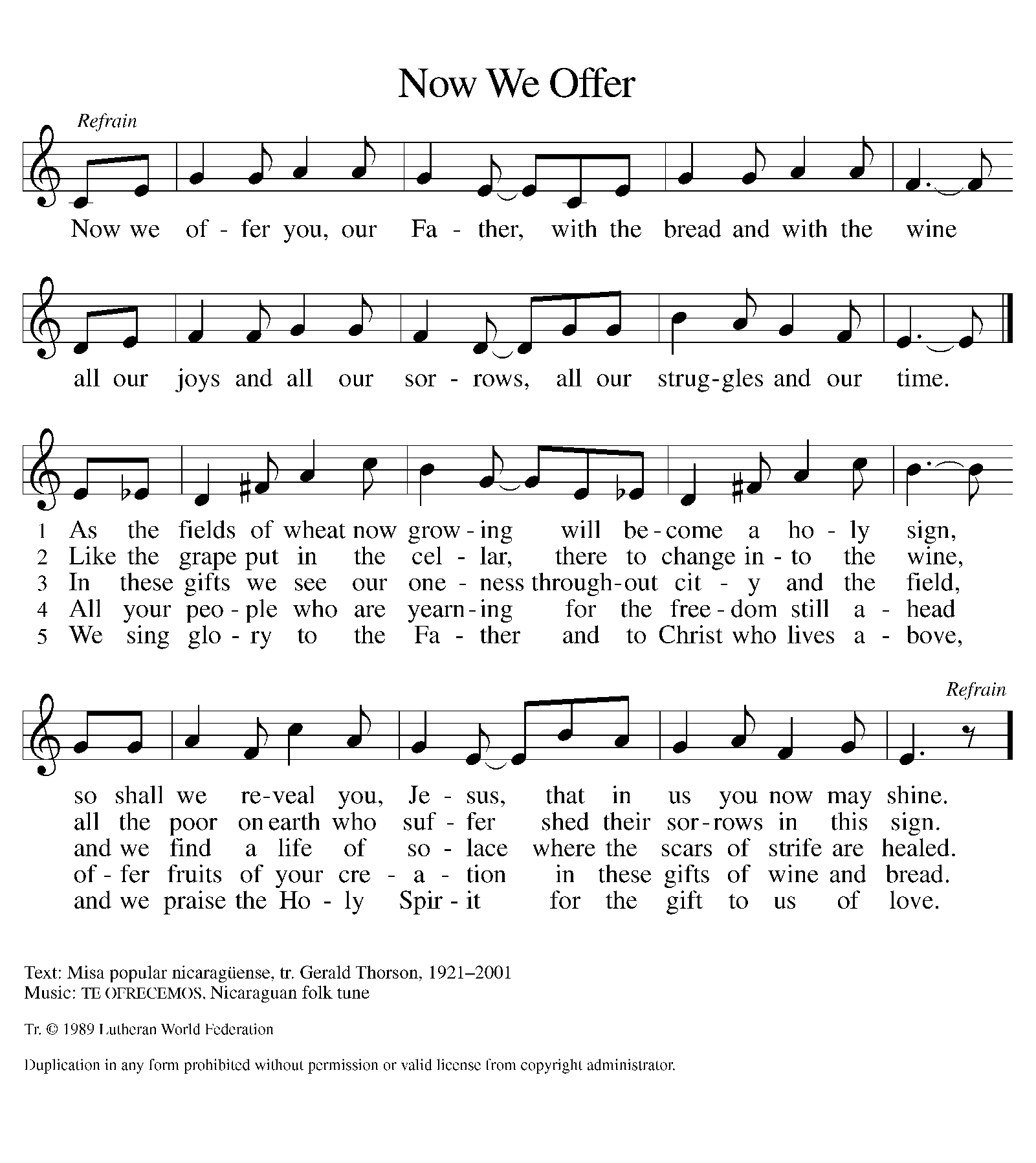 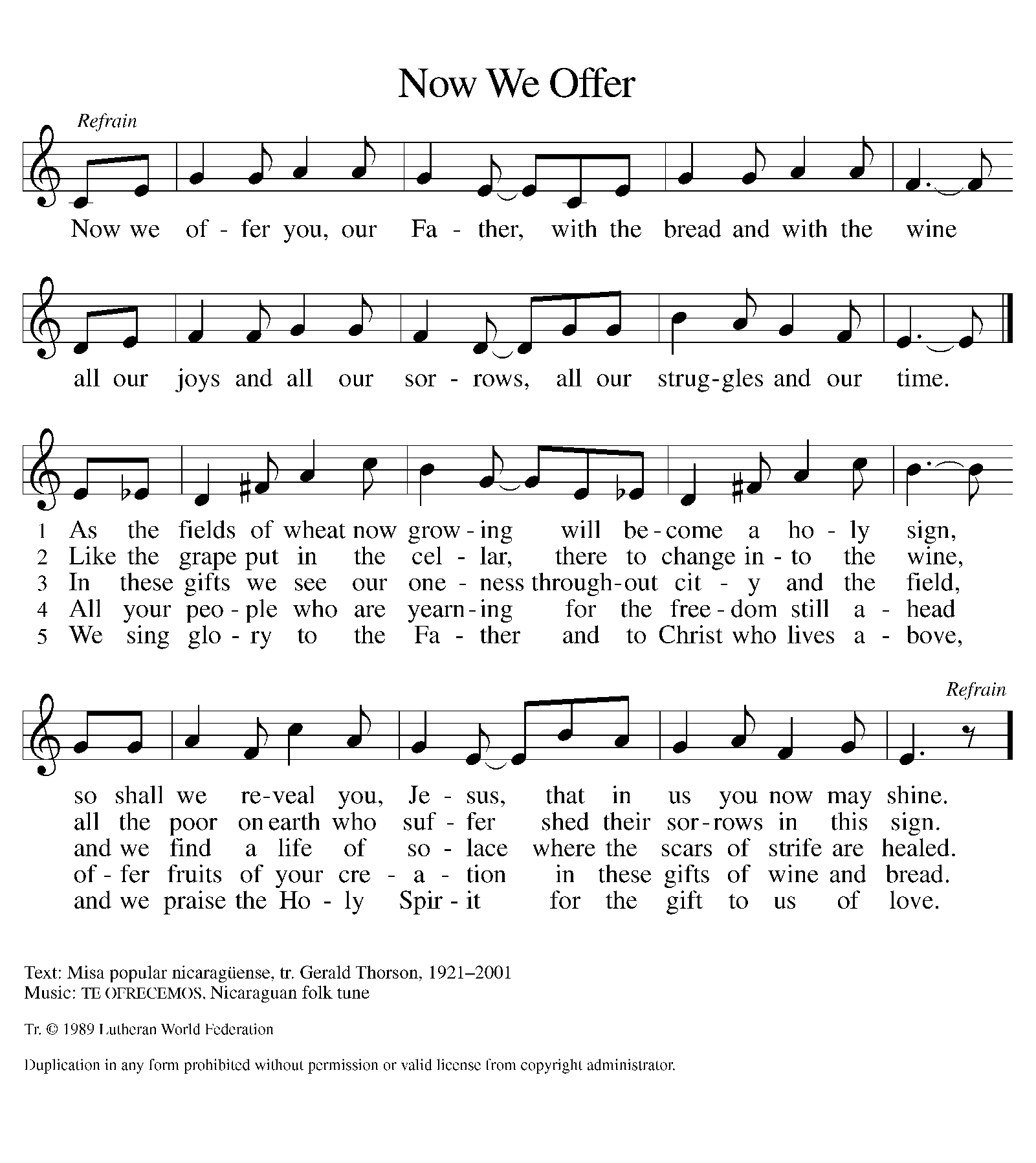 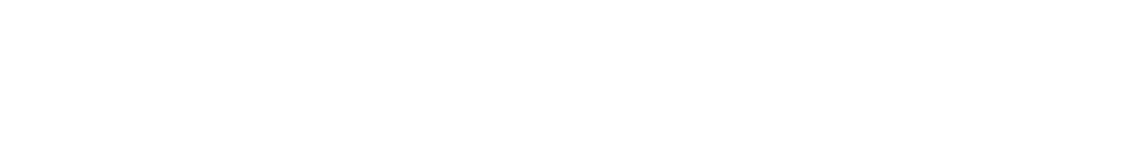 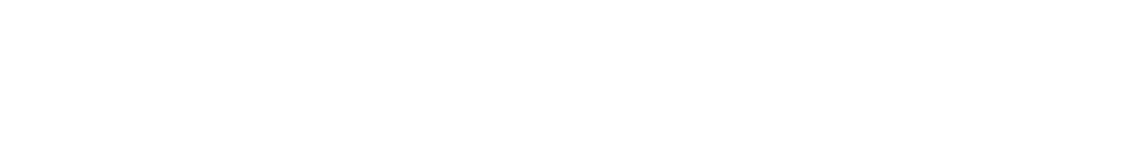 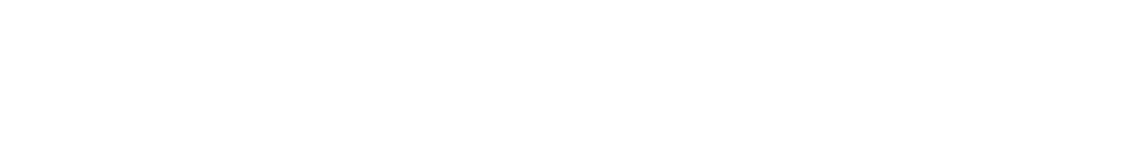 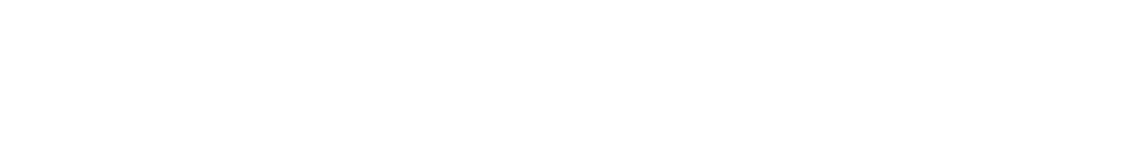 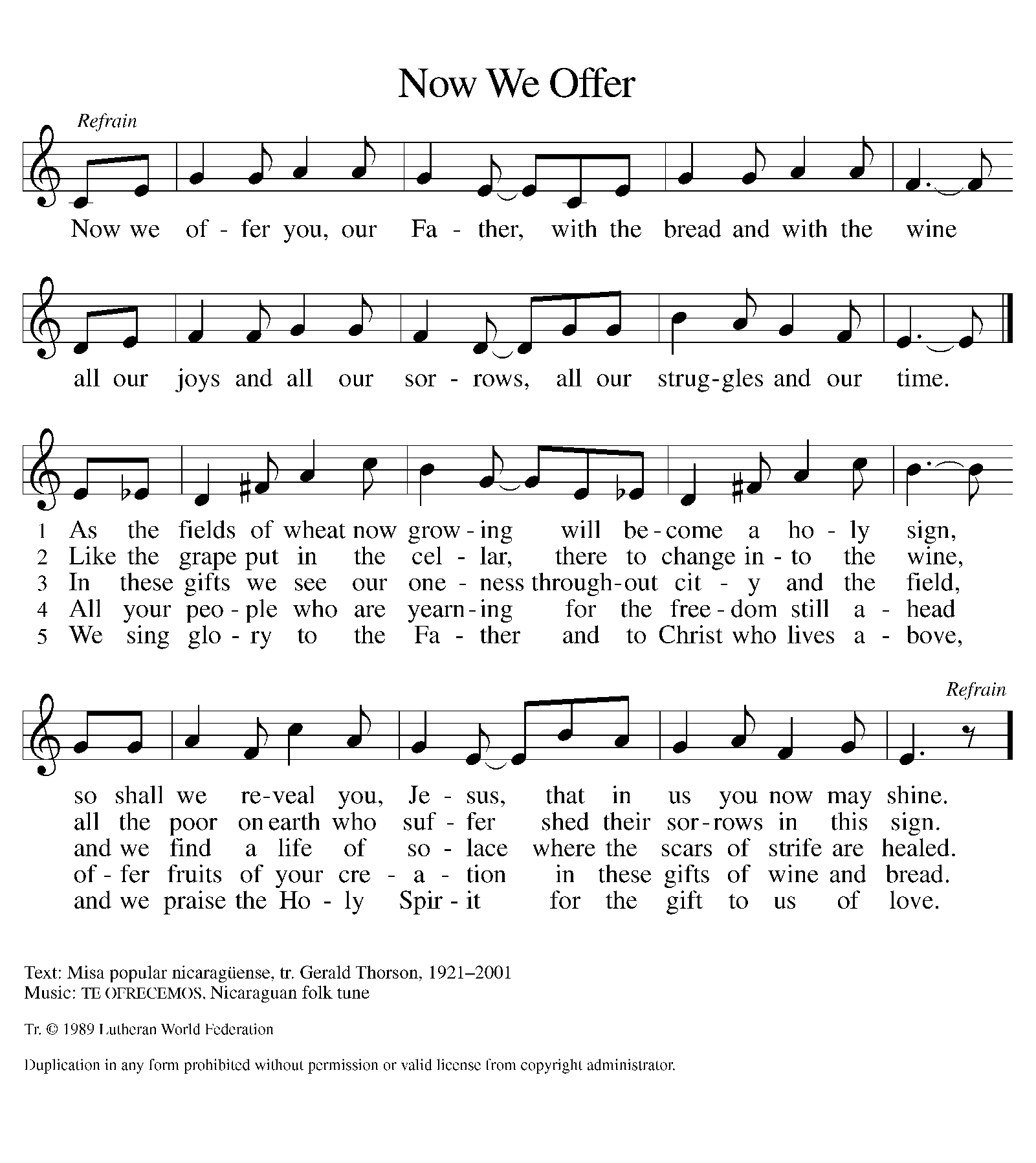 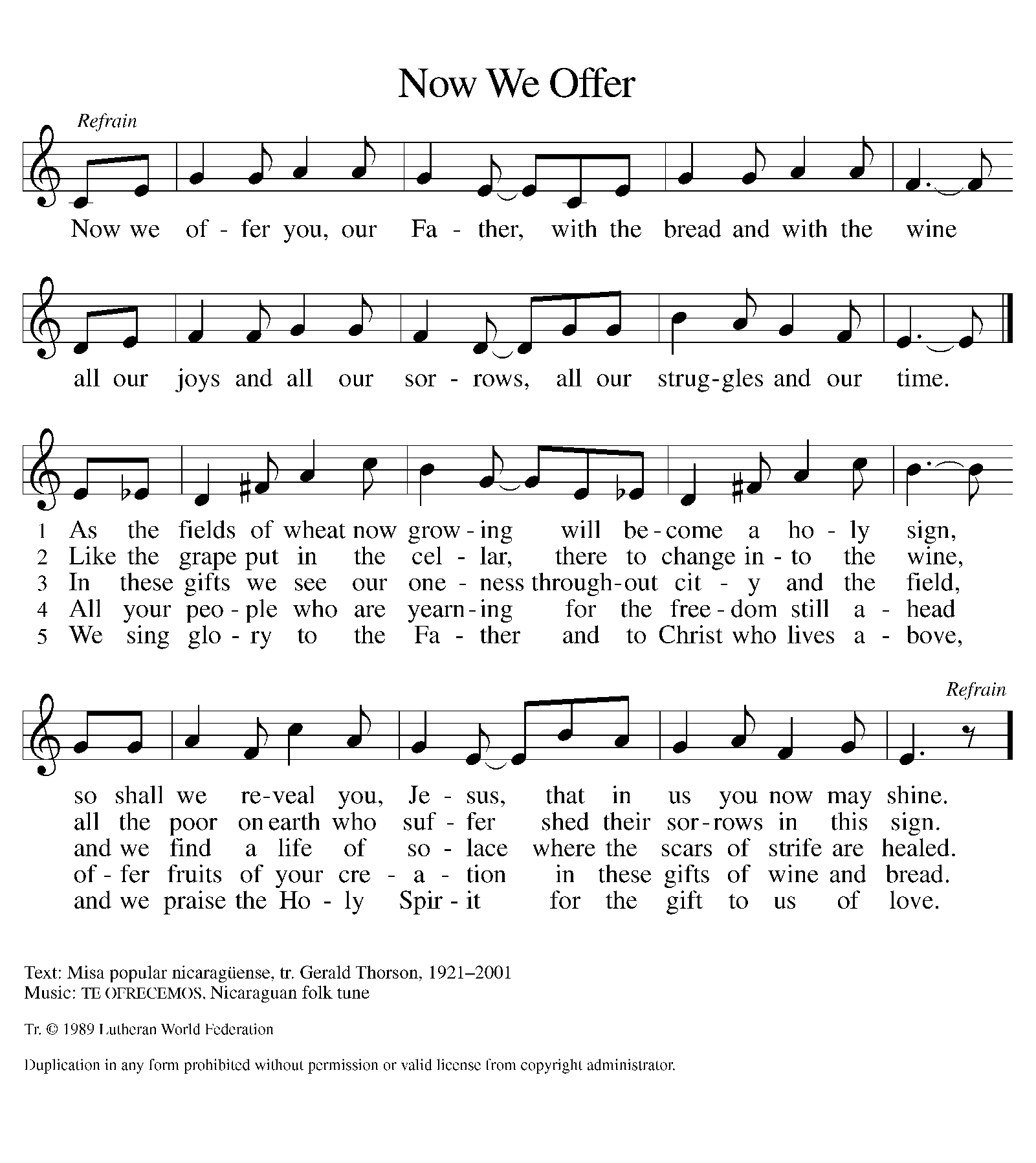 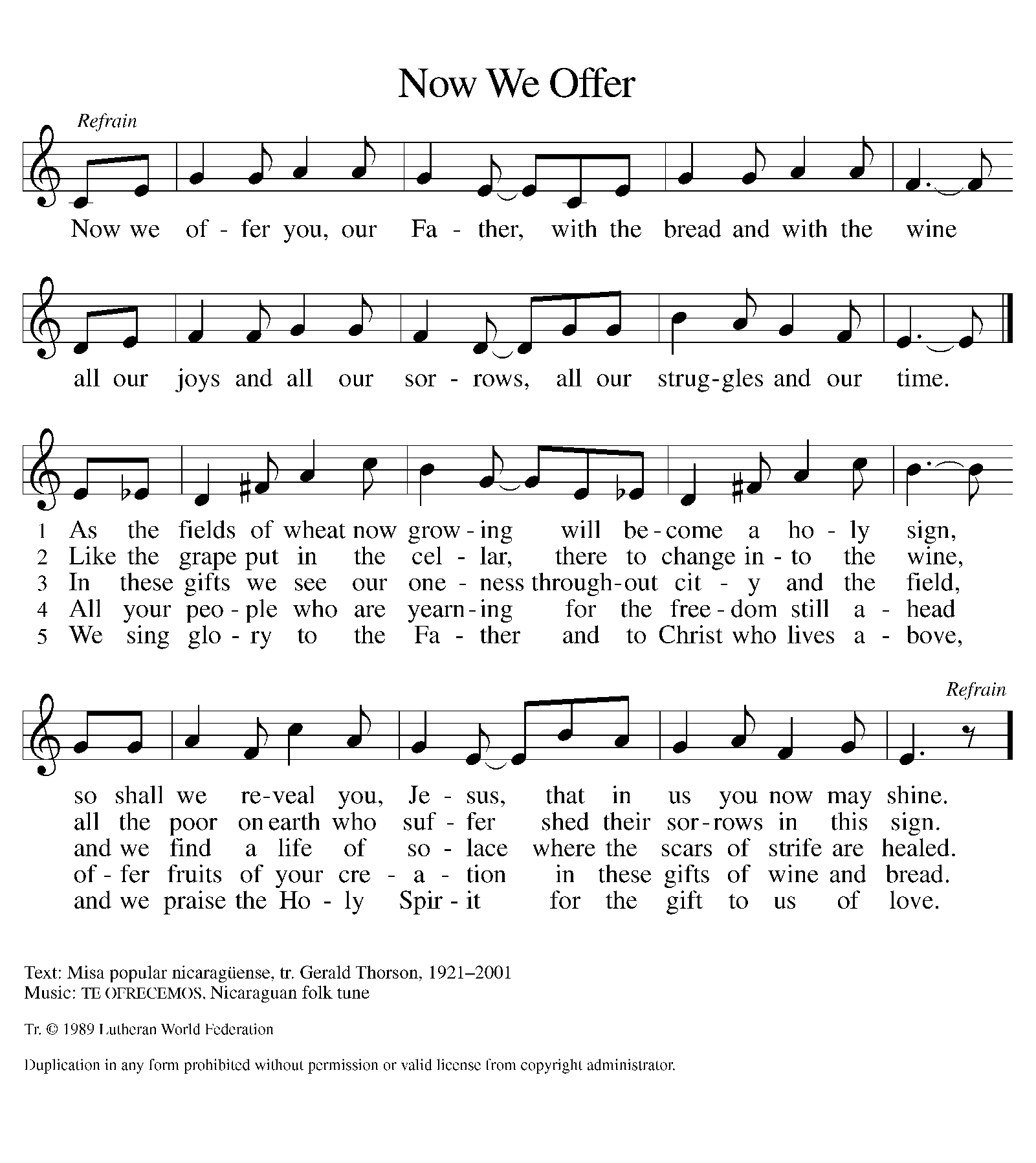 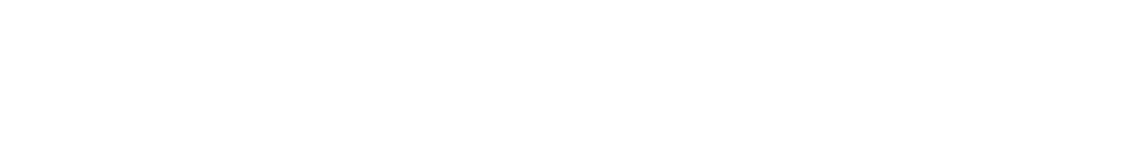 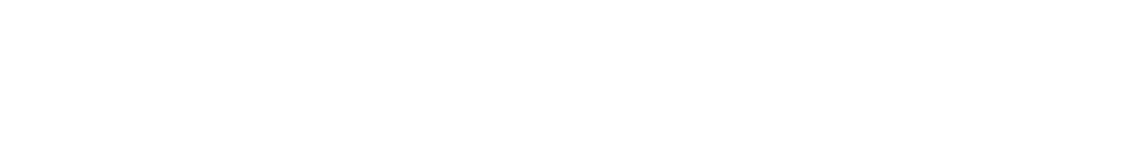 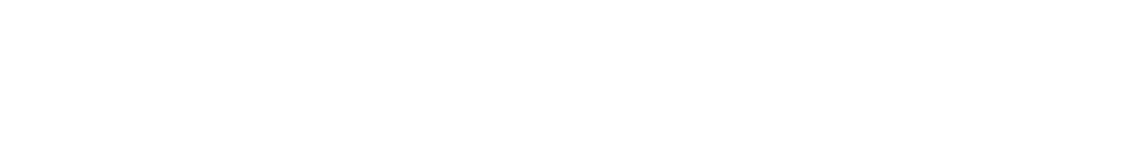 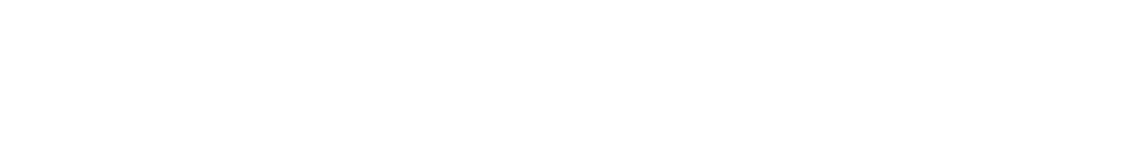 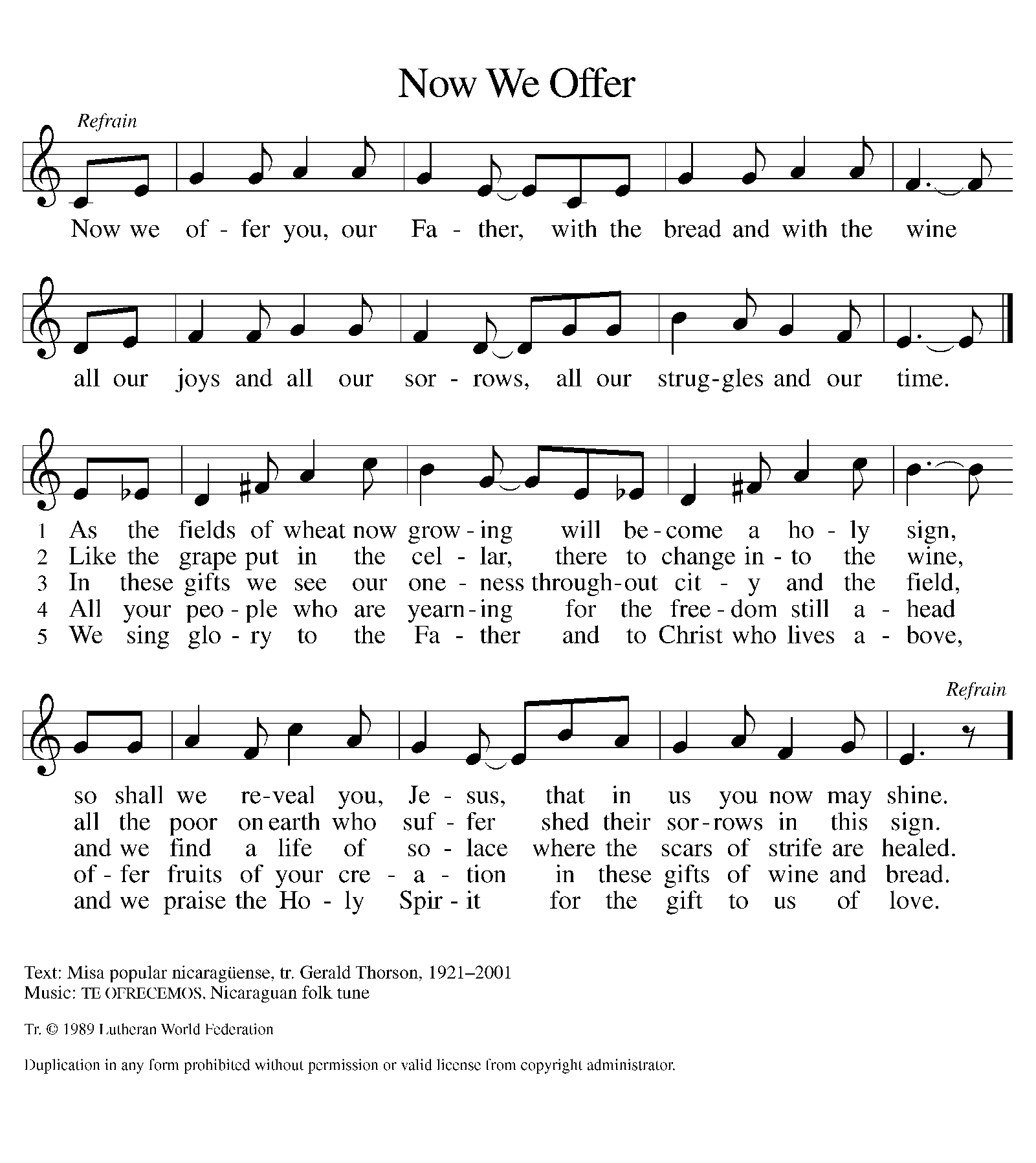 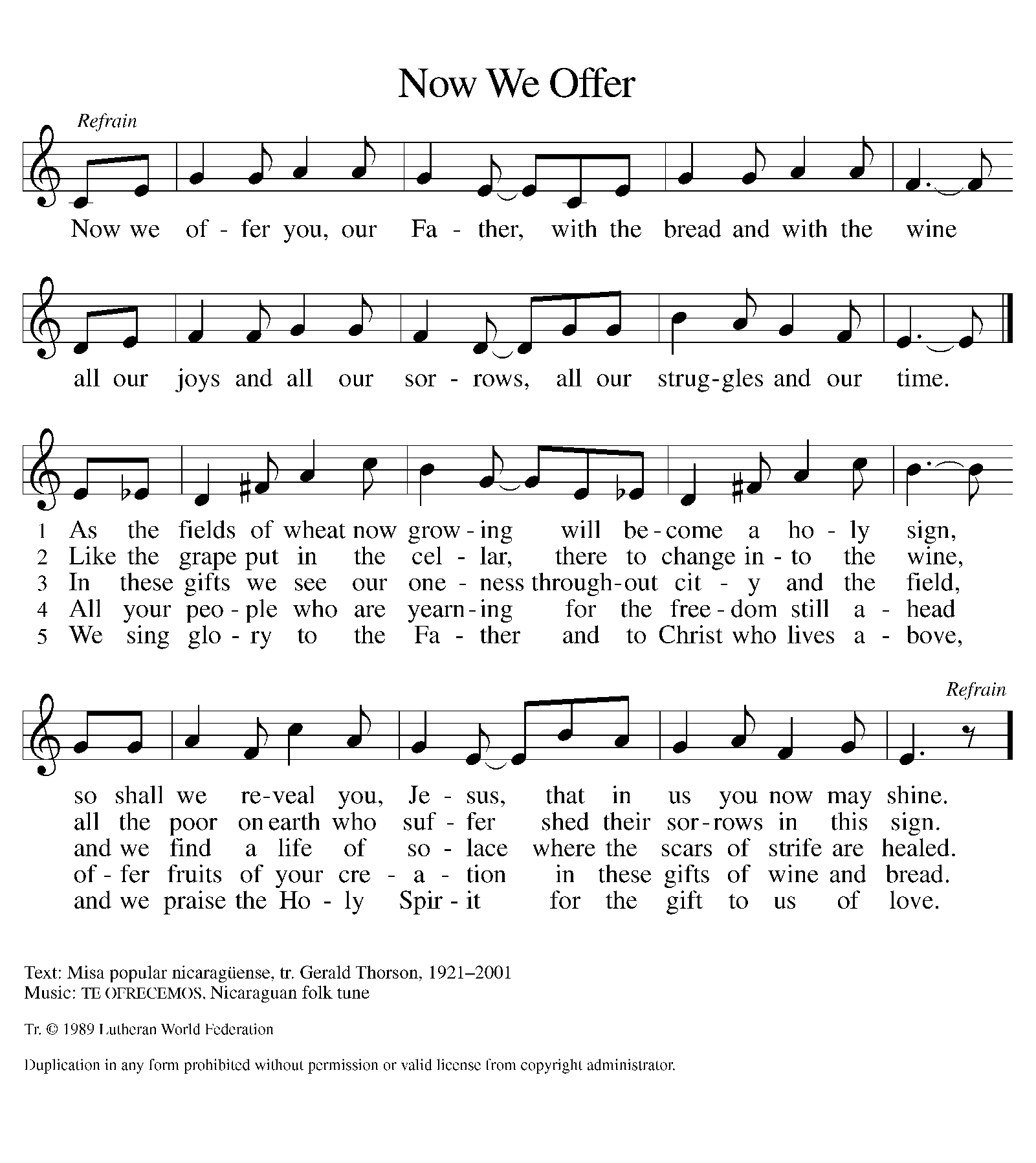 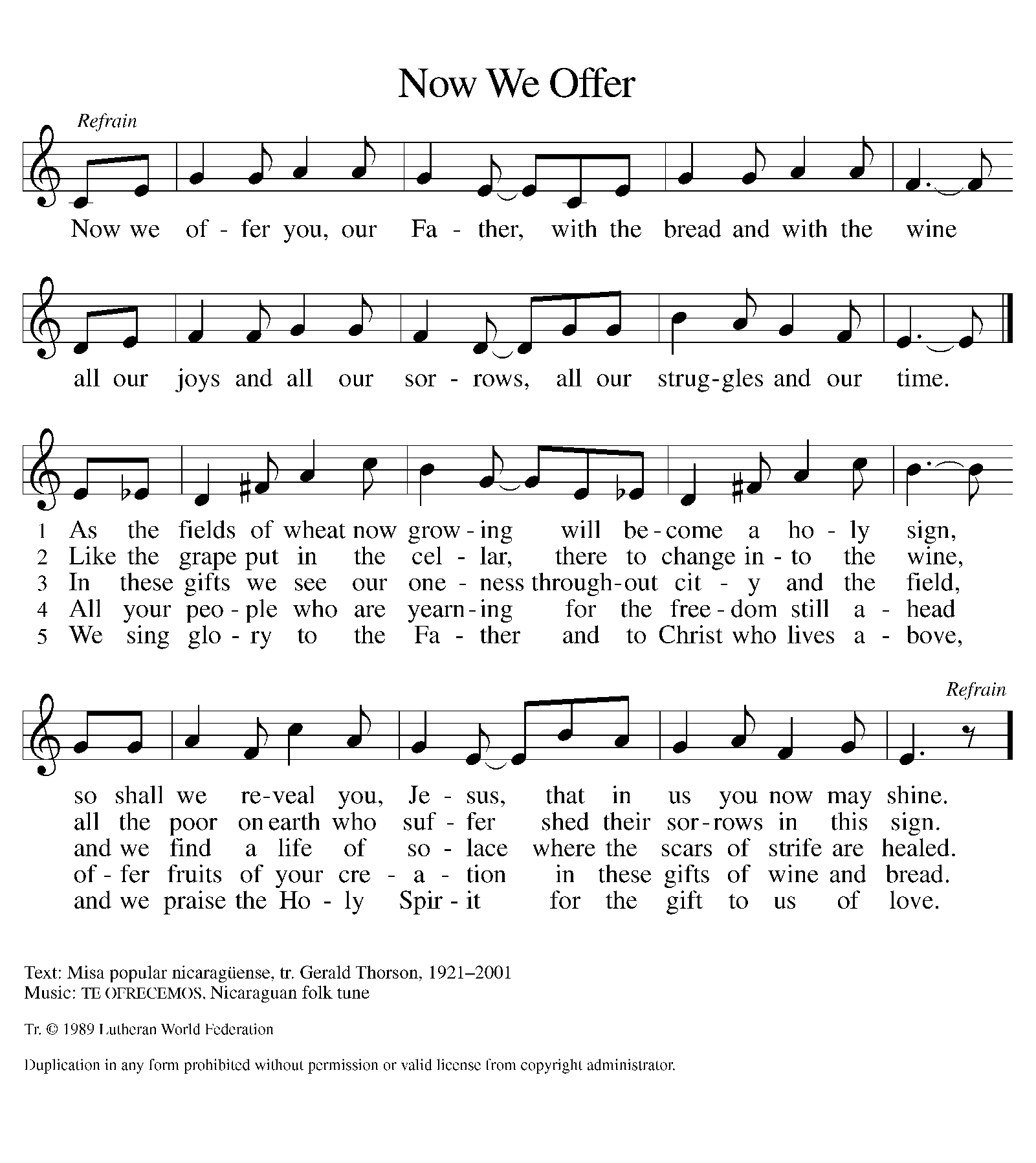 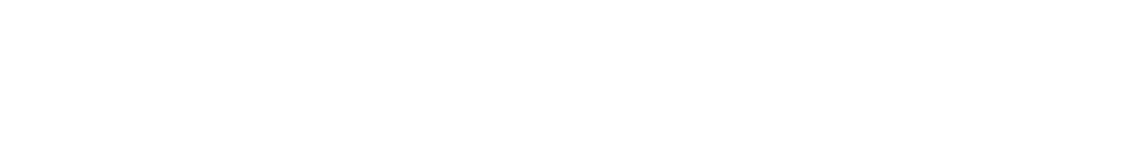 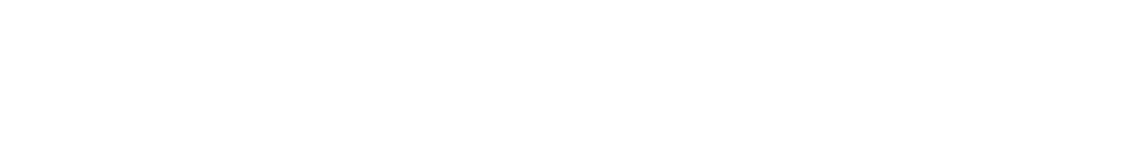 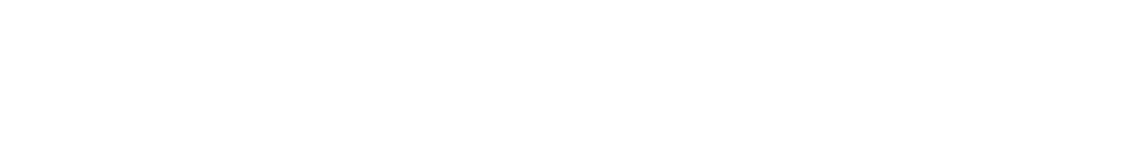 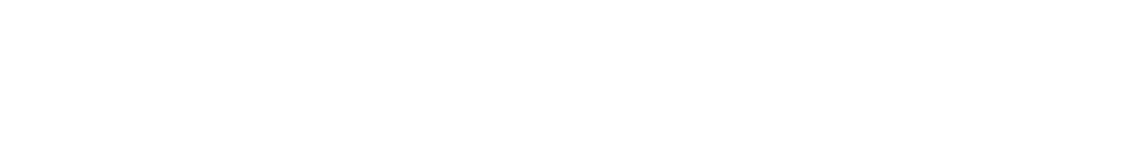 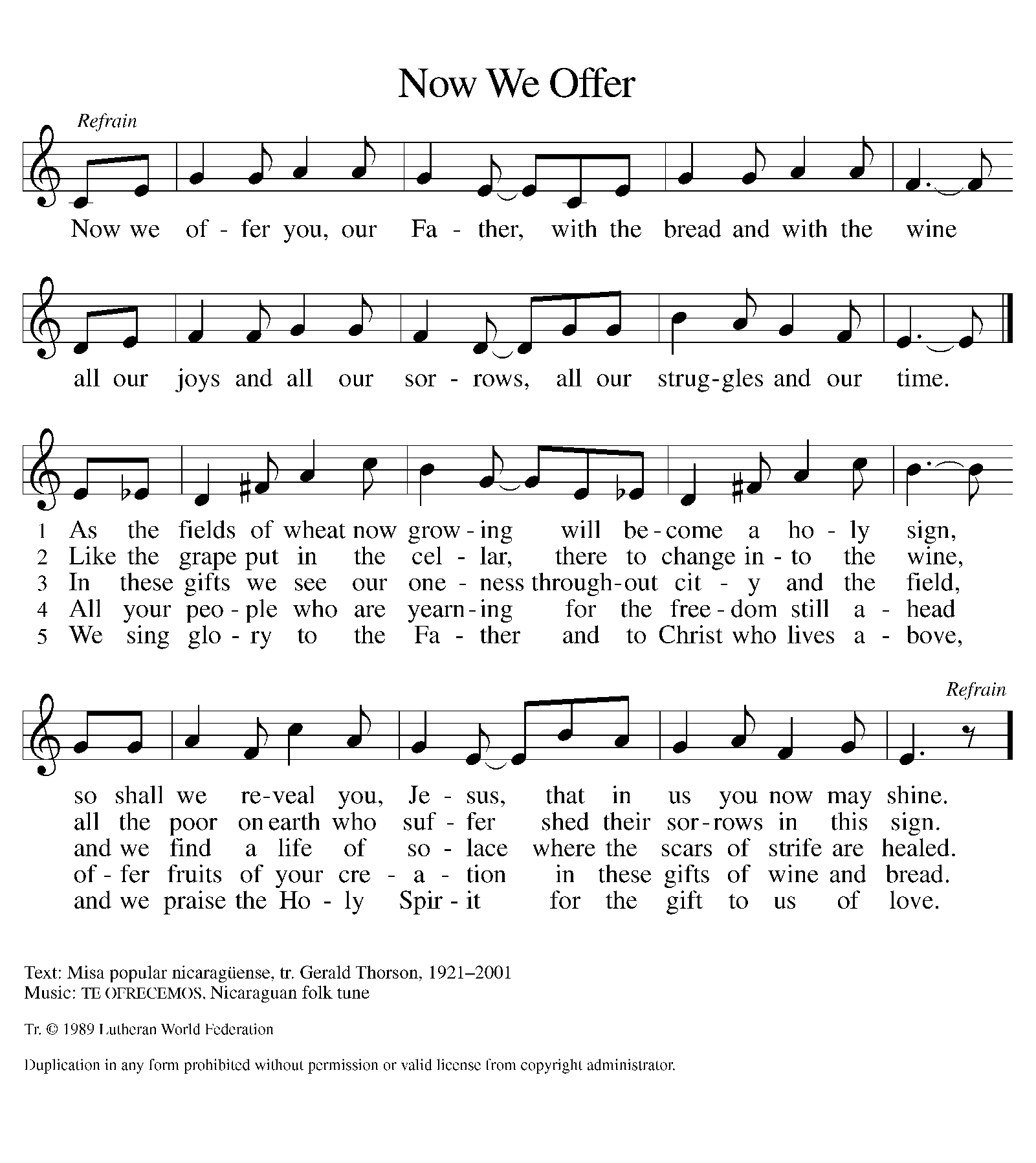 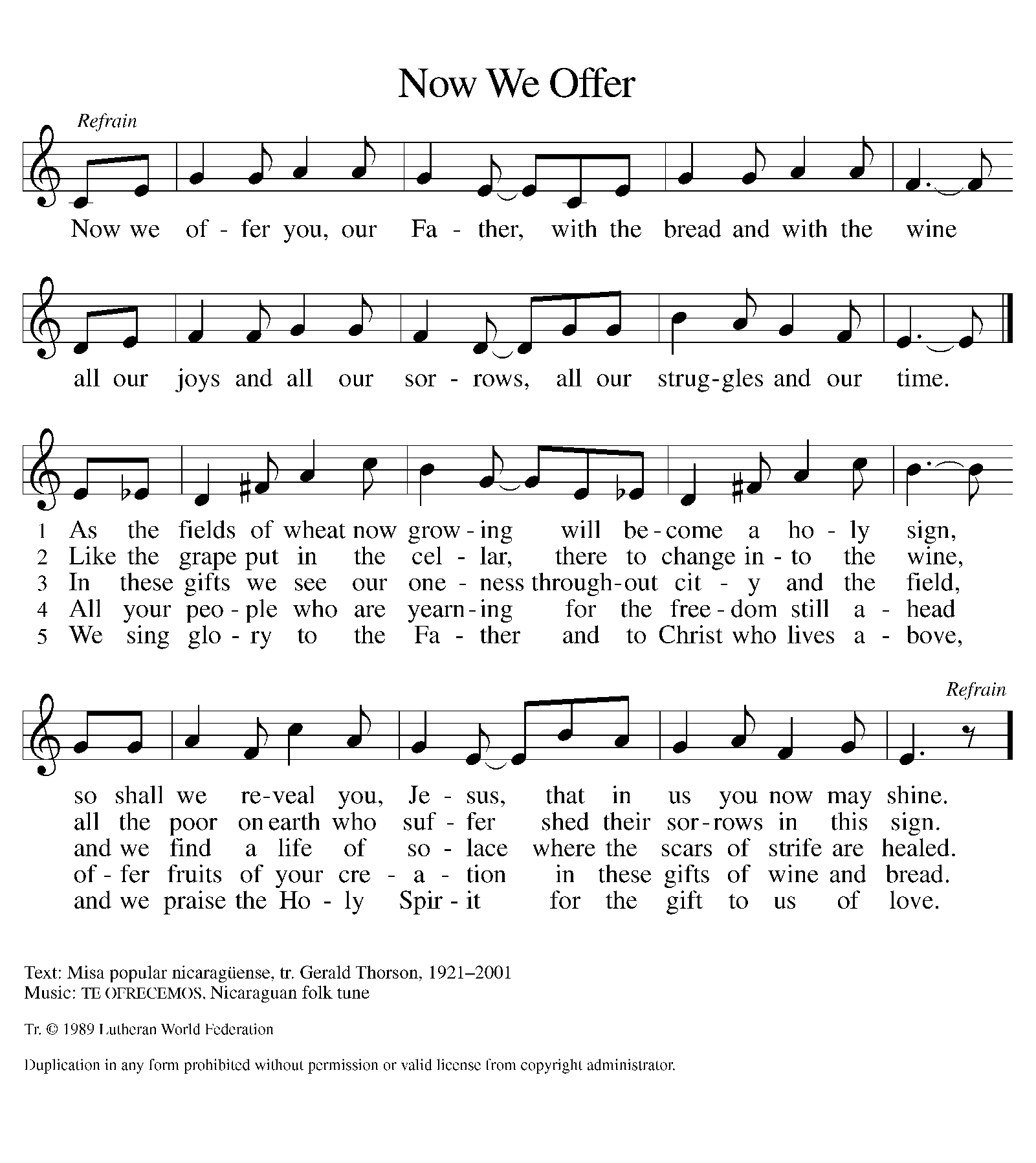 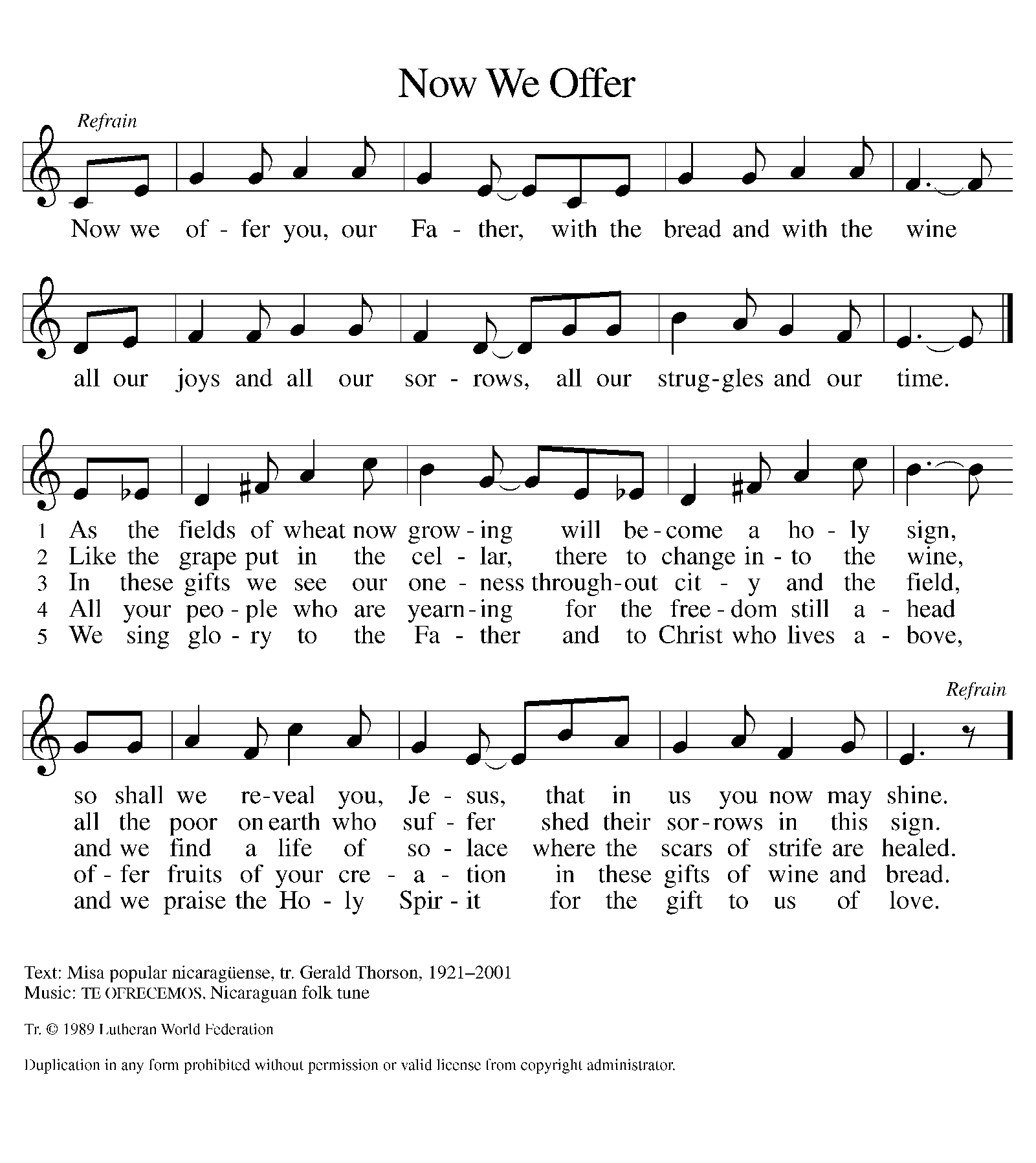 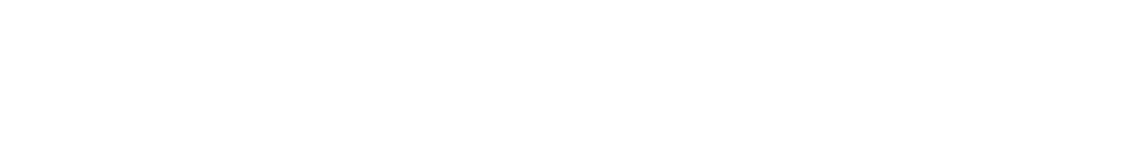 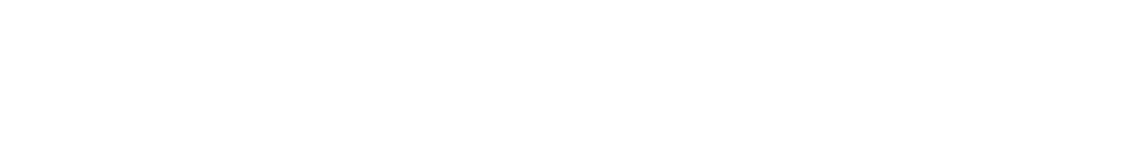 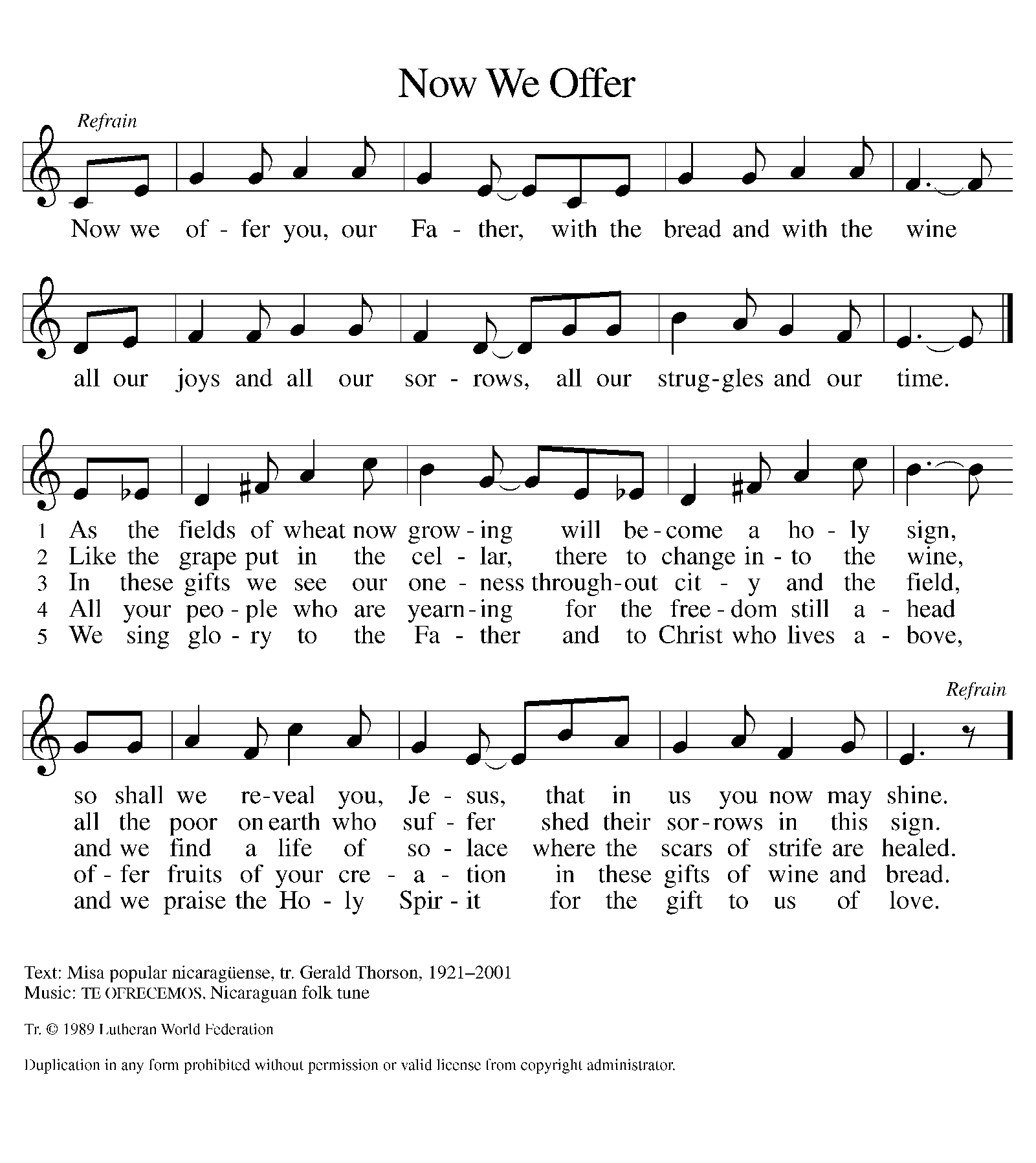 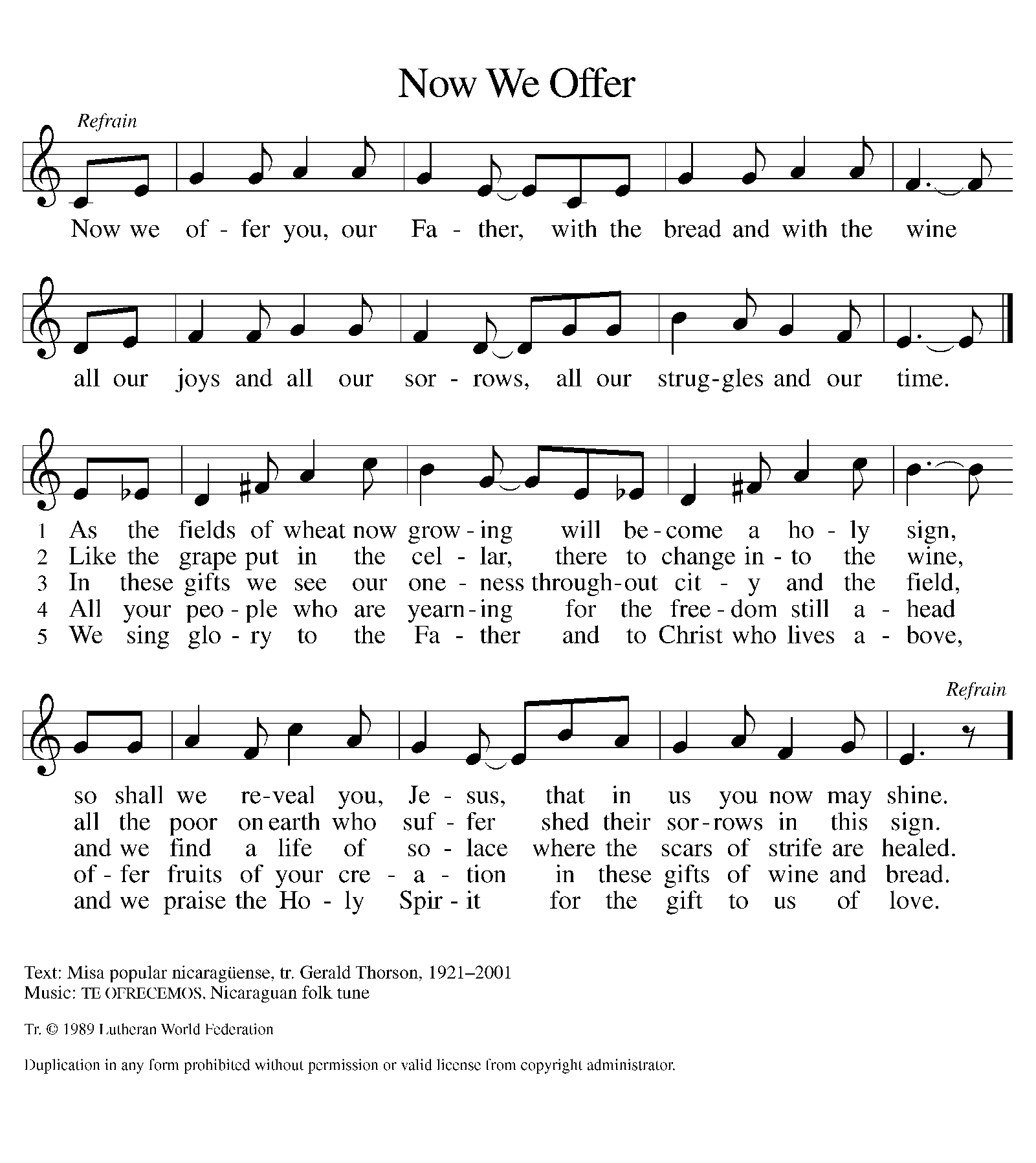 Offertory Prayer

Gracious God,
in your great love you richly provide for our needs.
Make of these gifts a banquet of blessing,
and make us ready to share with all in need;
through Jesus Christ, who sets a table for all.
Amen.
Randy Sutak is authorized to preside today 
	by the synod bishop.
Great Thanksgiving

The Lord be with you.
And also with you.

Lift up your hearts.
We lift them to the Lord.

Let us give thanks to the Lord our God.
It is right to give our thanks and praise.
Preface

It is indeed right and salutary that we should 
at all times and in all places 
offer thanks and praise to you, O Lord, holy Father, 
through Christ our Lord; 
 
who on this day overcame death and the grave, 
and by his glorious resurrection 
opened to us the way of everlasting life.
And so, with the Church on earth 
and the hosts of heaven, 
we praise your name 
and join their unending hymn:
Sanctus (Austria)
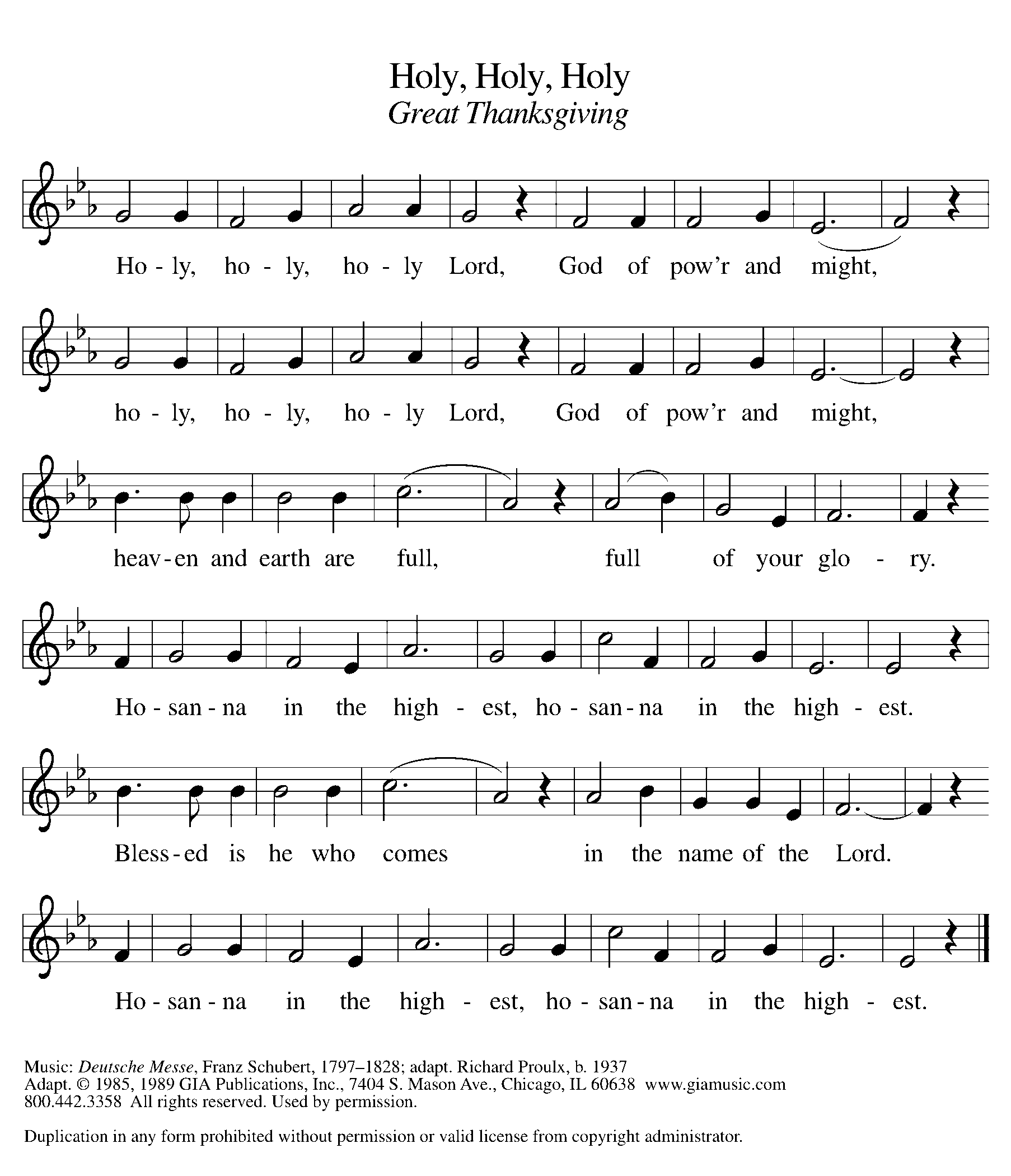 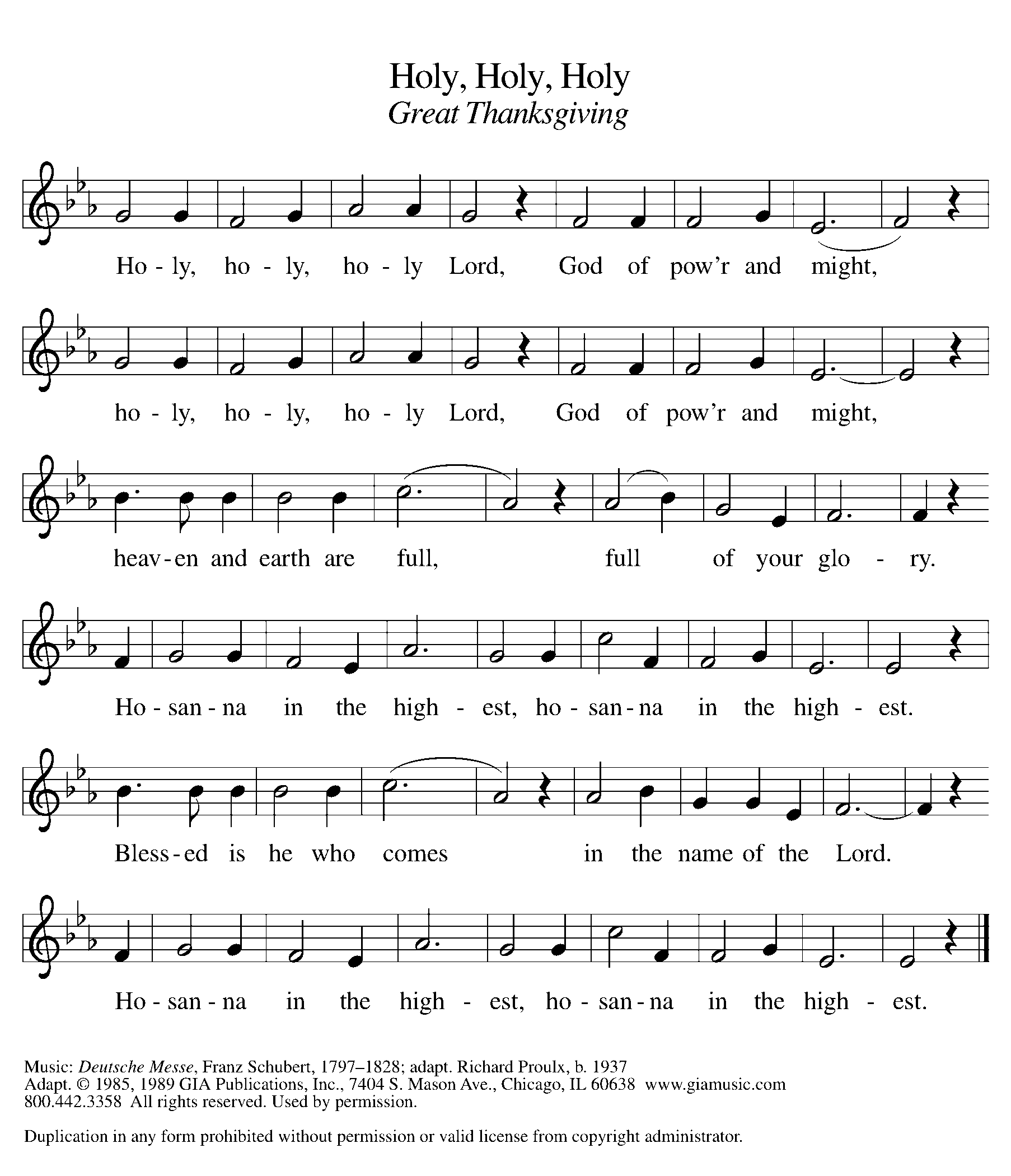 Thanksgiving at the Table

Holy God,
our Maker, Redeemer, and Healer,
in the harmonious world of your creation,
the plants and animals,
the seas and stars
were whole and well in your praise.

When sin had scarred the world,
you sent your Son to heal our ills
and to form us again into one.
In the night in which he was betrayed,
our Lord Jesus took bread, and gave thanks;
broke it, and gave it to his disciples, saying:
Take and eat; this is my body, given for you.
Do this for the remembrance of me.

Again, after supper, he took the cup, gave thanks,
and gave it for all to drink, saying:
This cup is the new covenant in my blood,
shed for you and for all people 
	for the forgiveness of sin.
Do this for the remembrance of me.
Remembering, therefore,
his acts of healing,
his body given up,
and his victory over death,
we await that day when all the peoples of the earth
will come to the river to enjoy the tree of life.
 
Send your Spirit upon us and this meal:
as grains scattered on the hillside become one bread,
so let your Church be gathered 
from the ends of the earth,
that all may be fed with the Bread of life, your Son.
Through him all glory and honor is yours,
Almighty Father, with the Holy Spirit,
in your holy Church,
both now and forever.
Amen
Lord’s Prayer
 
Lord, remember us in your kingdom, 
and teach us to pray:

Our Father, who art in heaven, 
	hallowed be thy name, 
	thy kingdom come, thy will be done, 
		on earth as it is in heaven.
Give us this day our daily bread; 
	and forgive us our trespasses, 
		as we forgive those who trespass against us; 
	and lead us not into temptation,
 			but deliver us from evil. 

For thine is the kingdom, 
	and the power, and the glory, 
	forever and ever.   
Amen.
Invitation to Communion 

In Christ’s presence there is fullness of joy.
Come to the banquet.
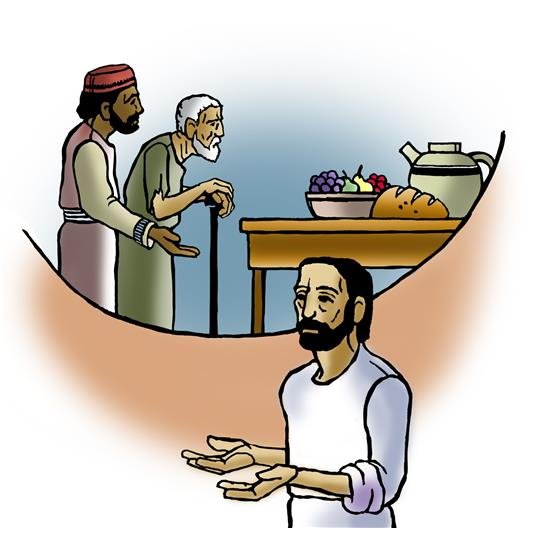 Communion Song (America)
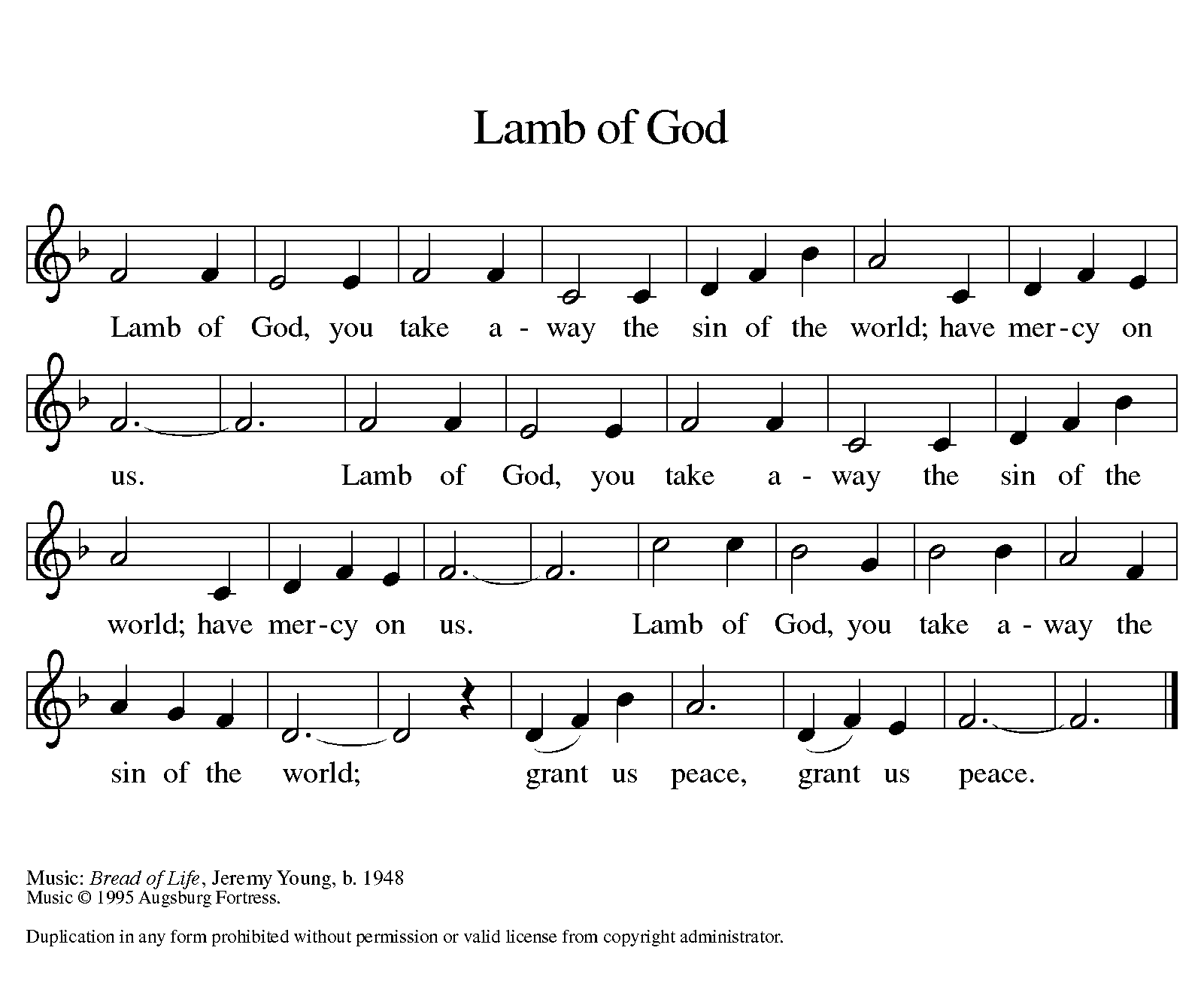 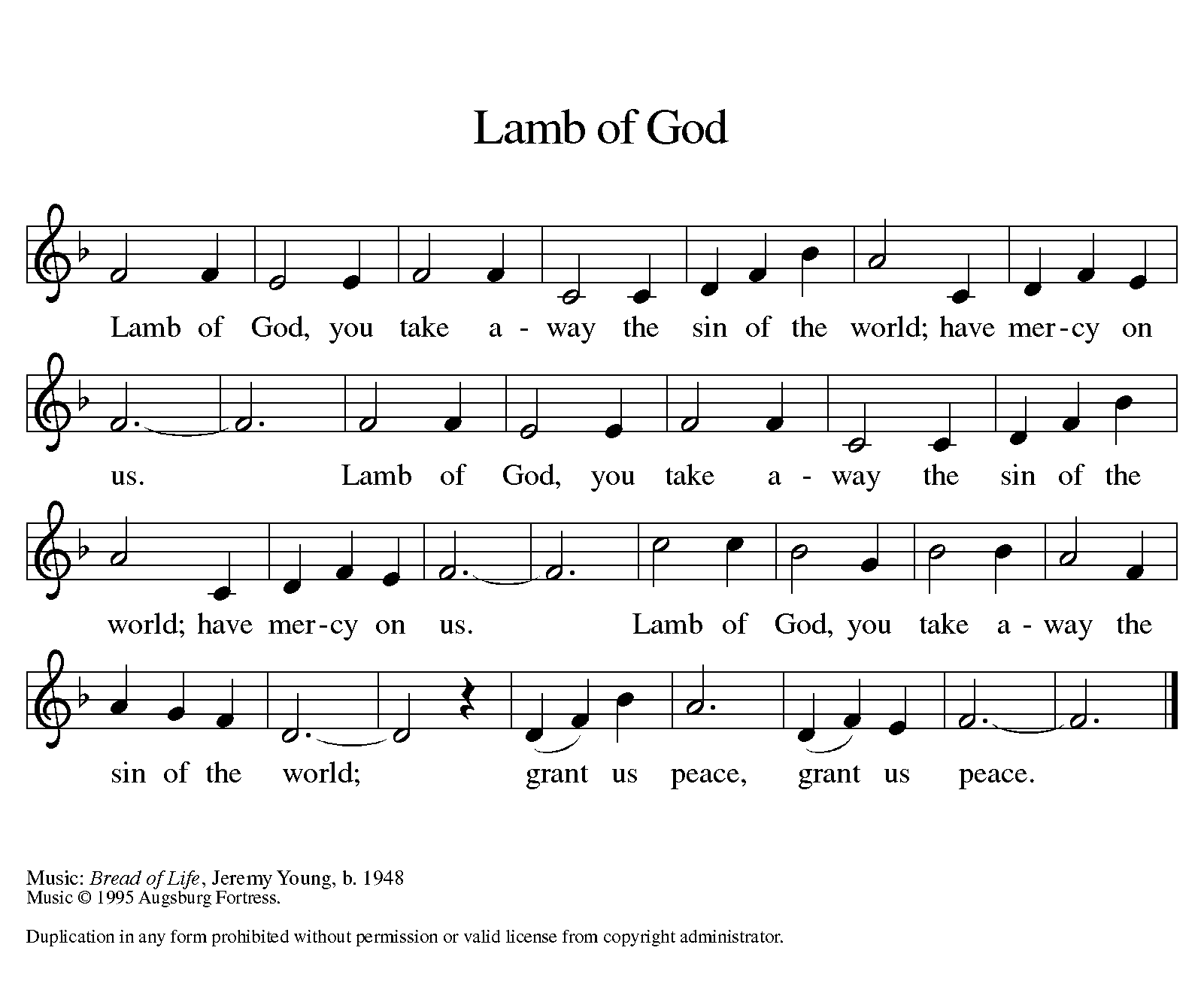 POST COMMUNION BLESSING

The body and blood of our Lord Jesus Christ 
strengthen you and keep you in his grace.   
Amen.
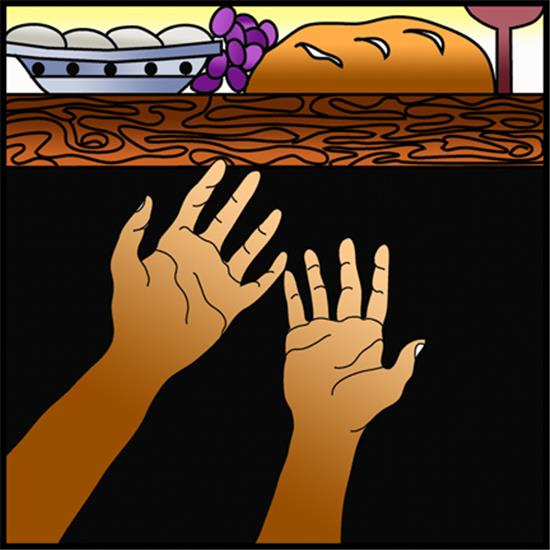 Post-Communion Canticle 	(South Africa)
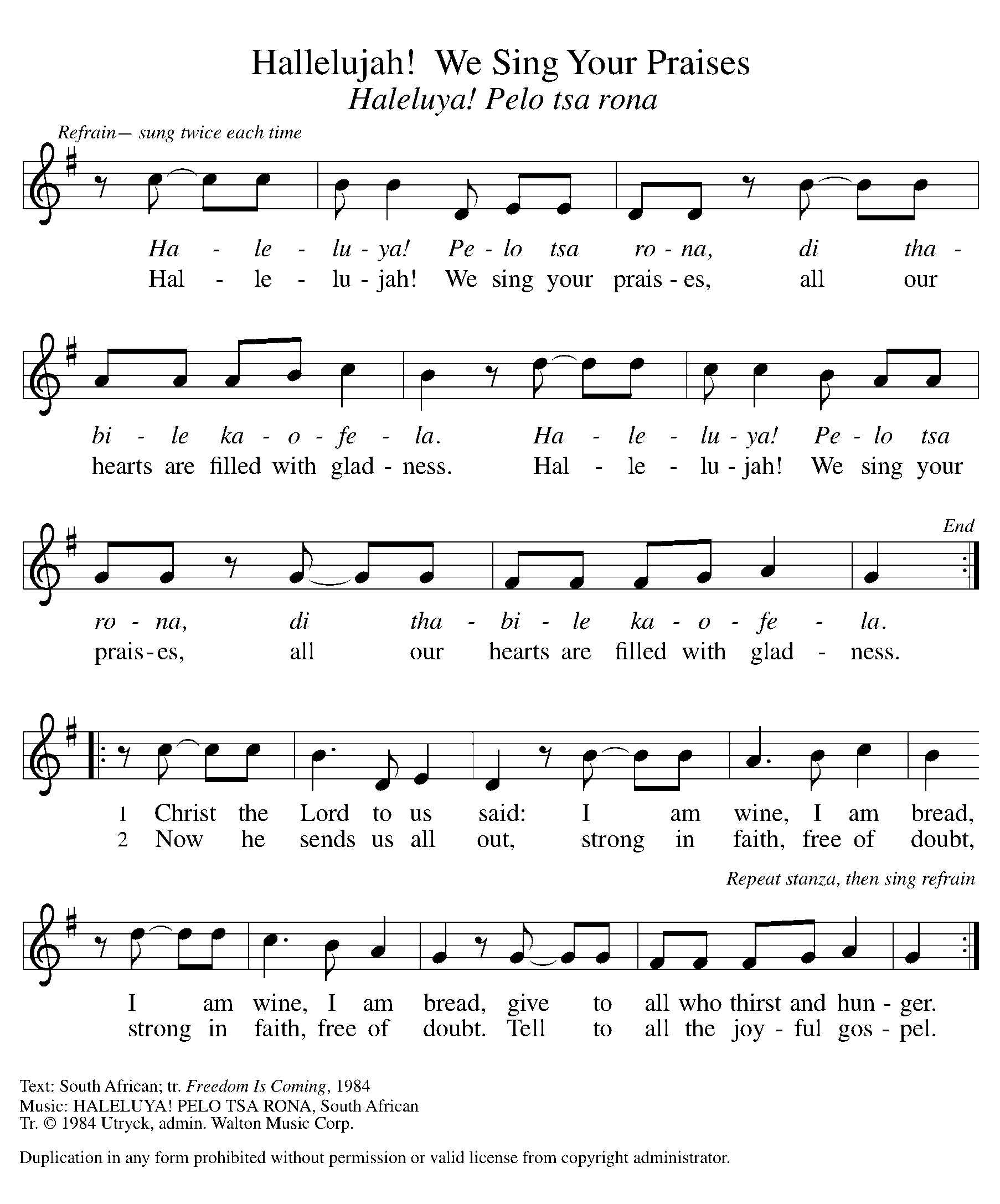 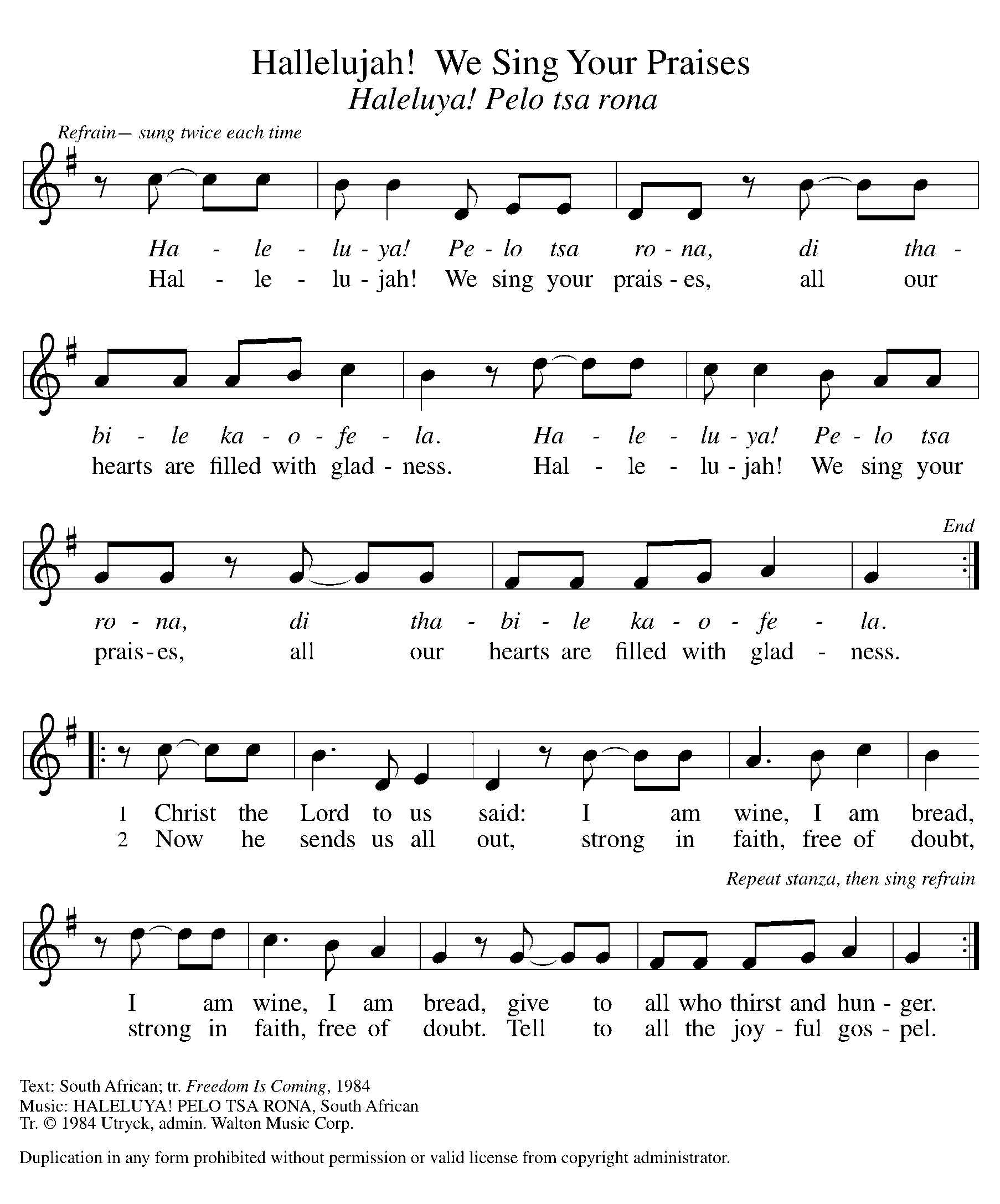 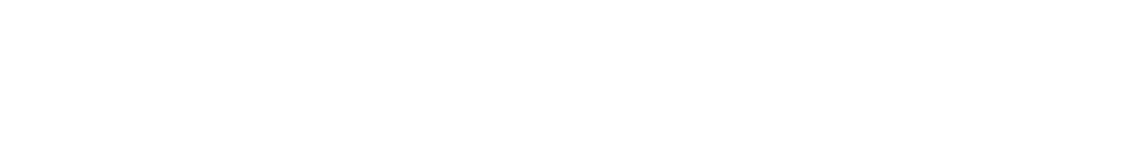 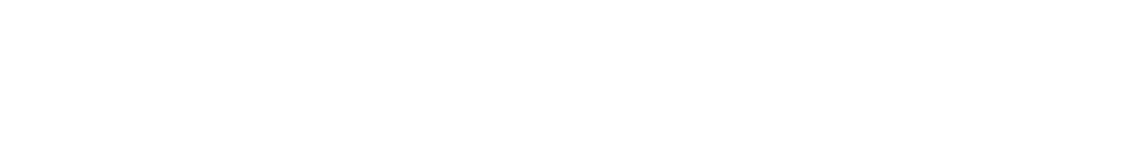 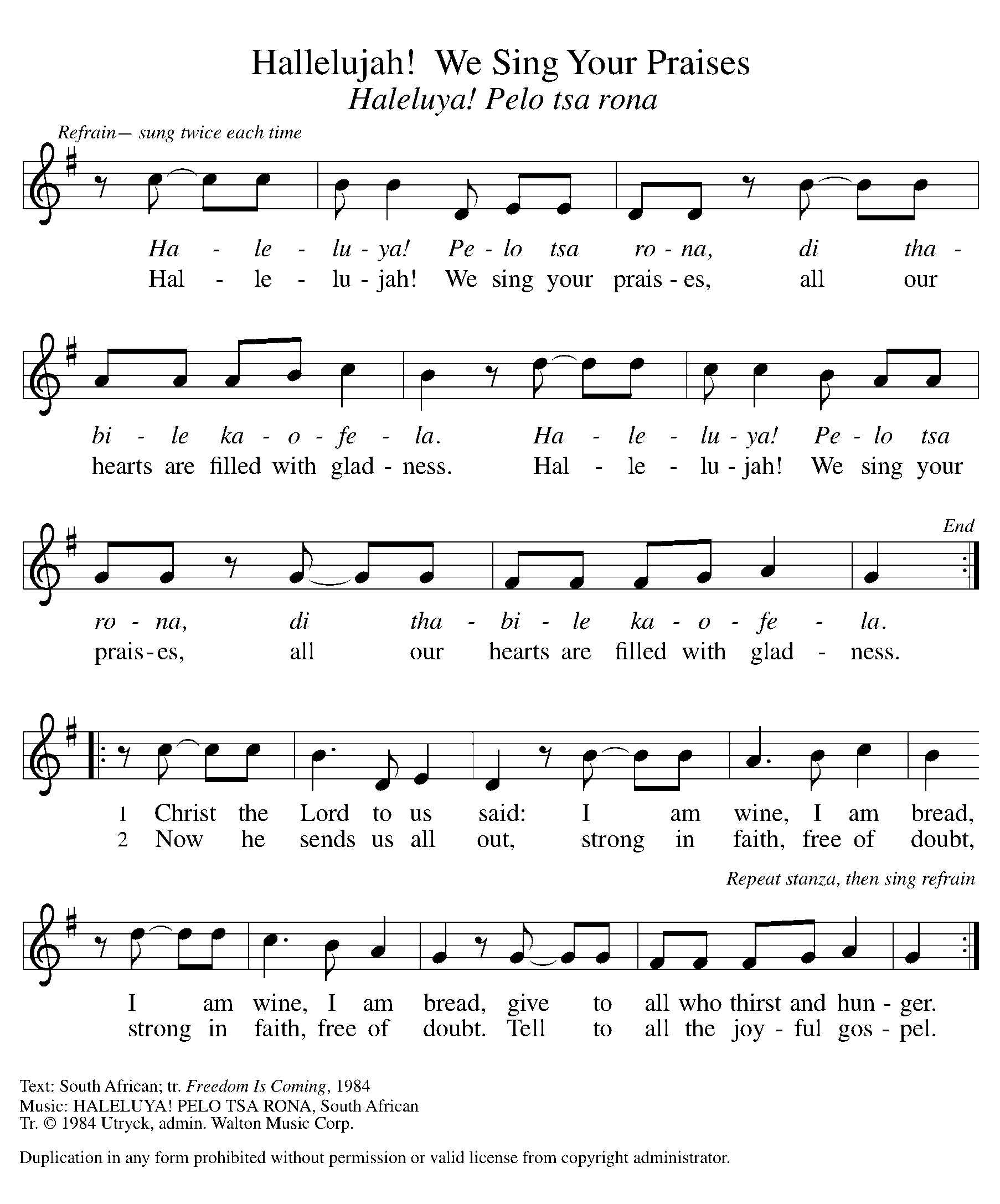 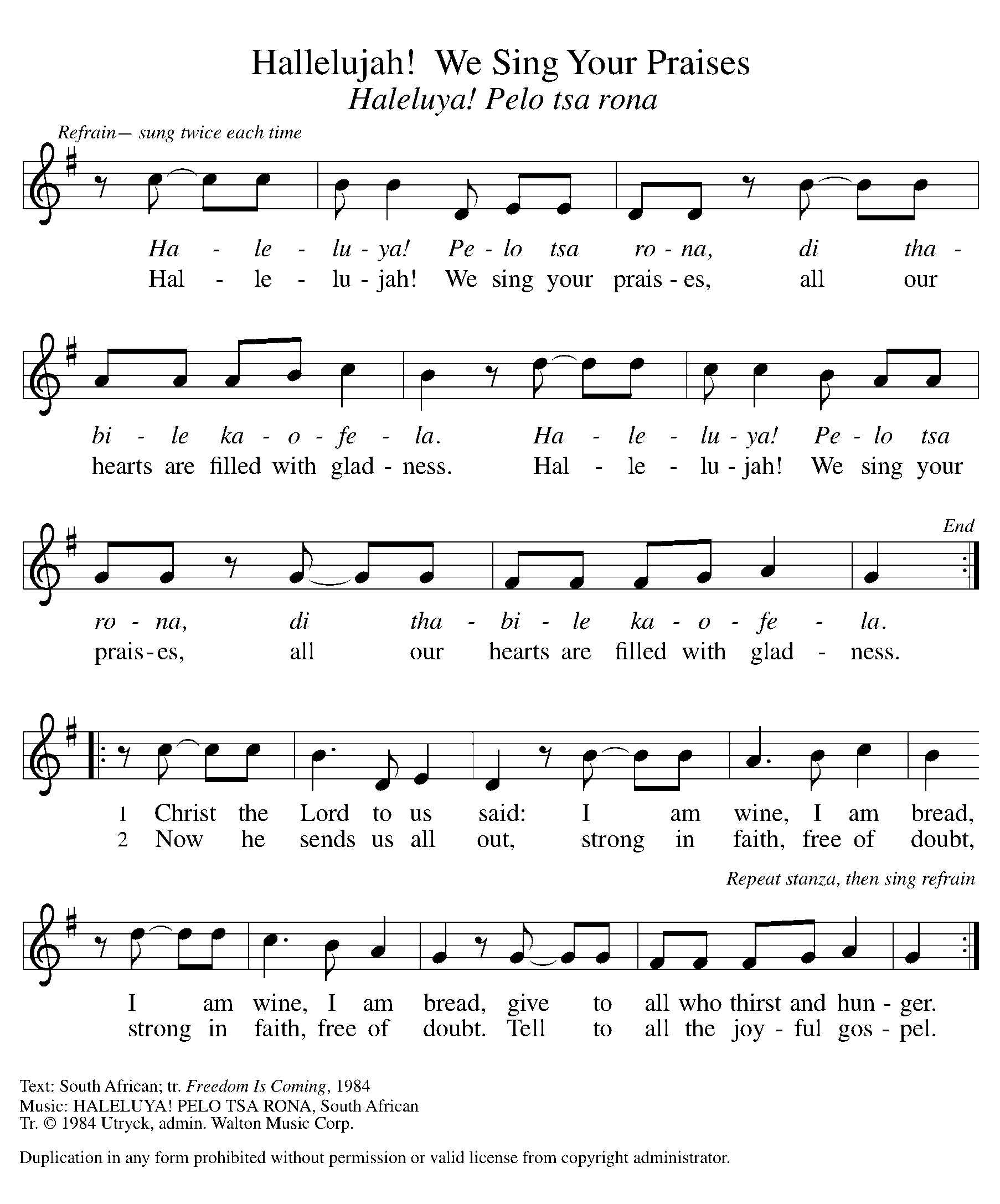 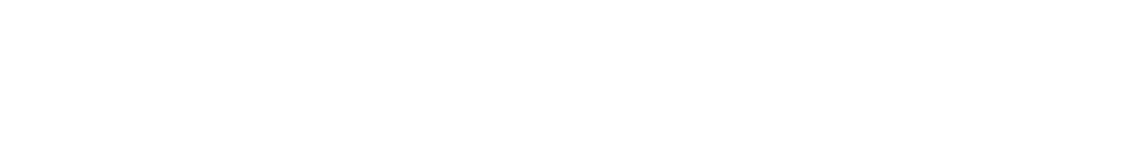 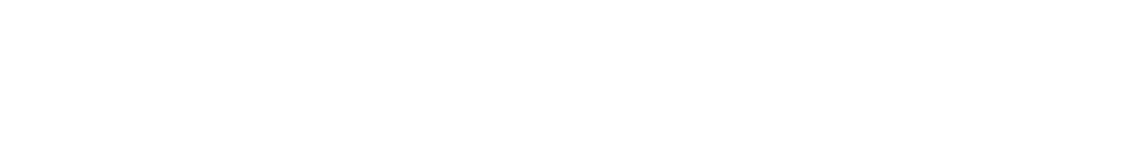 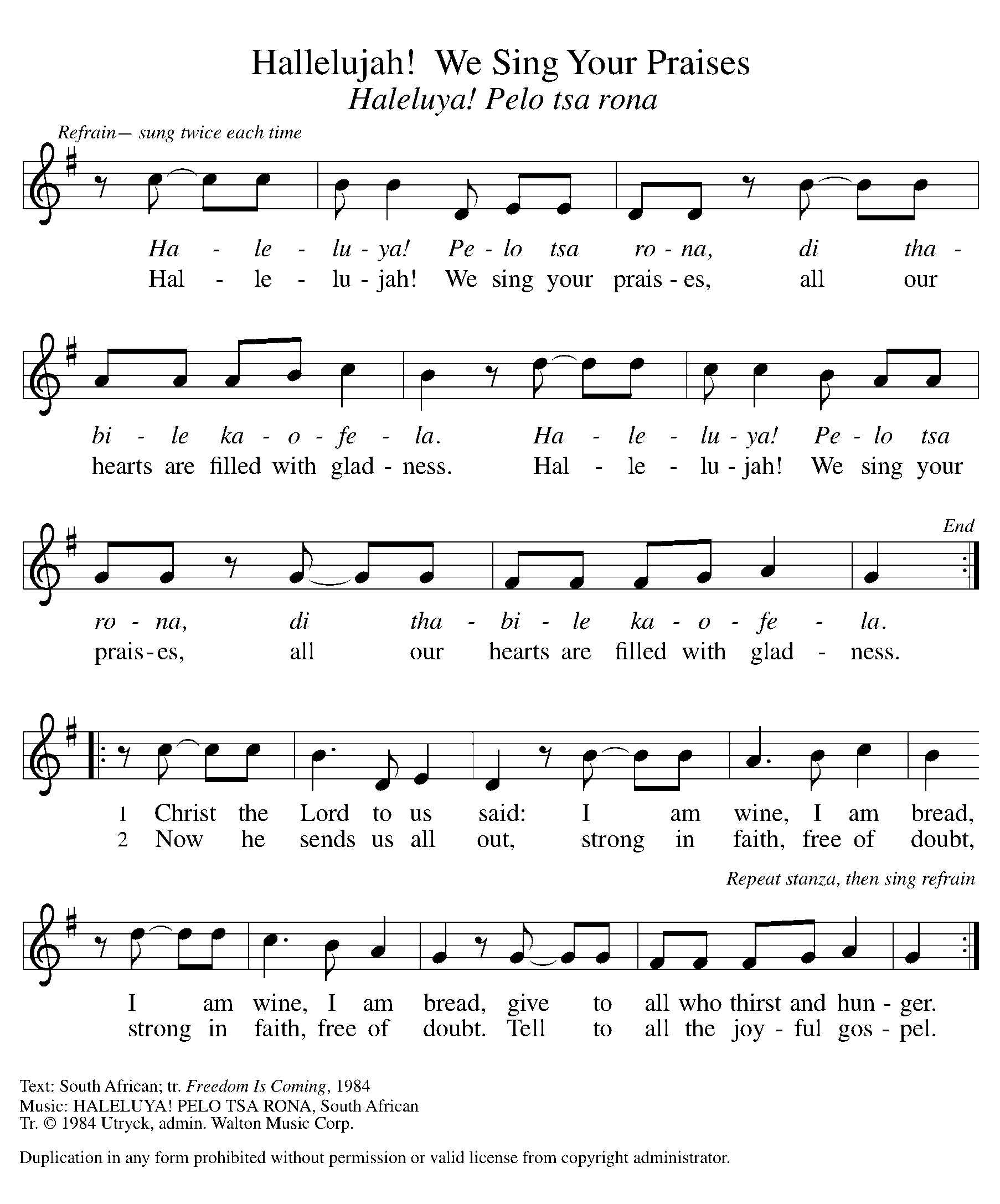 PRAYER AFTER COMMUNION

God of the abundant table,
you have refreshed our hearts in this meal
with bread for the journey.
Give us your grace on the road
that we might serve our neighbors with joy;
for the sake of Jesus Christ, our Lord.
Amen.
SENDING
God blesses us and sends us in mission to the world. 

MISSION STATEMENT  
Let us announce together,
The mission of Resurrection Lutheran Church is 
to promote spiritual growth in Christ 
and service to all people.
BLESSING

God, who gives life to all things
and frees us from despair,
bless you with truth and peace.
And may the holy Trinity, ☩ one God,
guide you always in faith, hope, and love.
Amen.
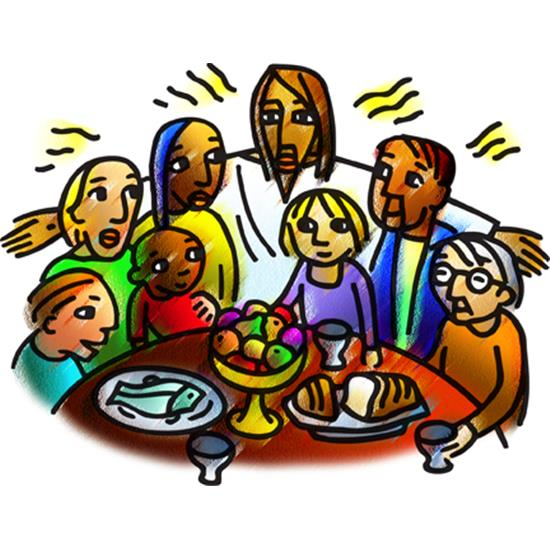 Sending Song:	 
	Rise Up, O Saints of God!
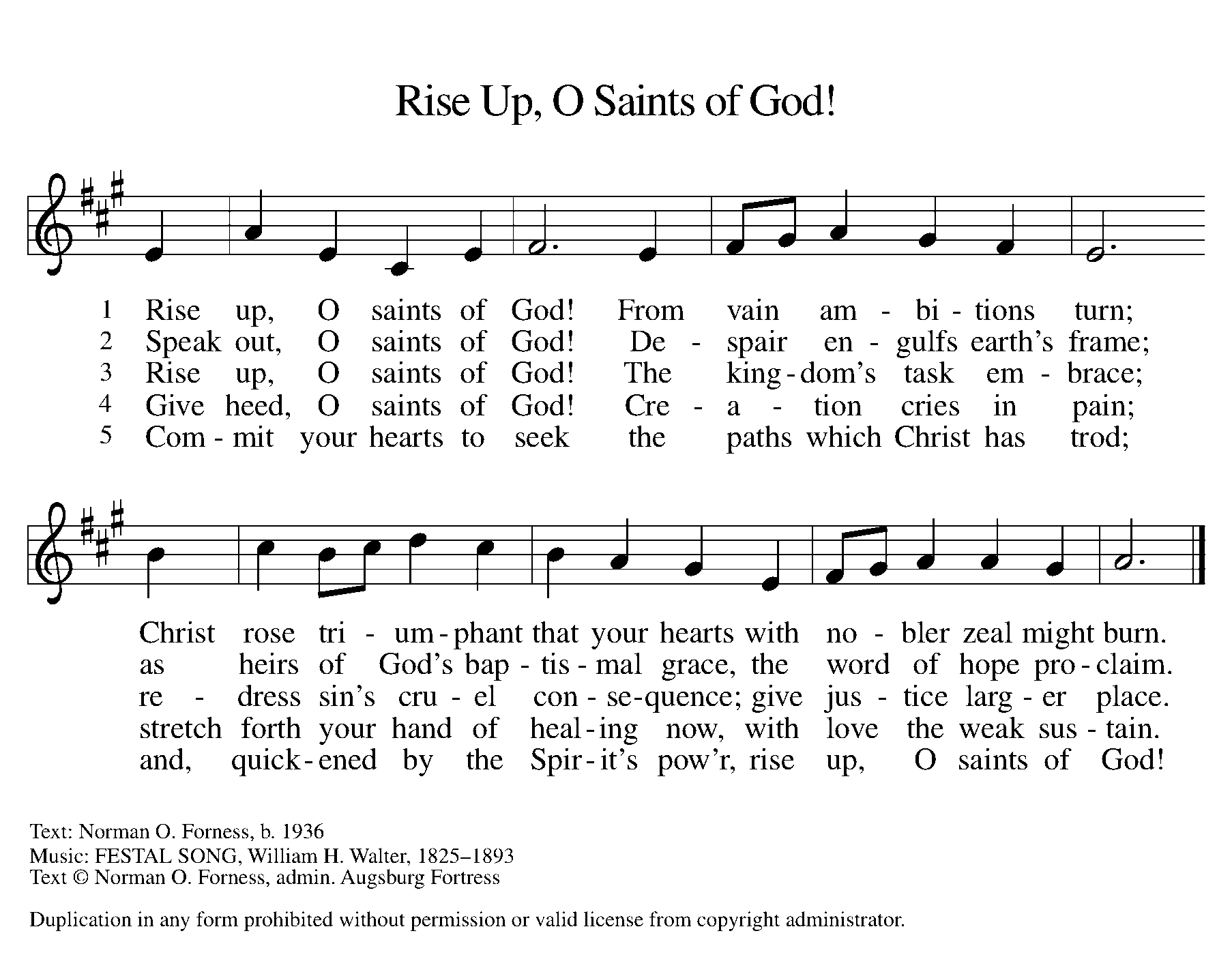 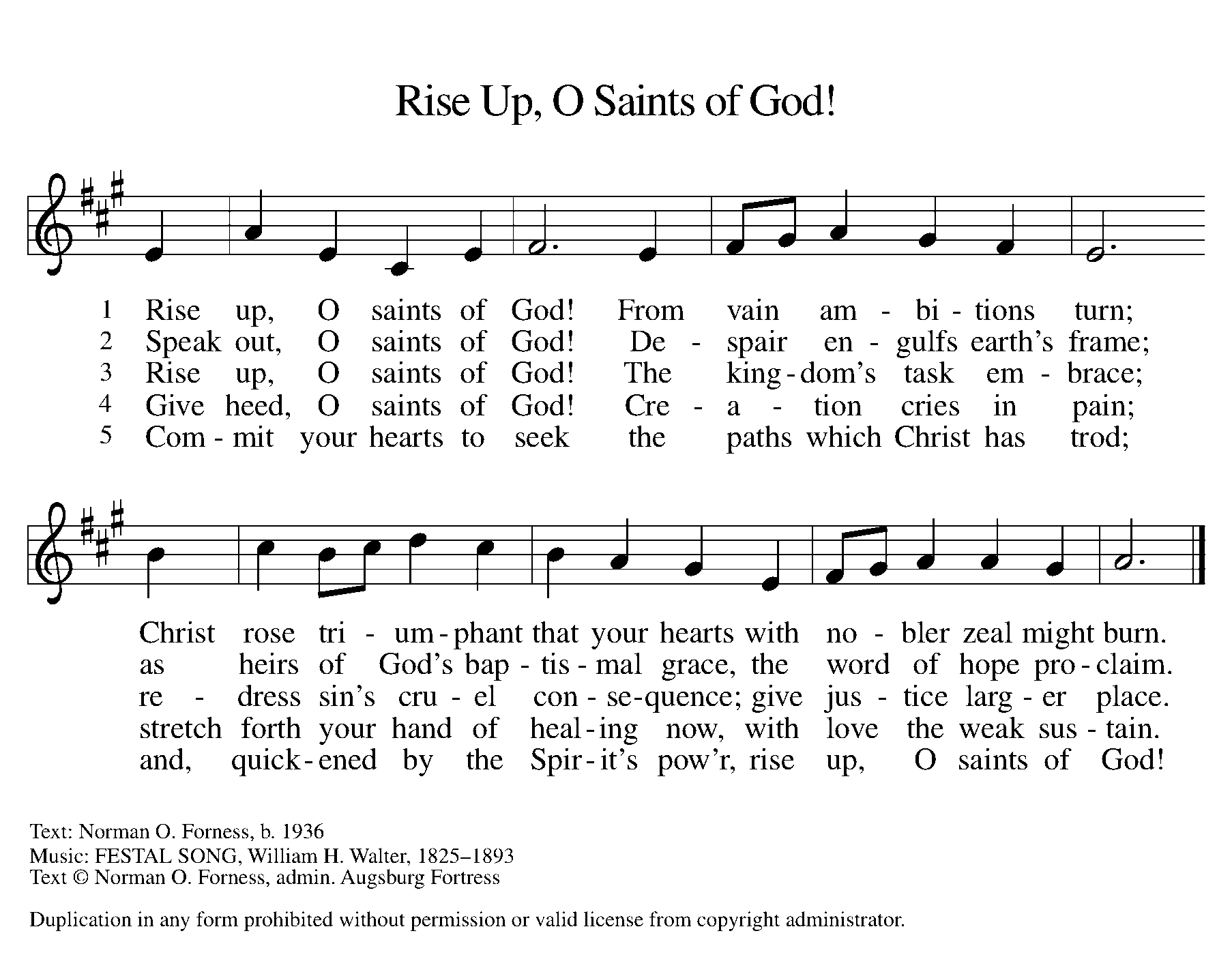 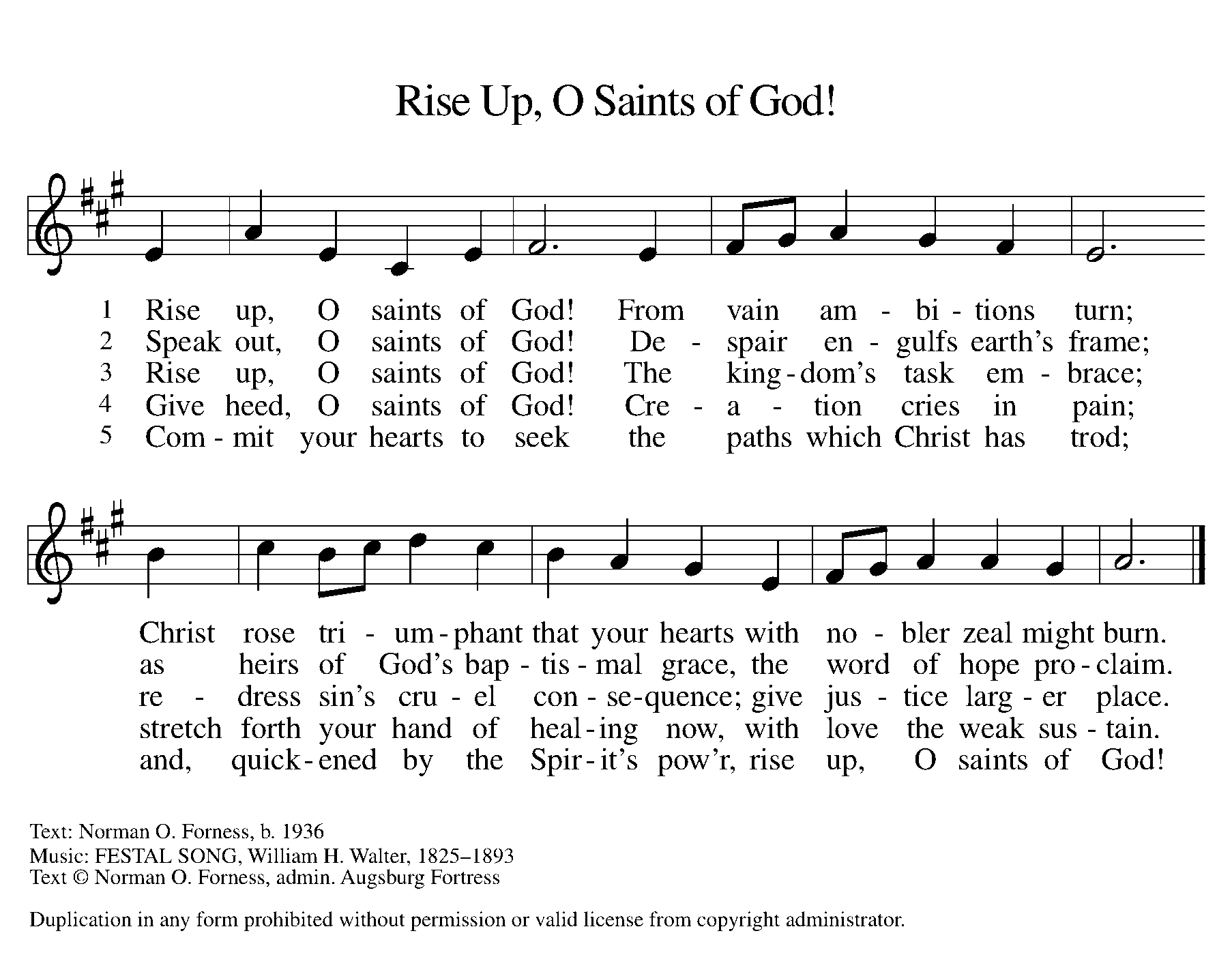 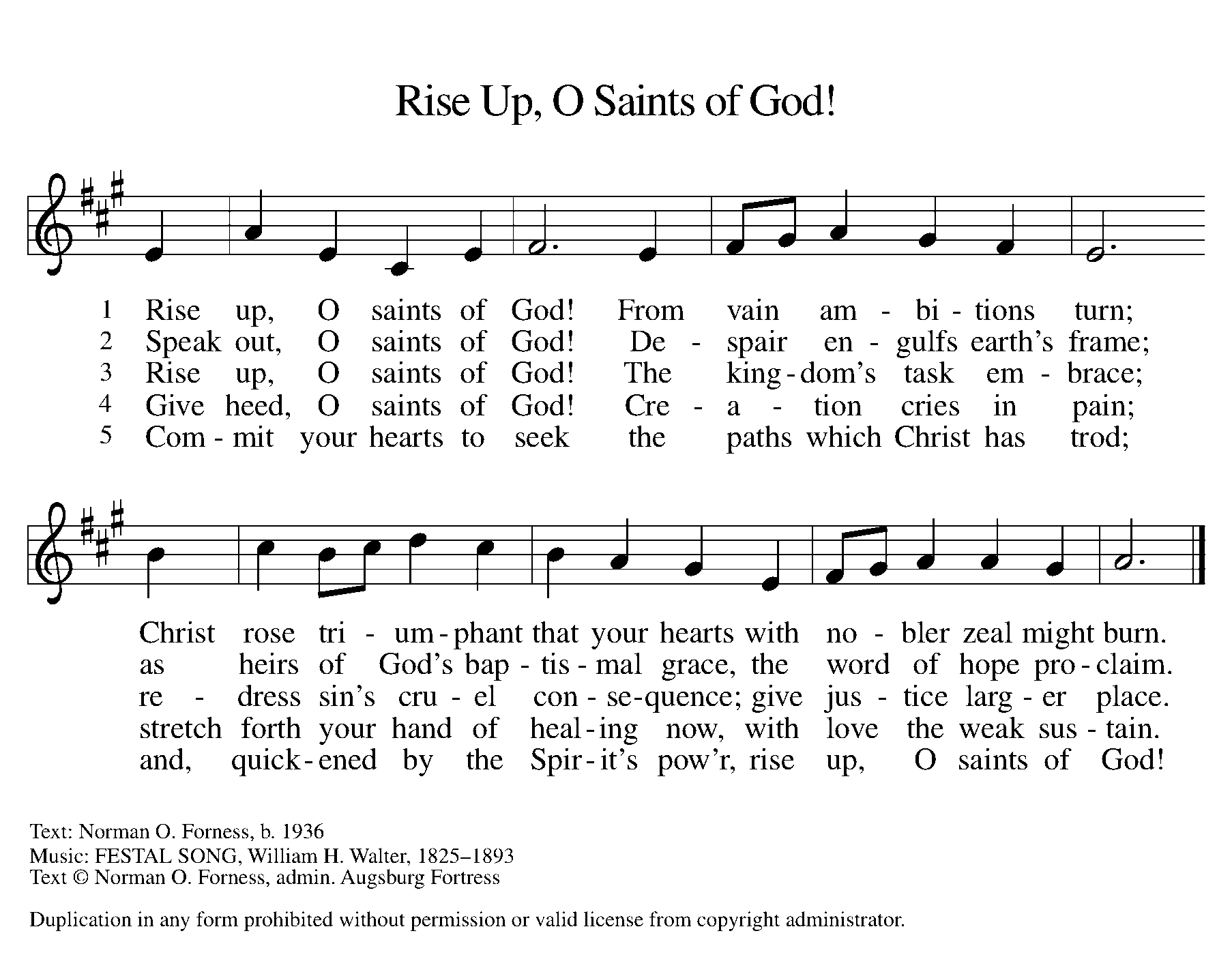 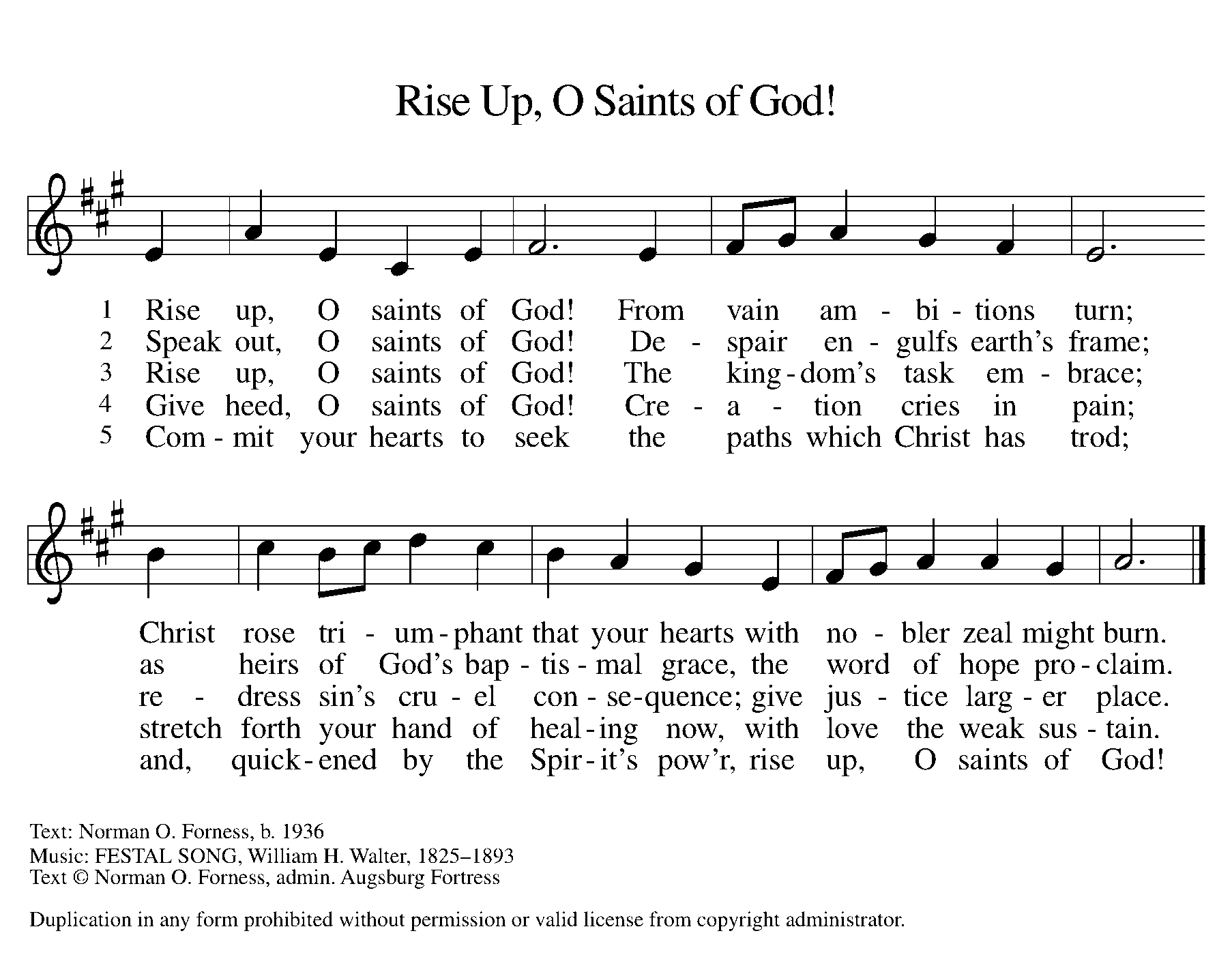 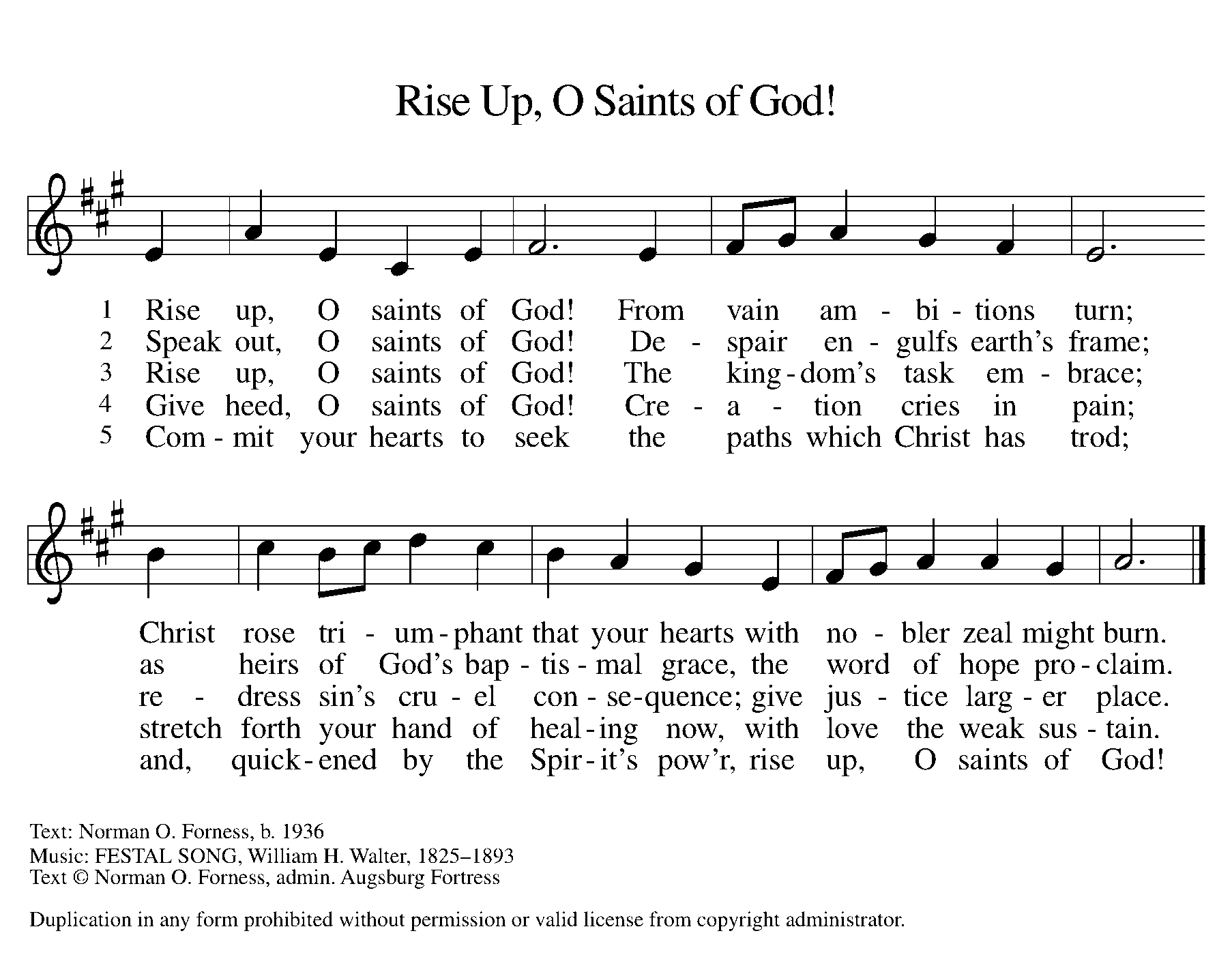 DISMISSAL

Go in peace, with Christ beside you.
Thanks be to God.
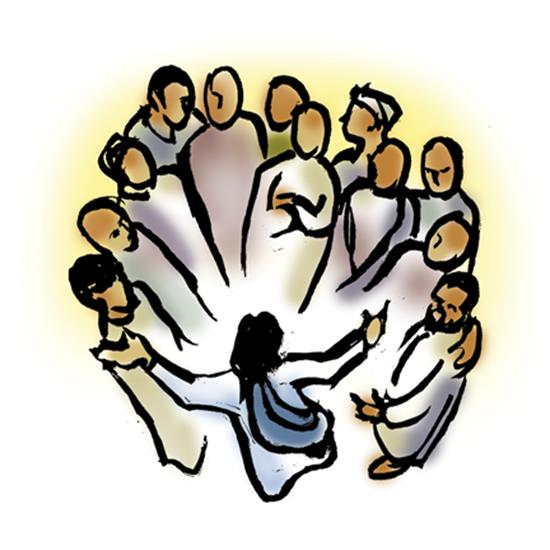 Resurrection Lutheran Church

The Reverend 
Karen Perkins, Pastor

People of Resurrection, Ministers of God
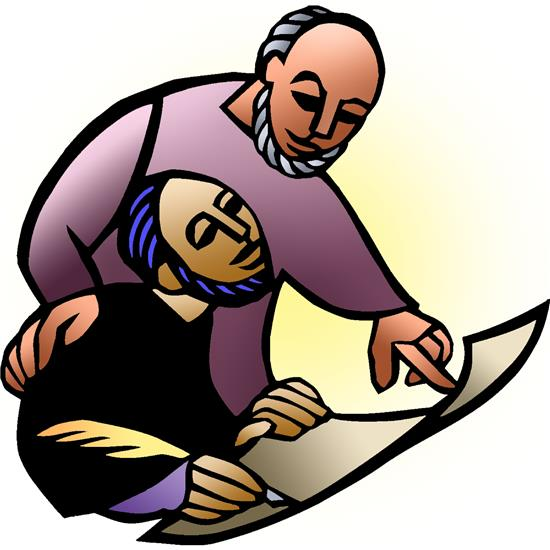